Be a MarineBiologist for a Day
Part 2: Finding out
Middle School
Post-snorkel presentation for 10 minute timed survey.
[Speaker Notes: Image: L. Zell, Copyright Commonwealth of Australia (GBRMPA)]
How will I help the Great Barrier Reef today?By getting my data ready to tell the Great Barrier Reef Marine Park Authority what I counted and saw.
2
What we counted in 10 minutes.
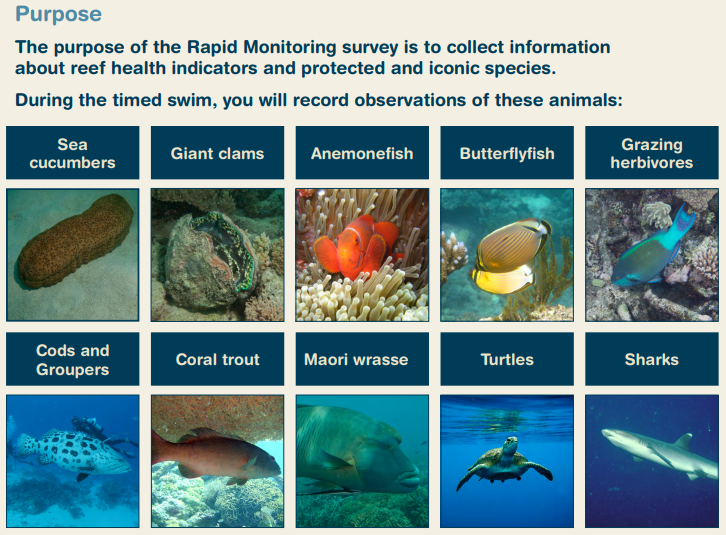 3
[Speaker Notes: Idea: you could organise a prize for the person with the most correct answers?]
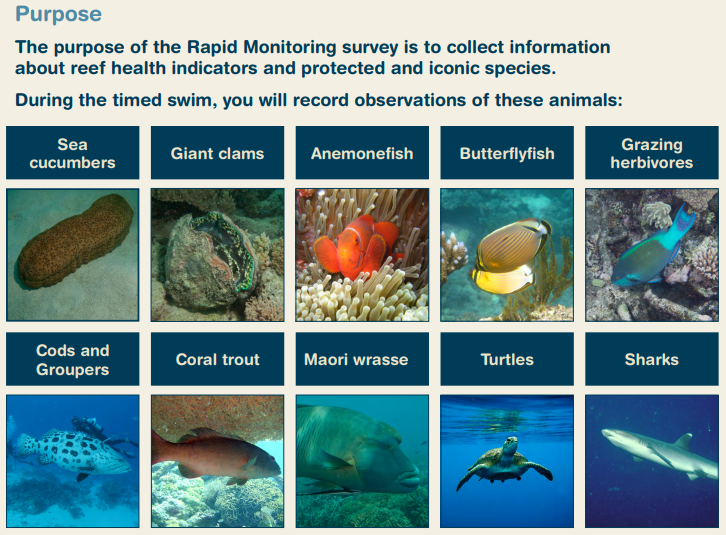 “Are you ready to share your data and complete this form? We will do it together. I will show you how.Do you have your data sheets and activity books ready?”
Check each student has their data sheets and activity books (and a pencil).(activity books have a copy of the Rapid Monitoring form)
or 
Check they have their data somewhere and a Rapid Monitoring survey form and a pencil each (that they can take home with them).
This is a good time to collect any borrowed equipment.
5
Are you ready to complete this form?
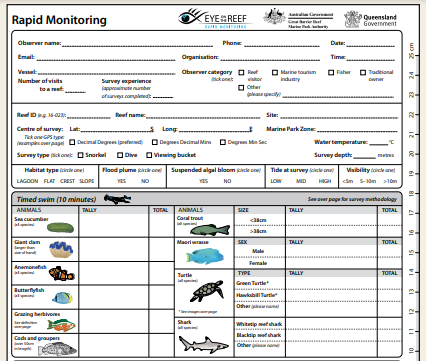 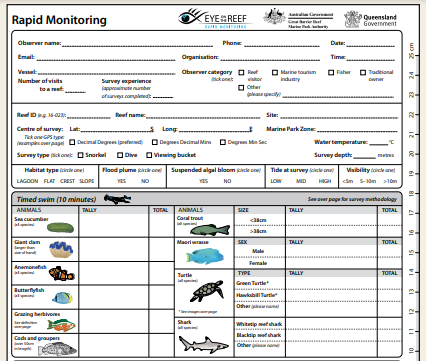 Rapid Monitoring survey form
(in activity book).
6
Filling out the form
Walk students through each line:
Observer name
Date
Time
7
Observer name:
Date:
Time (of snorkel):
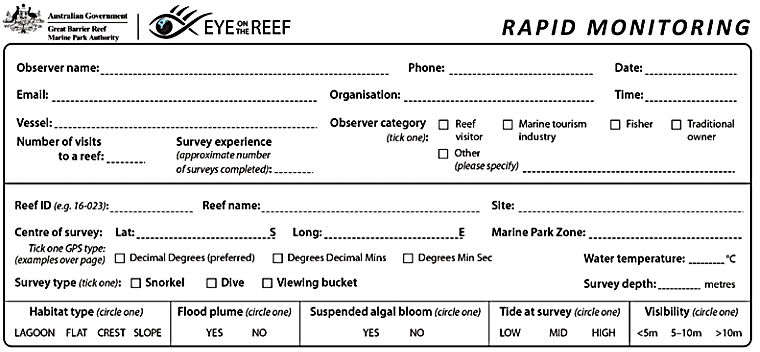 The date
Your name
am/pm
8
Filling out the form
Walk students through each line:
Organisation
Vessel name
Observer category (i.e. name of school and grade)
9
Organisation: name of the business
Vessel: name of the vessel/s
Observer category: tick Other (name of school)
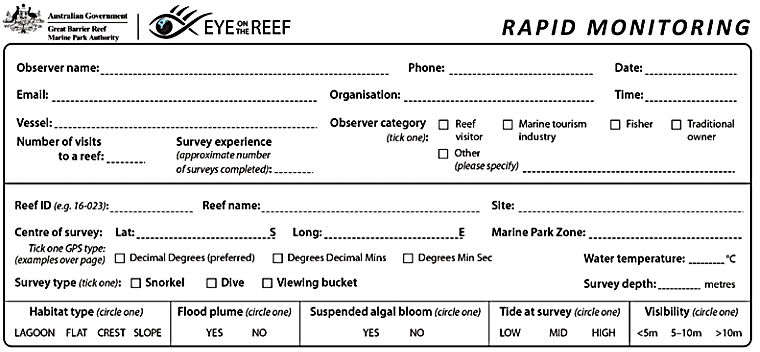 Name of business
Name of vessel
Name of school and grade
10
Filling out the form
Walk students through each line:
Reef ID
11
Reef ID: 18-030 (example only).
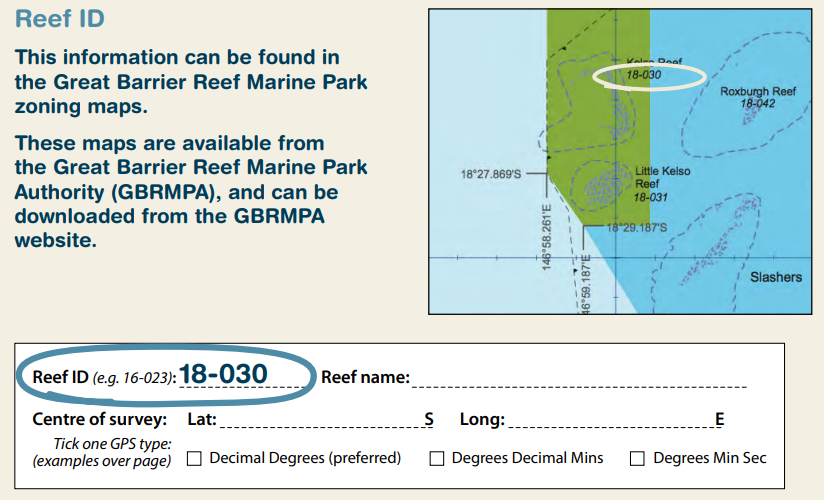 12
[Speaker Notes: Change the REEF ID number on the slide!!!]
Filling out the form
Walk students through each line:
Reef name
13
Reef name: Kelso Reef (example only).
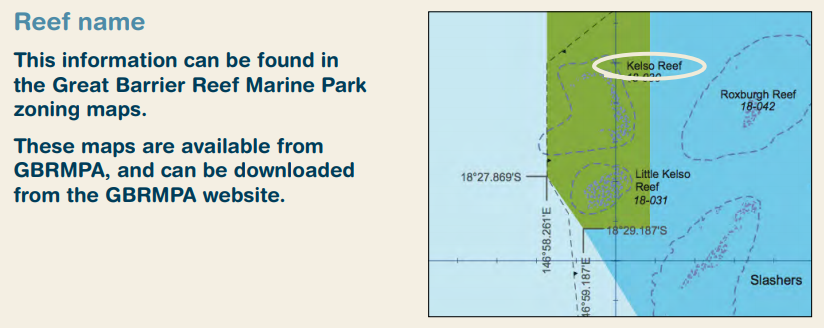 14
[Speaker Notes: Change the REEF NAME on the slide!!!]
Filling out the form
Walk students through each line:
Name of site
15
Site: The lagoon (example only).
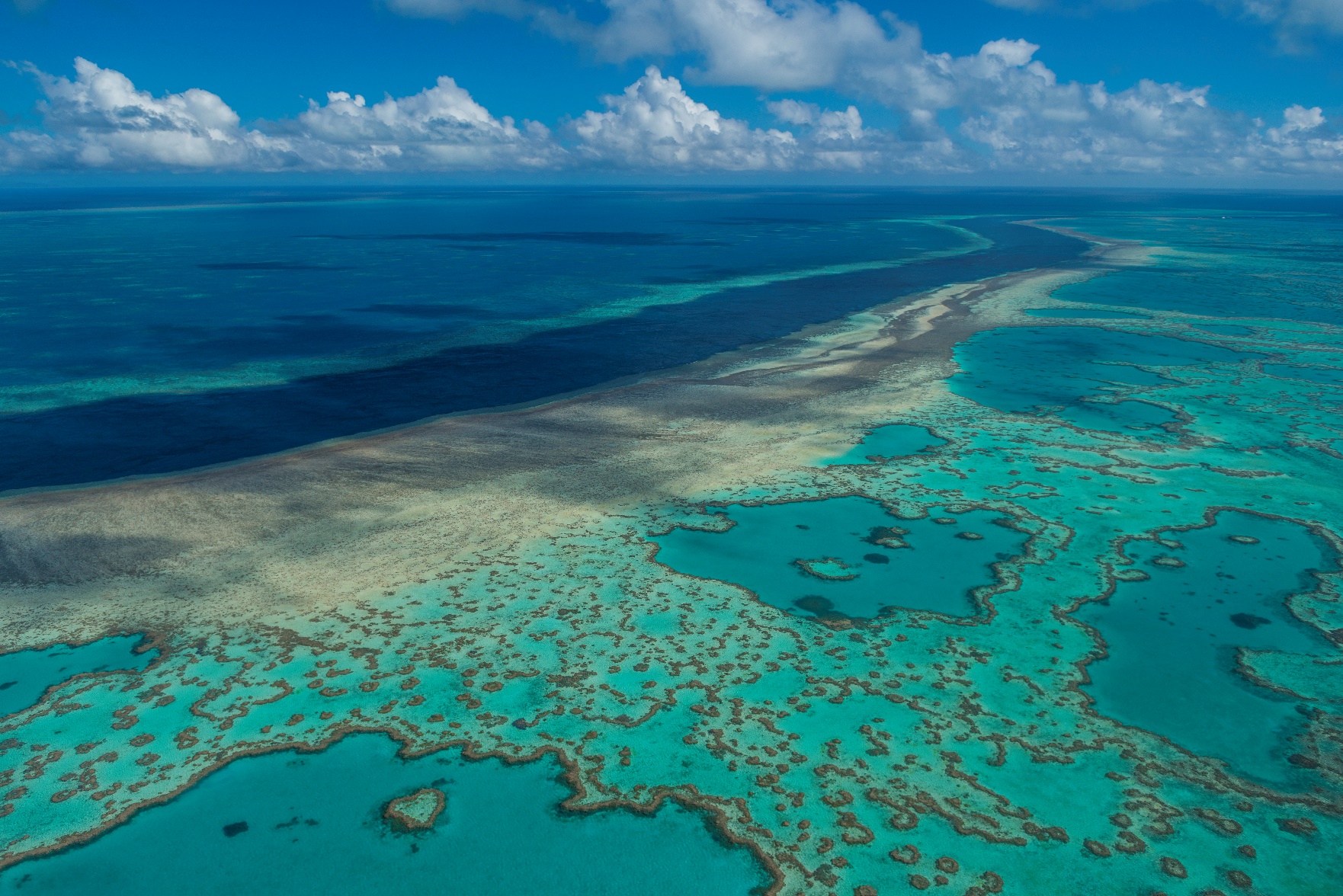 16
[Speaker Notes: Change the SITE NAME on the slide!! Replace with a photo of YOUR site (same as previous slide)
Image: Copyright Commonwealth of Australia (GBRMPA)]
Filling out the form
Walk students through each line:
Colour of marine park zone
17
Marine Park Zone: Green (example only).
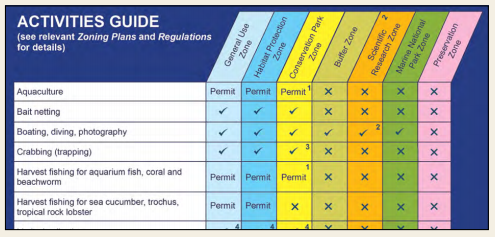 18
[Speaker Notes: Add the colour of the zone/s that you snorkel]
Filling out the form
At this point, check if students have the following filled:
Student’s name
Date
Business name
Time
Observer category (i.e. name of school and grade)
Reef ID
Name of reef
Name of site
Colour of marine park zone
19
Check point.
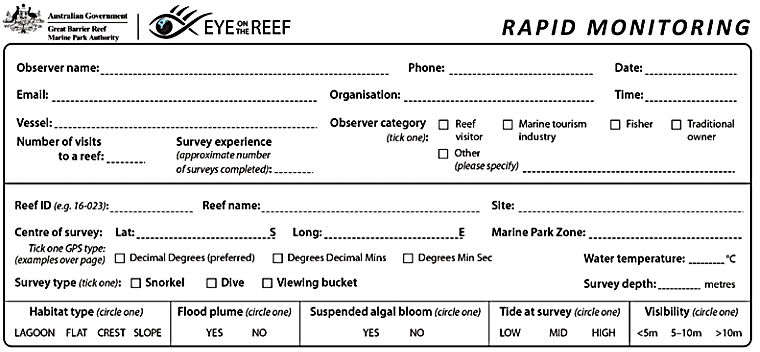 The date
Your name
Name of business
am/pm
Name of vessel
Name of school
Name of reef
Name of site
?
Colour of zone
20
Filling out the form
Walk students through each line:
Lat and Long
Tick decimal degrees
21
Latitude (Lat):
Longitude (Long):
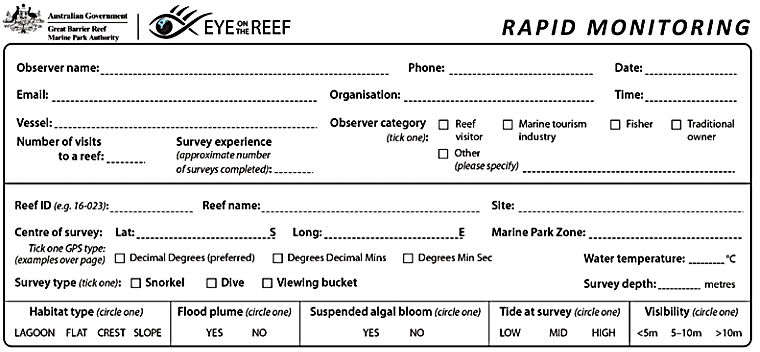 18.6582°
146.489°
22
Filling out the form
Walk students through each line:
Tick snorkel
Record water temperature
Record survey depth
23
Water temperature:
Survey type: tick snorkel
Survey depth:
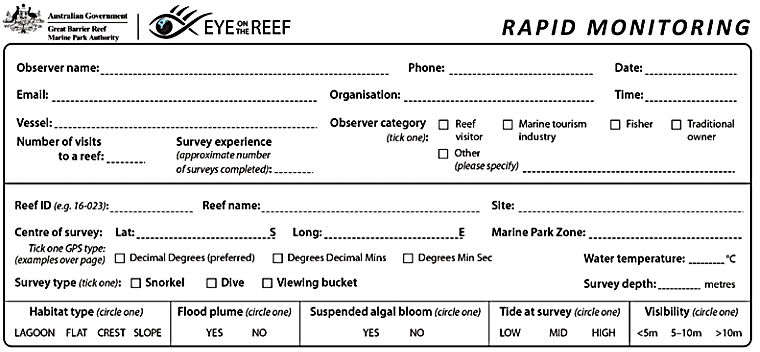 ?
?
24
Filling out the form
Walk students through each line:
Circle habitat type
25
Habitat type.
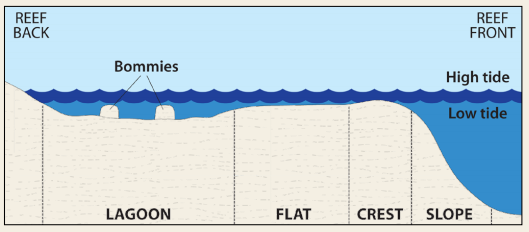 26
[Speaker Notes: Add the colour of the zone/s that you snorkel]
Filling out the form
Walk students through each line:
Circle if flood plume present
27
Flood plume.YES		NO
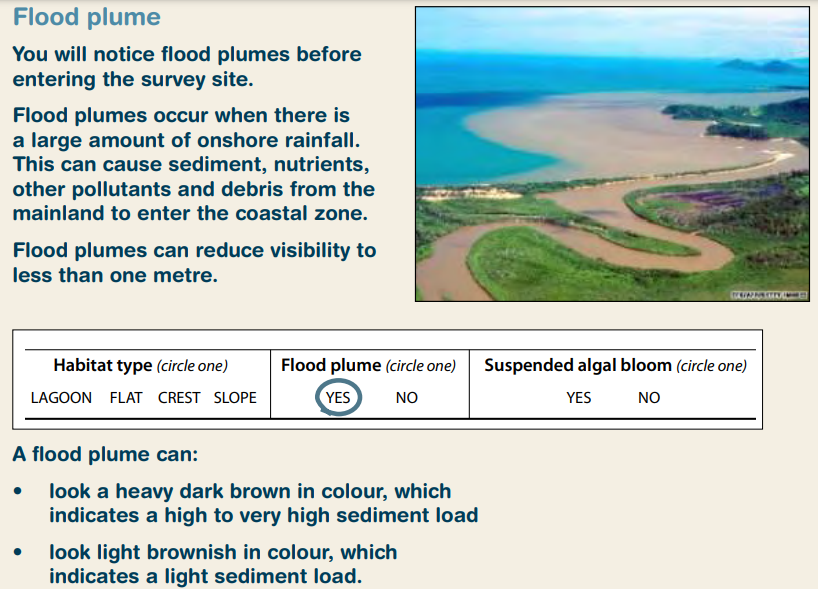 28
[Speaker Notes: Add the colour of the zone/s that you snorkel]
Filling out the form
Walk students through each line:
Circle if suspended algal bloom present
29
Suspended algal bloom.YES		NO
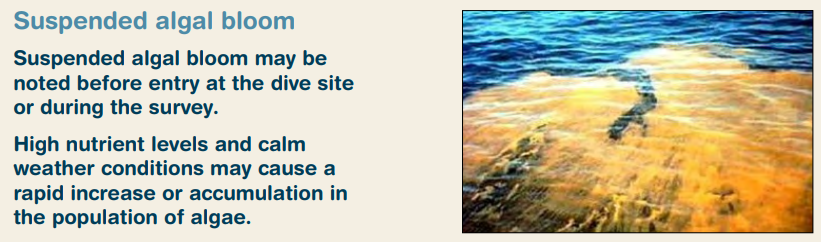 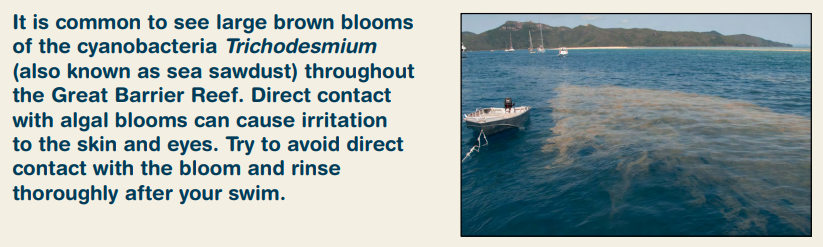 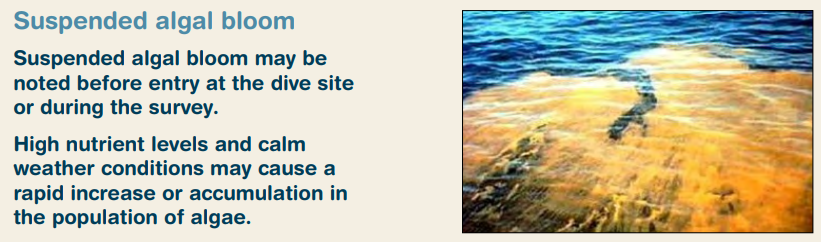 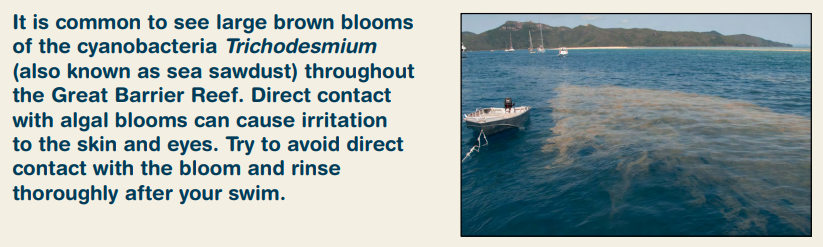 30
[Speaker Notes: Add the colour of the zone/s that you snorkel]
Filling out the form
Walk students through each line:
Circle tide at survey
31
Tide at survey.LOW	MID		HIGH
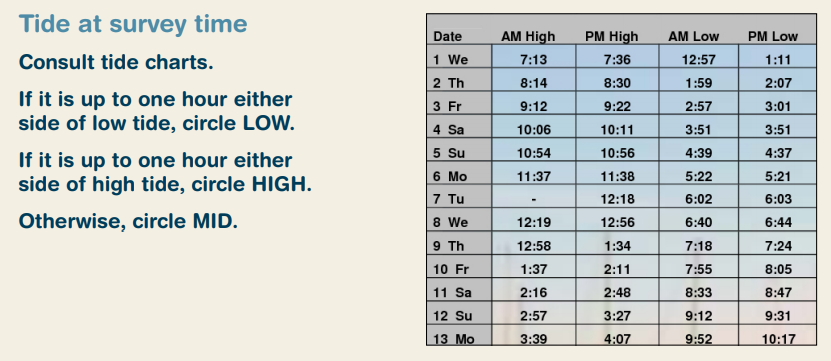 32
[Speaker Notes: Add the colour of the zone/s that you snorkel]
Filling out the form
Walk students through each line:
Circle visibility
33
Visibility.<5m		5-10m	>10m
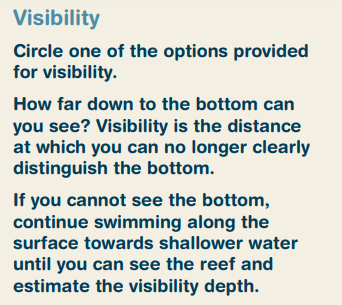 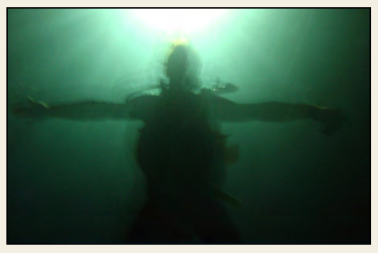 34
[Speaker Notes: Add the colour of the zone/s that you snorkel]
Filling out the form
At this point, check if students have the following circled:
Habitat type
Flood plume present
Suspended algal bloom present
Tide at survey
Visibility
35
Check point.
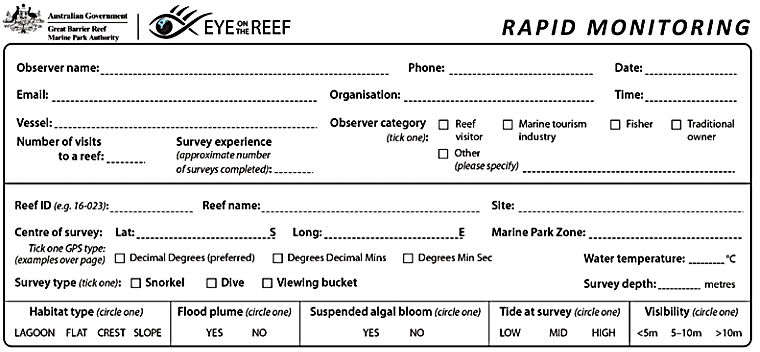 The date
Your name
Name of business
am/pm
Name of vessel
Name of school and grade
Name of reef
Name of site
?
Colour of zone
?
?
36
Filling out the form
Check if students are ready to proceed to the next section.
37
Are you ready to complete the next section?
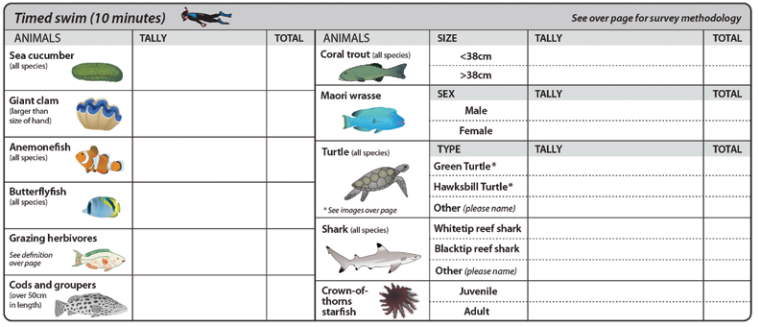 38
Ask for sea cucumber data(and collect results sheets).
Out loud, read the tally/average.
Note: students only learn to calculate average in year 8.
Wait for everybody to write it down (flip to next page).
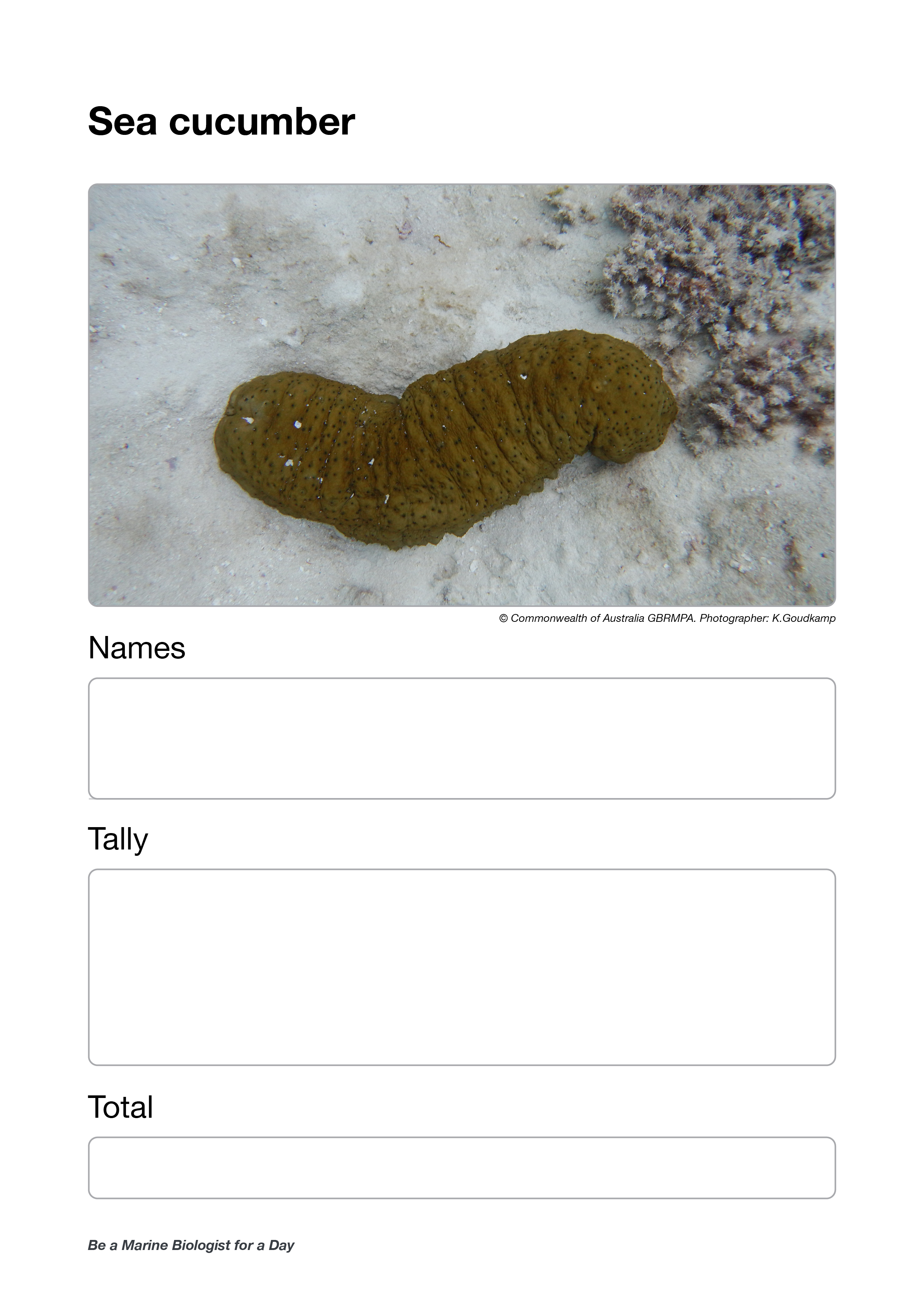 39
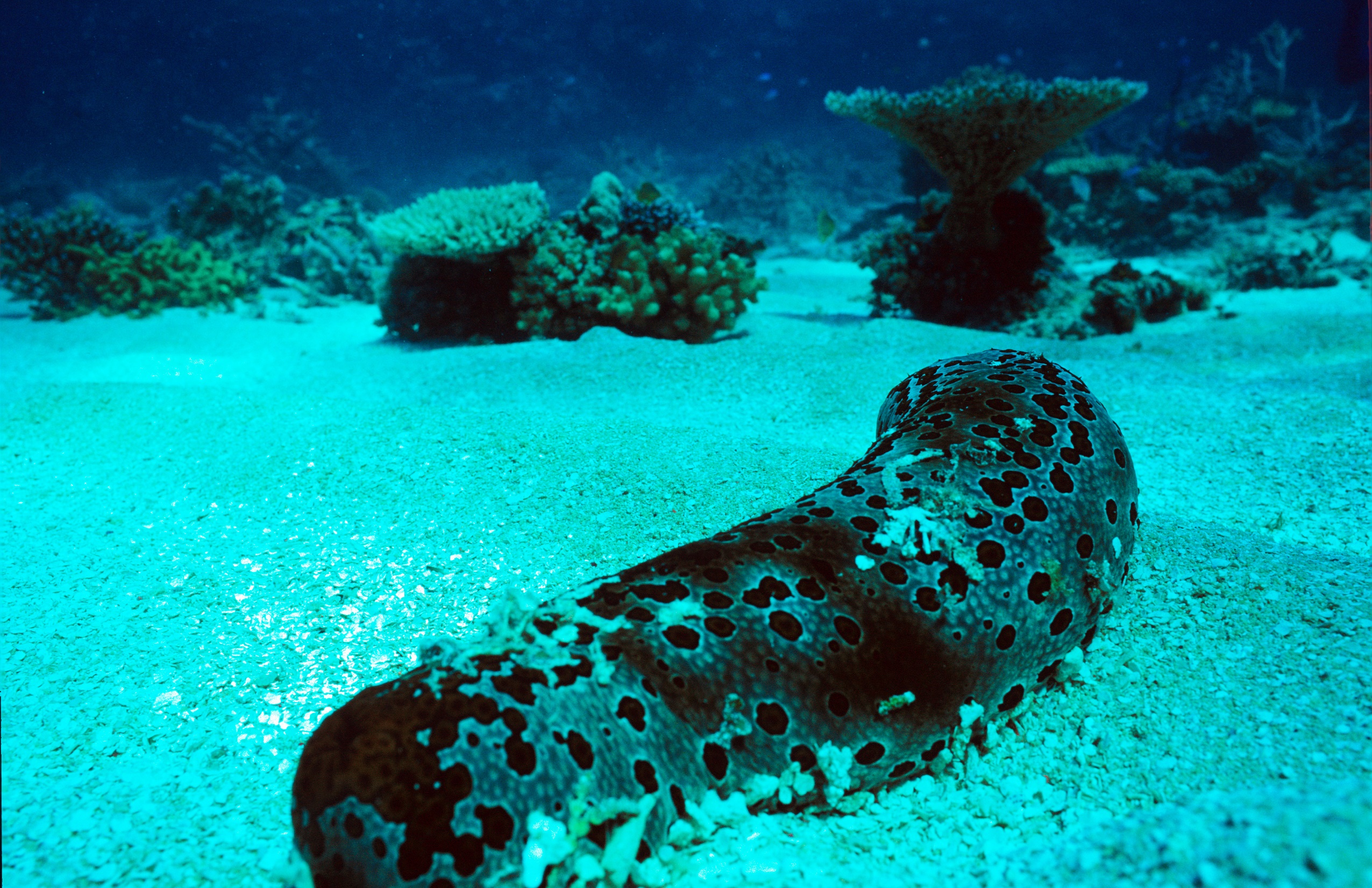 Sea cucumber
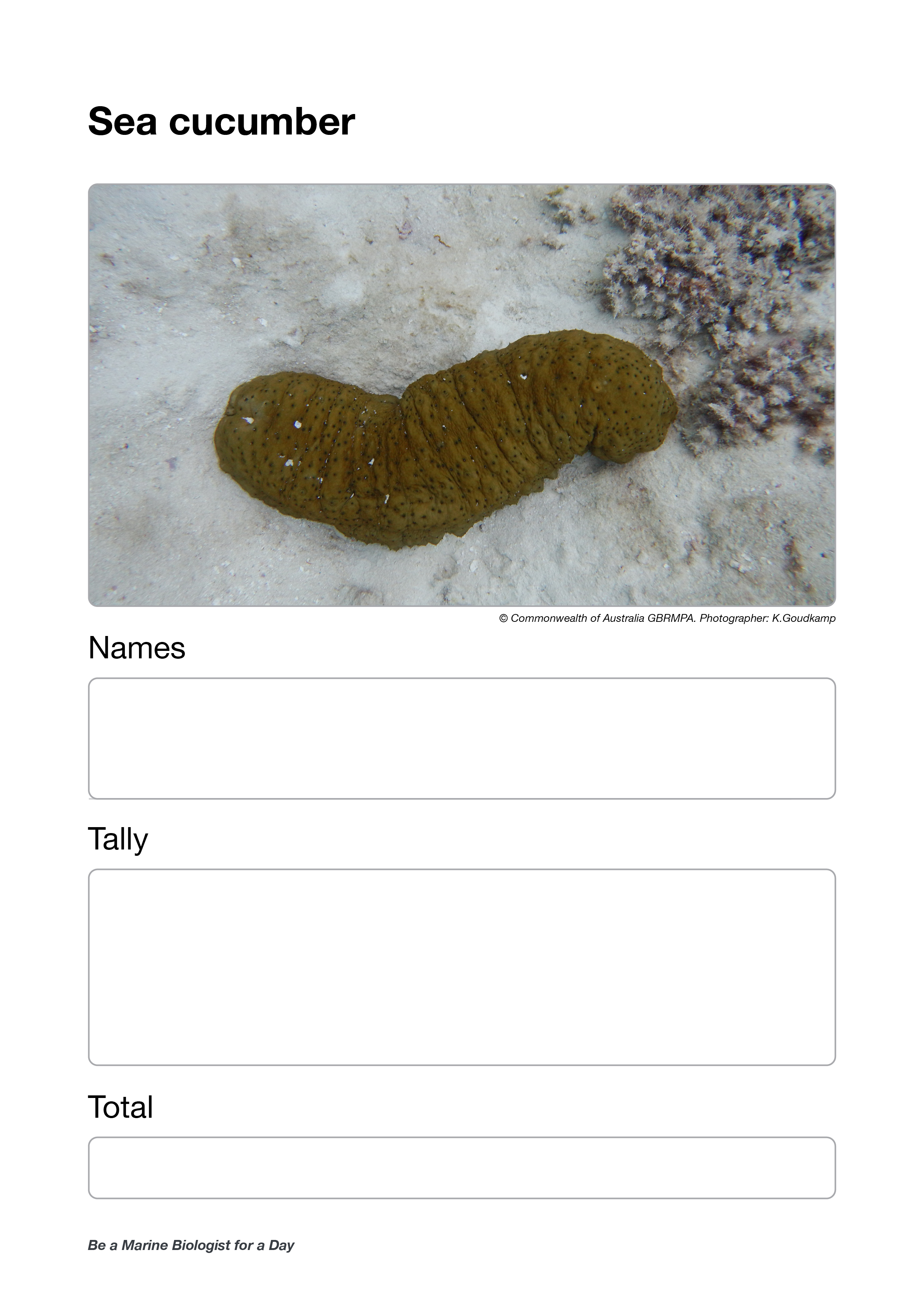 [Speaker Notes: Image: J. Oliver, Copyright Commonwealth of Australia (GBRMPA)]
Ask for giant clam data(and collect results sheets).
Out loud, read the tally/average.
Questions: 
Did anyone look for the eye spots on the clam’s mantle? 
Did anyone see a clam try to close? 
Did it close all the way?
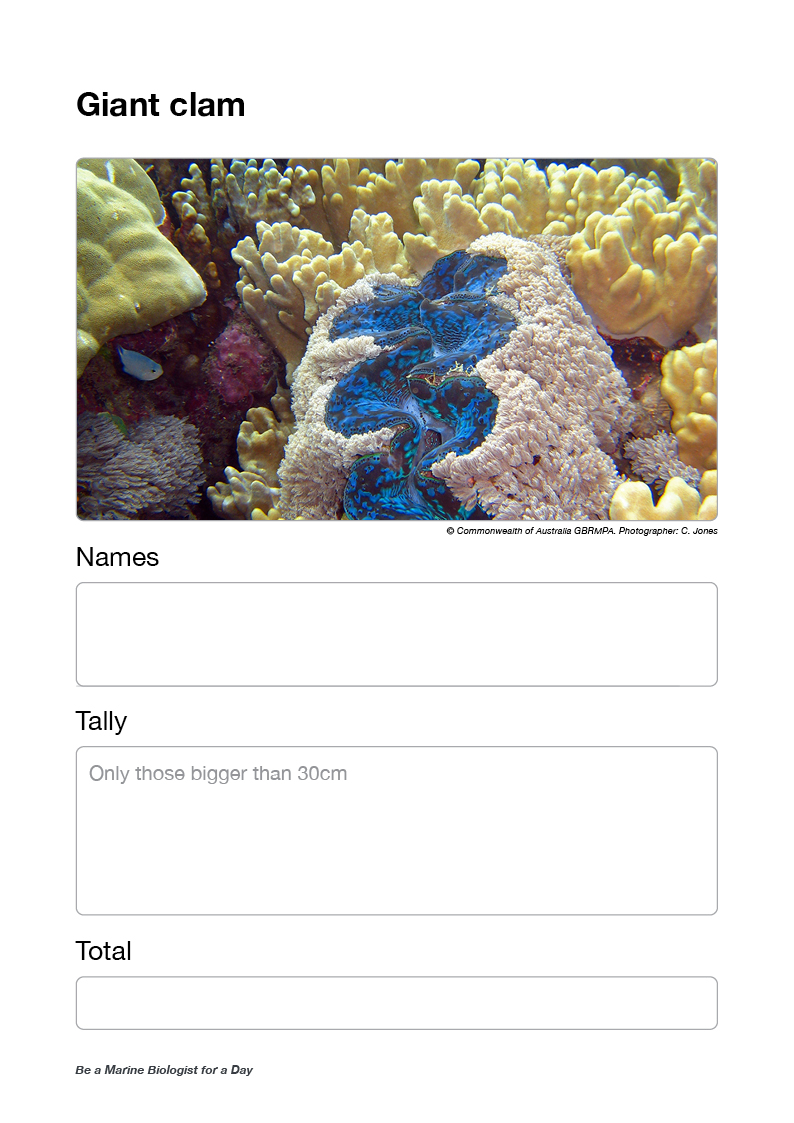 41
Giant clam
VULNERABLE TO EXTINCTION
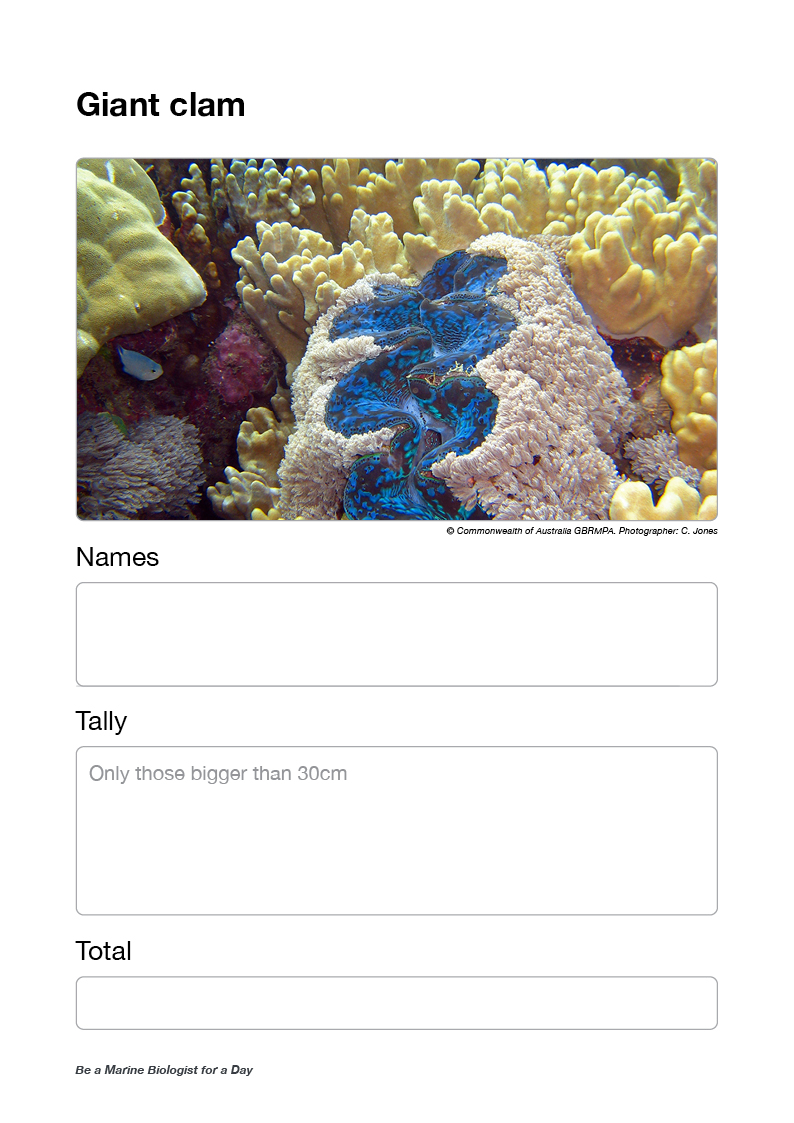 [Speaker Notes: Image: Copyright Commonwealth of Australia (GBRMPA)]
Ask for anemonefish data(and collect results sheets).
Out loud, read the tally/average.
Questions:
What did you see first, the anemone or the anemonefish?
Did you notice the fish were different sizes? Do you know why?
How many times did the anemonefish keep returning to their anemone?
Did you see any aggression from the anemonefish?
Did anyone check to see if there were any eggs close to the anemone?
Were there any other animals living in the anemone?
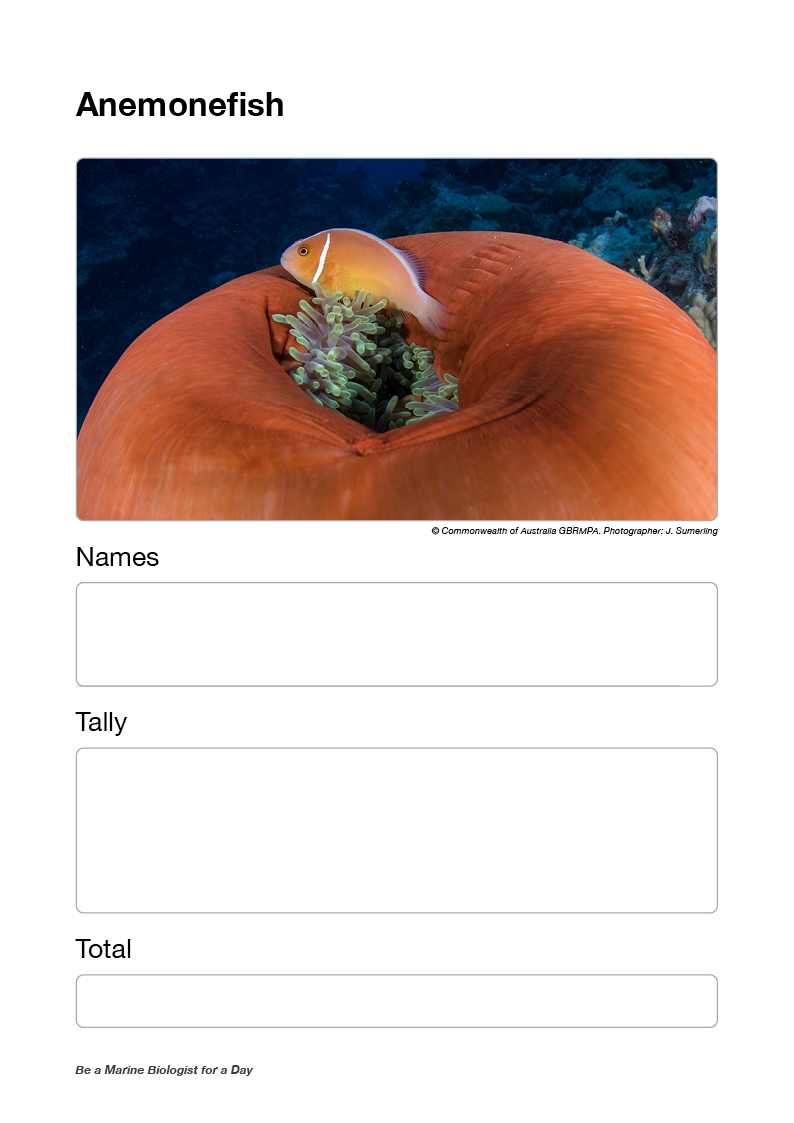 43
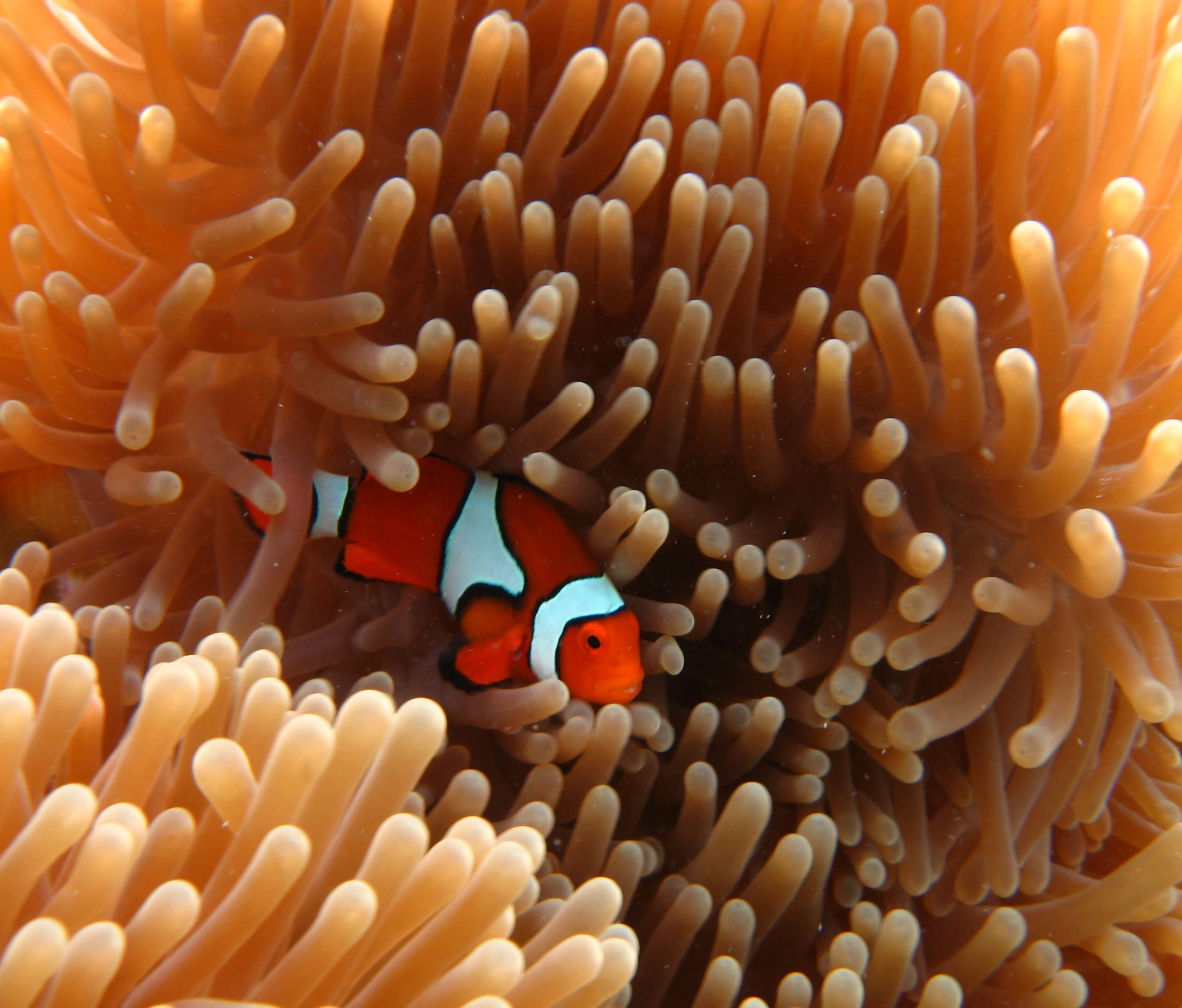 Anemonefish
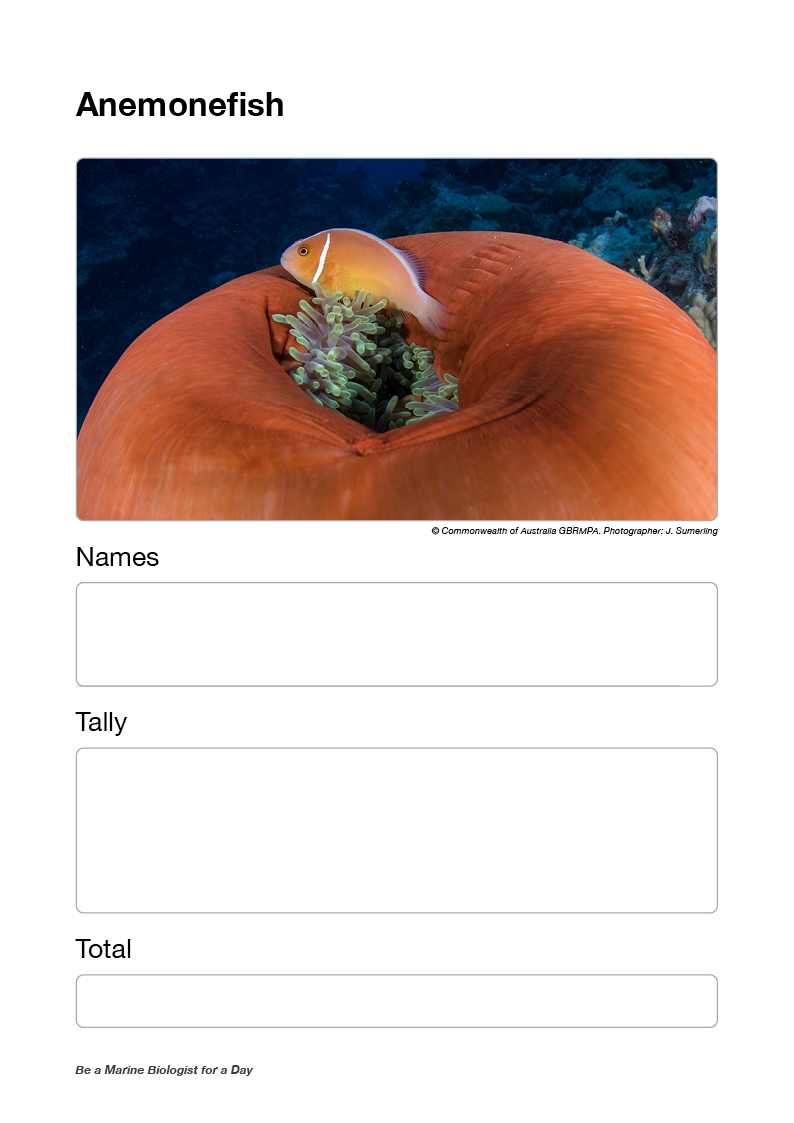 [Speaker Notes: Image: E. Smart, Copyright Commonwealth of Australia (GBRMPA)]
Ask for butterflyfish data(and collect results sheets).
Out loud, read the tally/average.
Questions: 
Did anyone hear the sounds of the reef?
Has anyone figured out why they are so bright and pretty?
Did anyone see what they were eating?
Did you notice any in pairs?
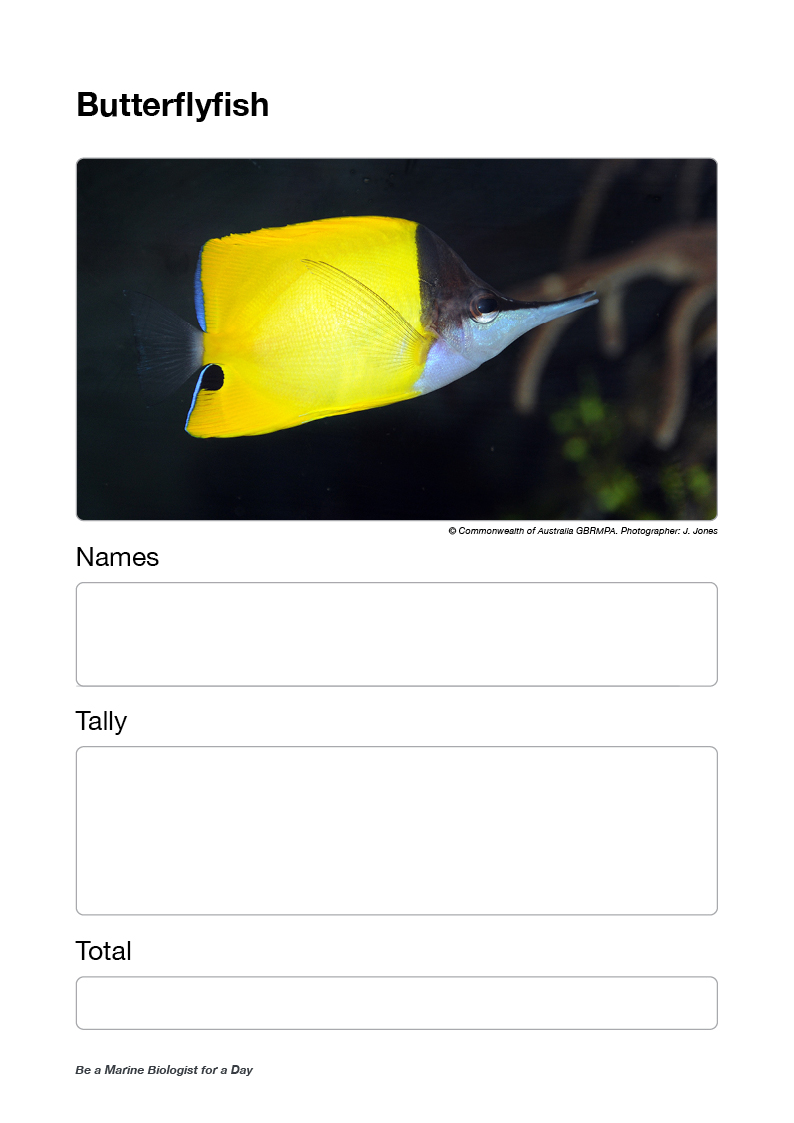 45
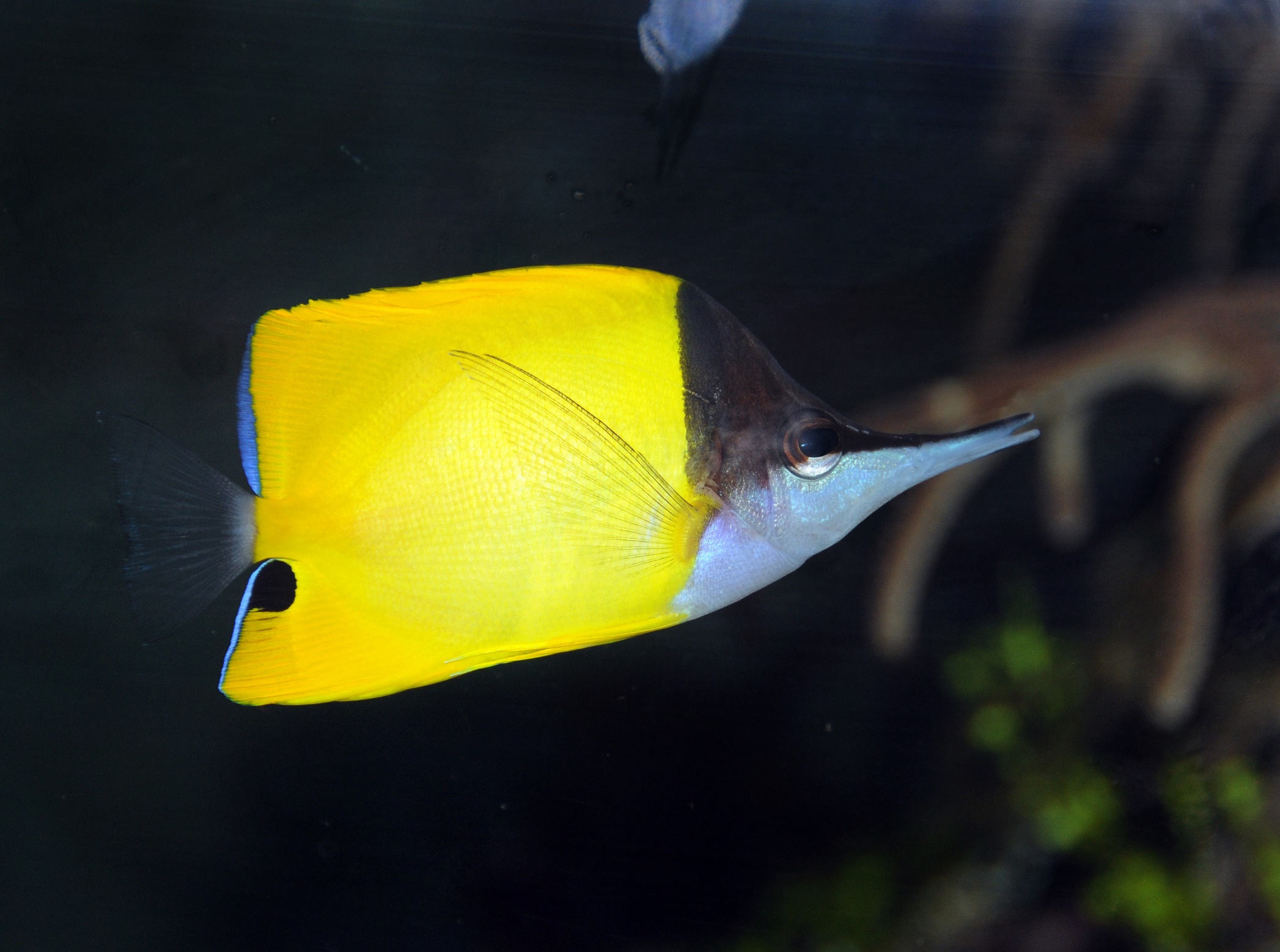 Butterflyfish
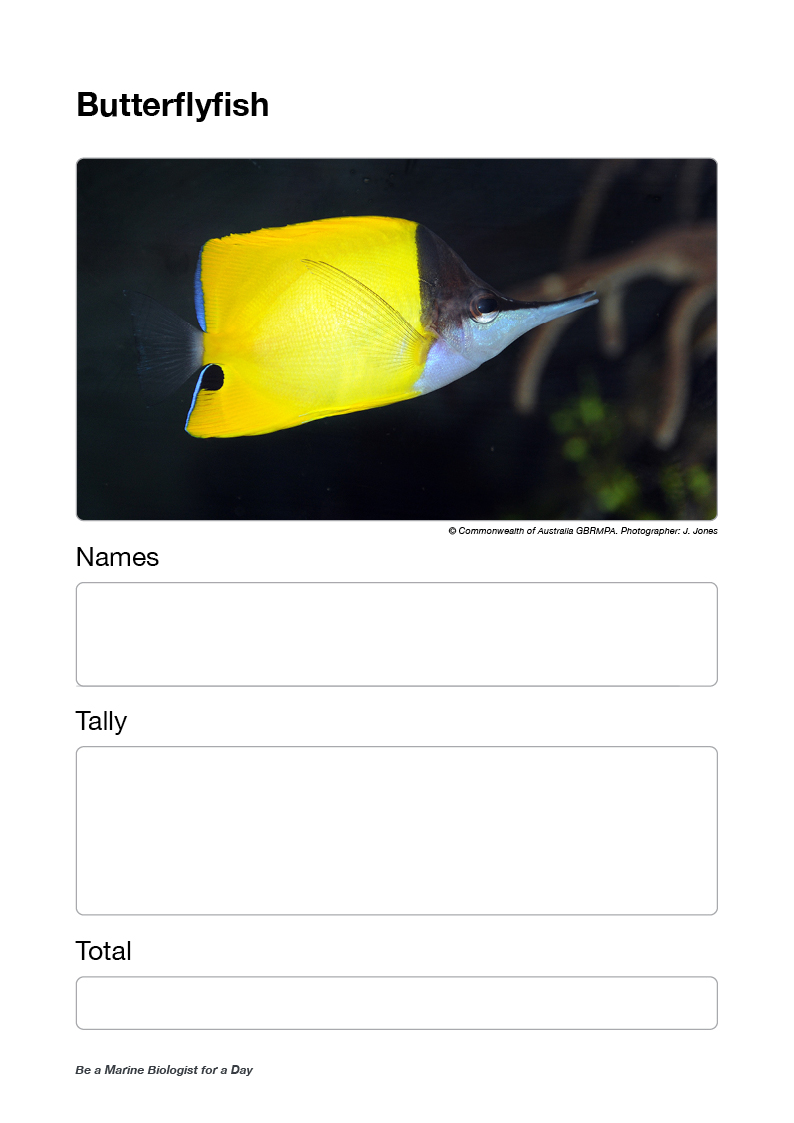 [Speaker Notes: Image: J. Jones, Copyright Commonwealth of Australia (GBRMPA)]
Ask for grazing herbivore data(and collect results sheets).
Out loud, read the tally/average.
Questions: 
Did anyone see a grazing herbivore poop?
Could anyone hear it eating?
Did anyone pay attention to what it was eating?
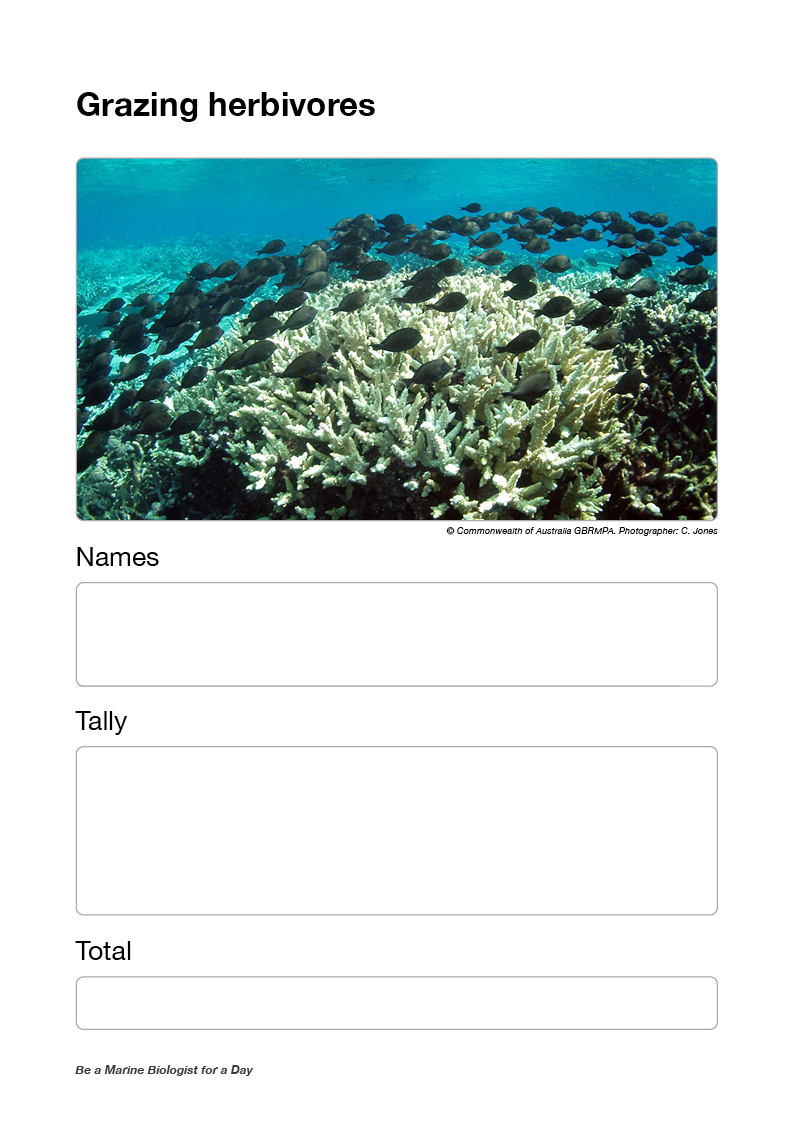 47
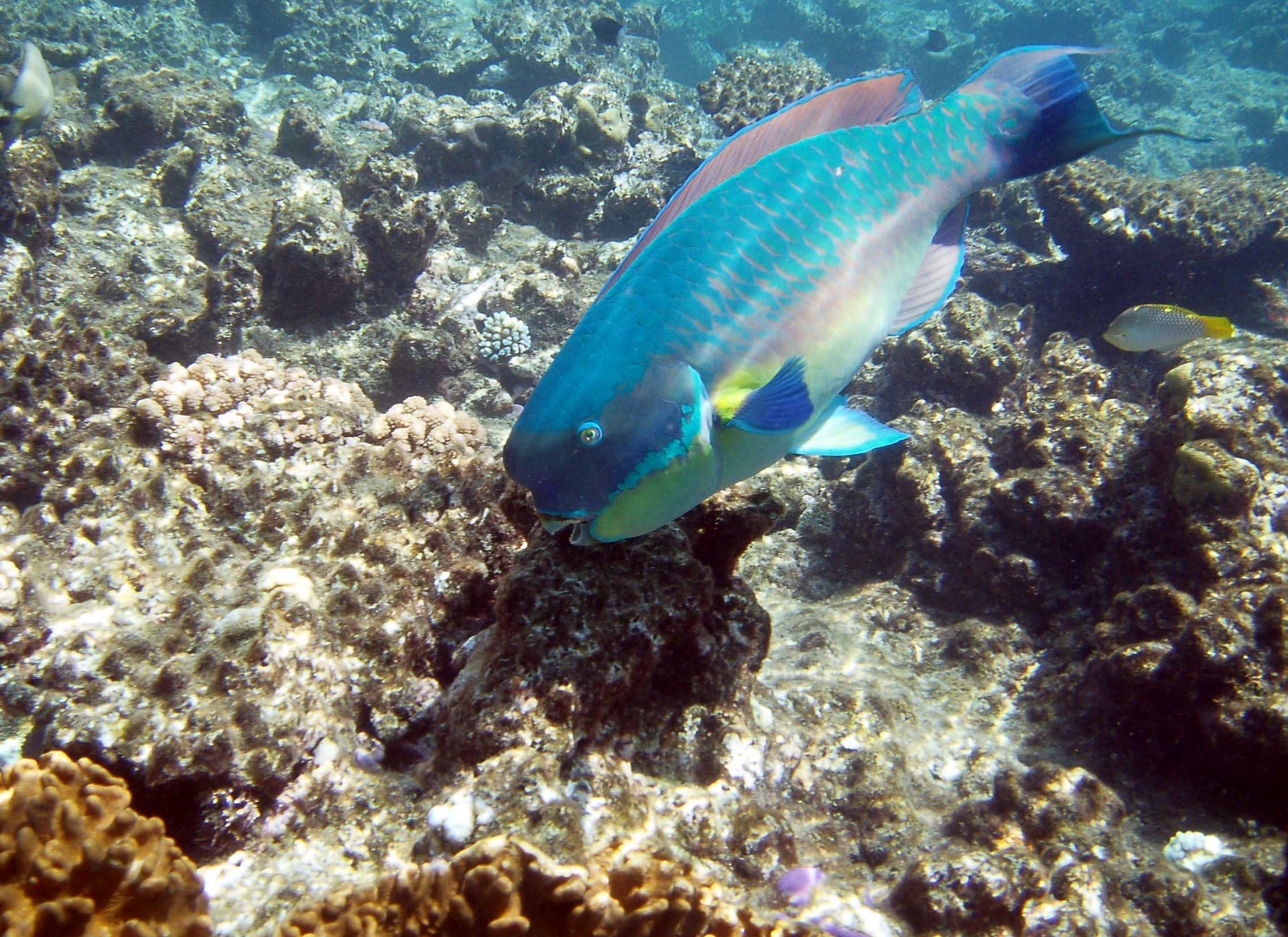 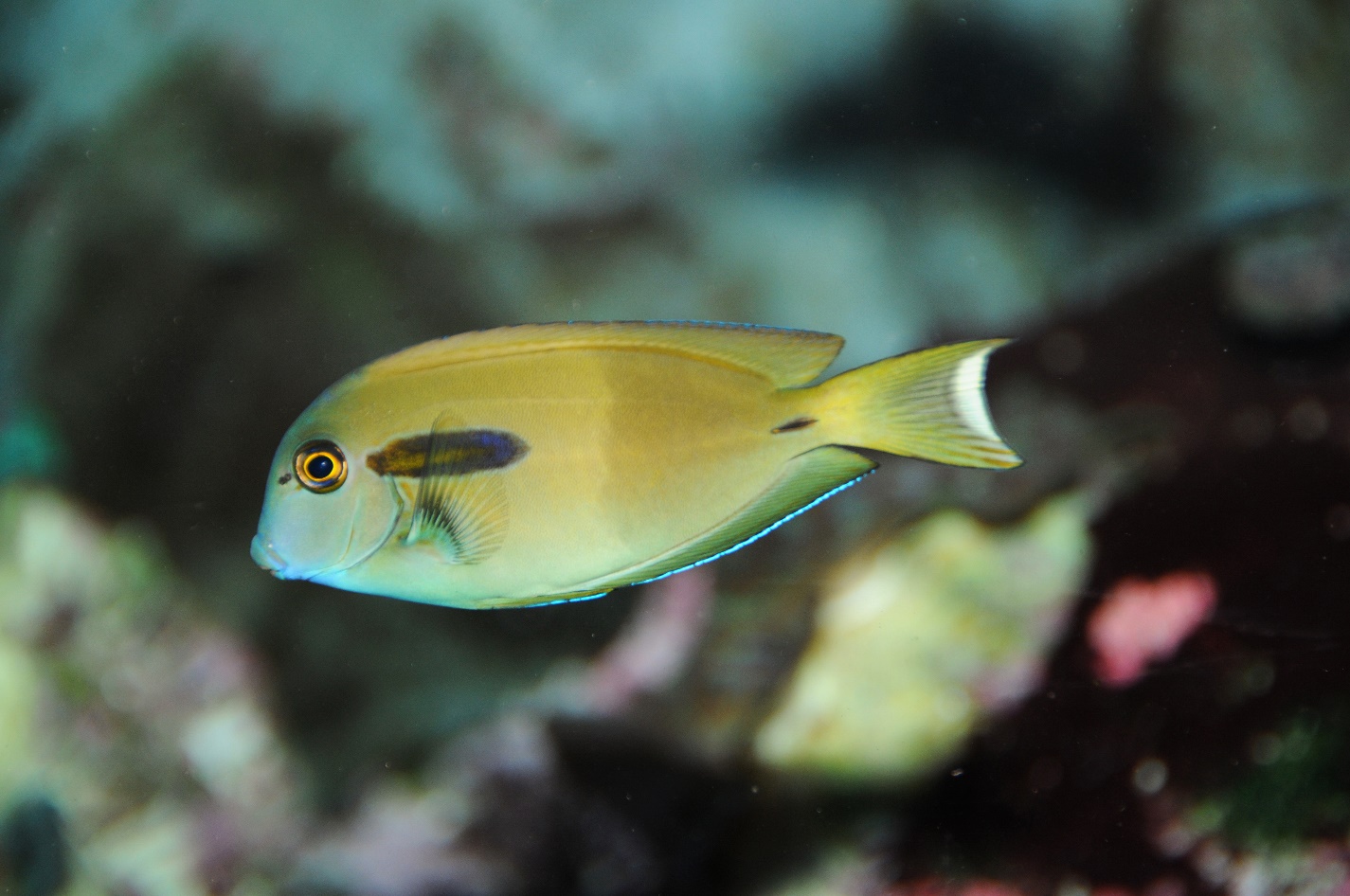 Grazing herbivores
Parrotfish
Surgeonfish
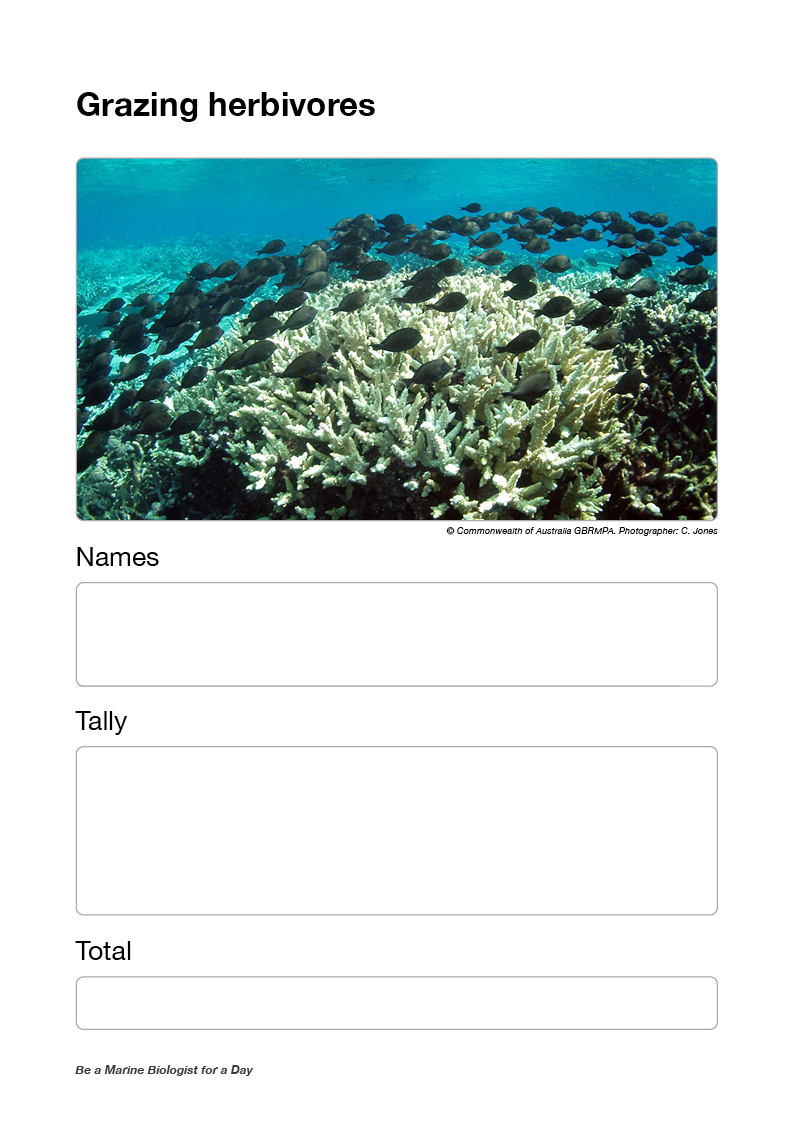 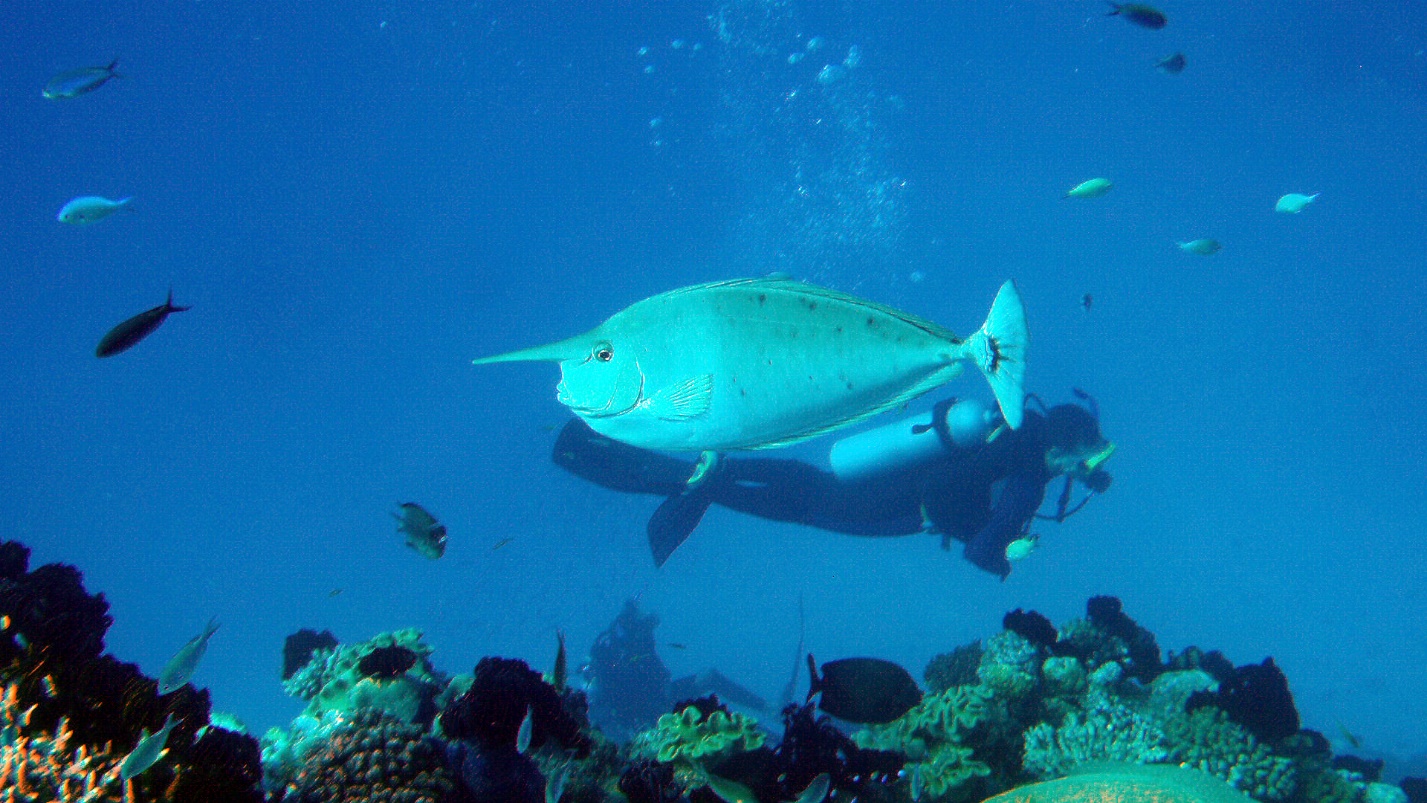 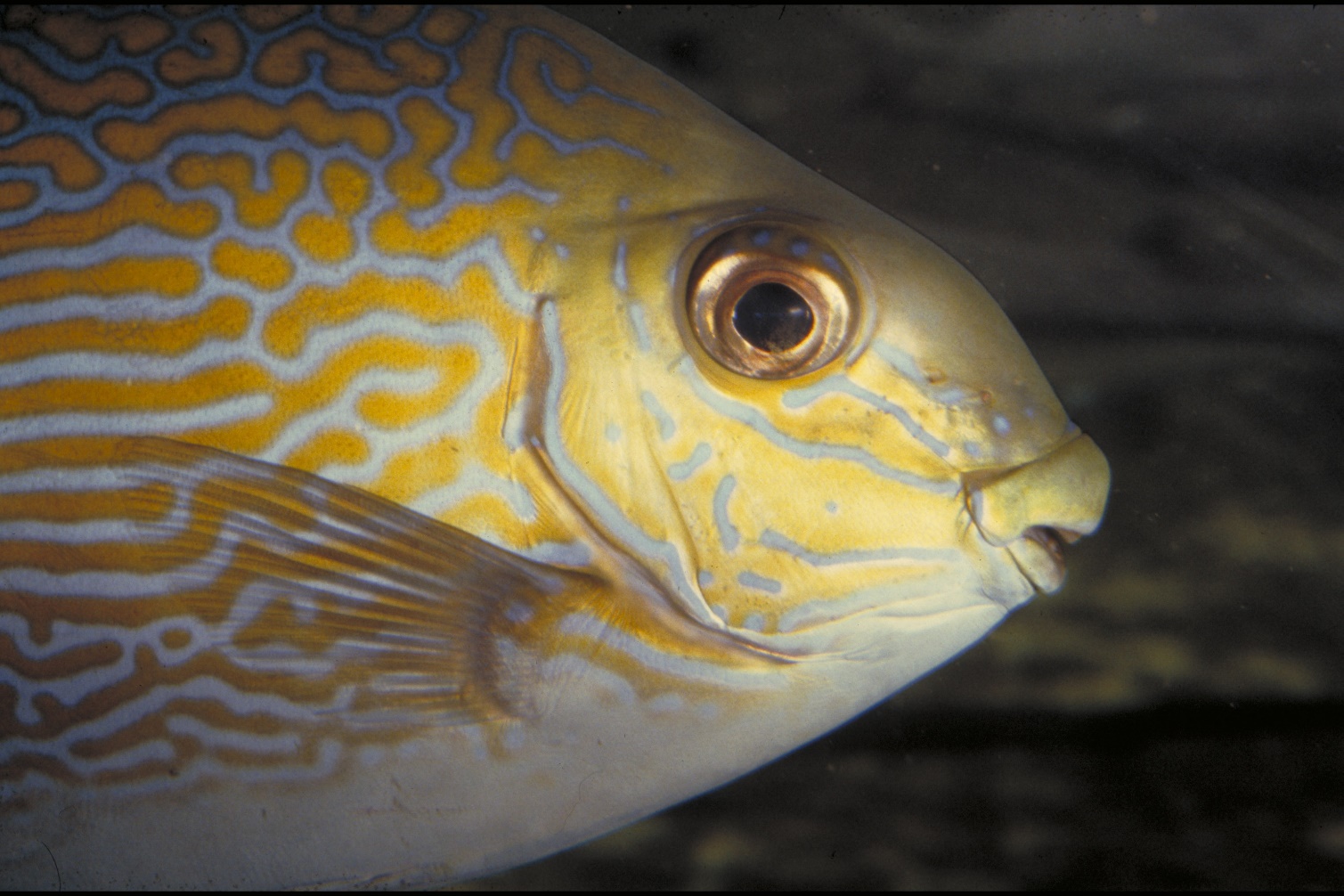 Rabbitfish
Unicornfish
[Speaker Notes: Images: (Top Left) C. Jones, Copyright Commonwealth of Australia (GBRMPA); (Top Right) J. Jones, Copyright Commonwealth of Australia (GBRMPA); (Bottom Left) L. Zell, Copyright Commonwealth of Australia (GBRMPA); (Bottom Right) A. Smith, Copyright Commonwealth of Australia (GBRMPA)]
Ask for cods and groupers data(and collect results sheets).
Out loud, read the tally/average.
Questions:
Did anyone see a cod or grouper eat something?
How big was it?
Did anyone see it getting cleaned?
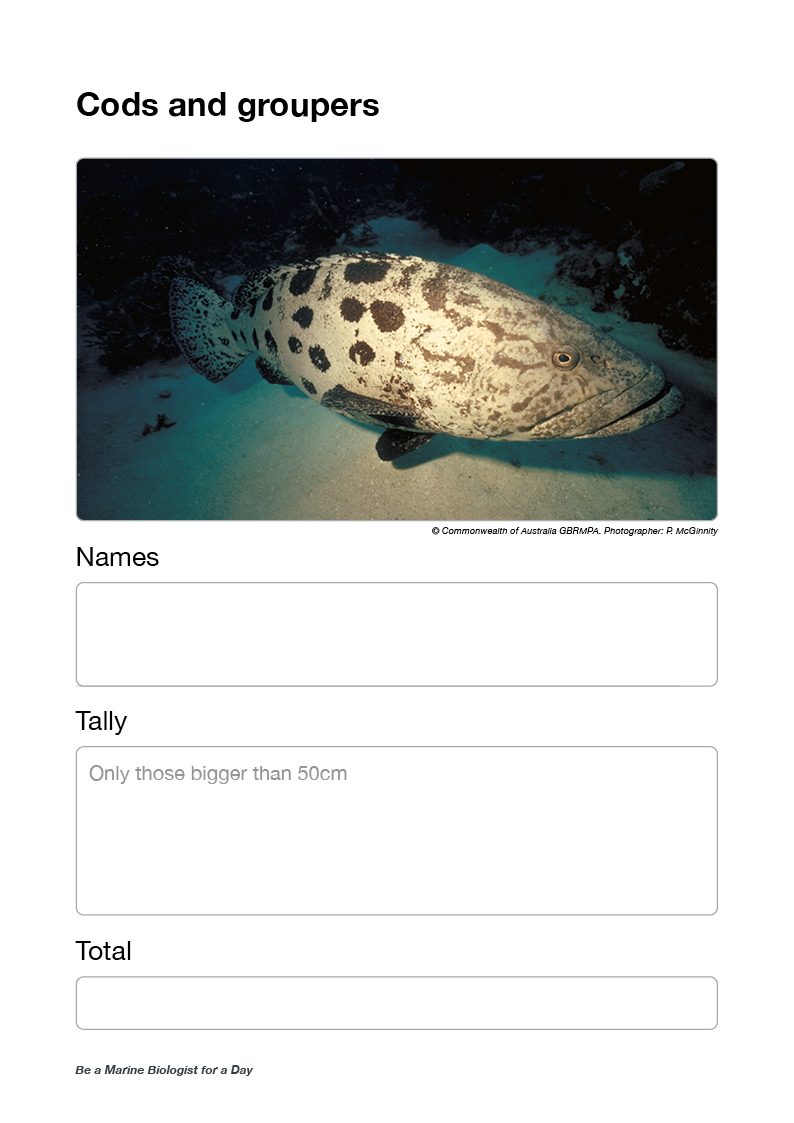 49
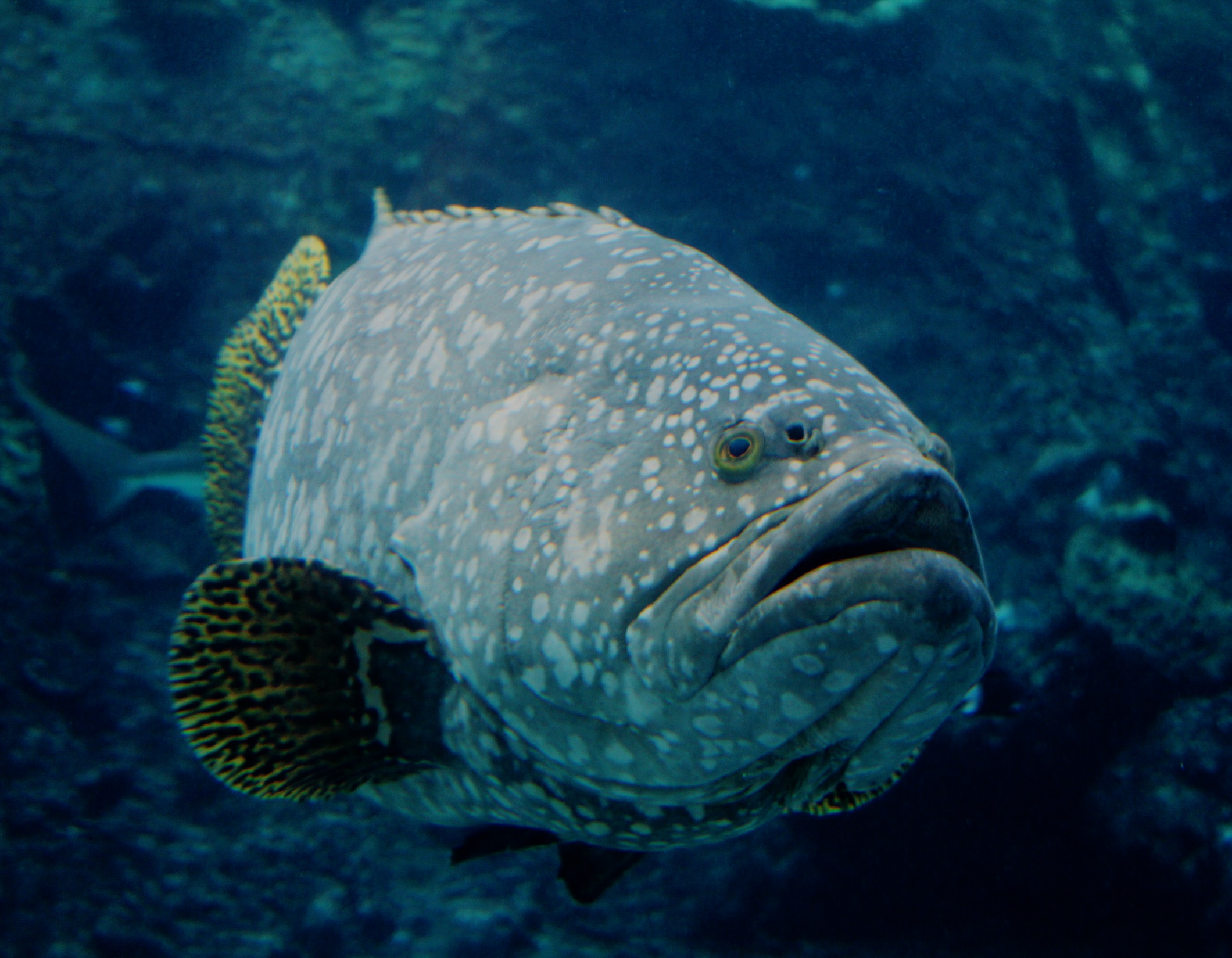 Cods and groupers>50cm
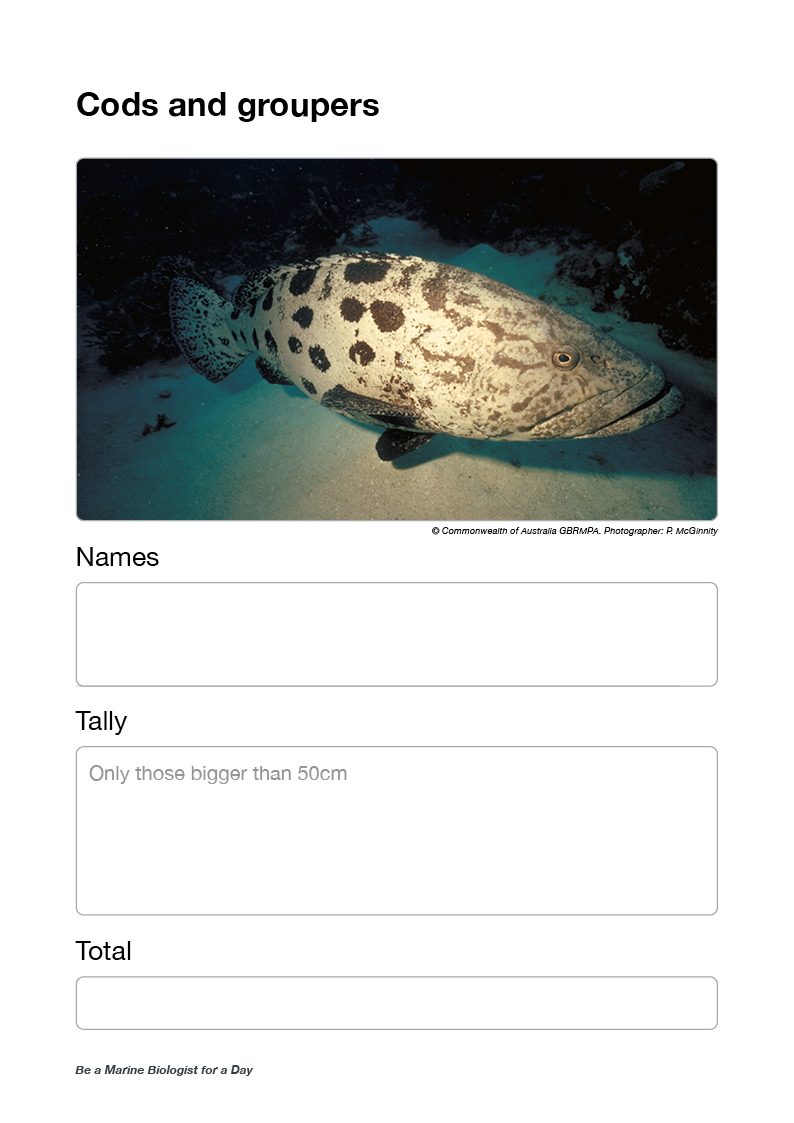 [Speaker Notes: Image: J. Hurford, Copyright Commonwealth of Australia (GBRMPA)]
Ask for coral trout data <38cm.
Out loud, read the tally/average.
Ask for coral trout data >38cm.
Out loud, read the tally/average.
Questions:
Did anyone see a really big coral trout?
Do you think it might have been a male or female?
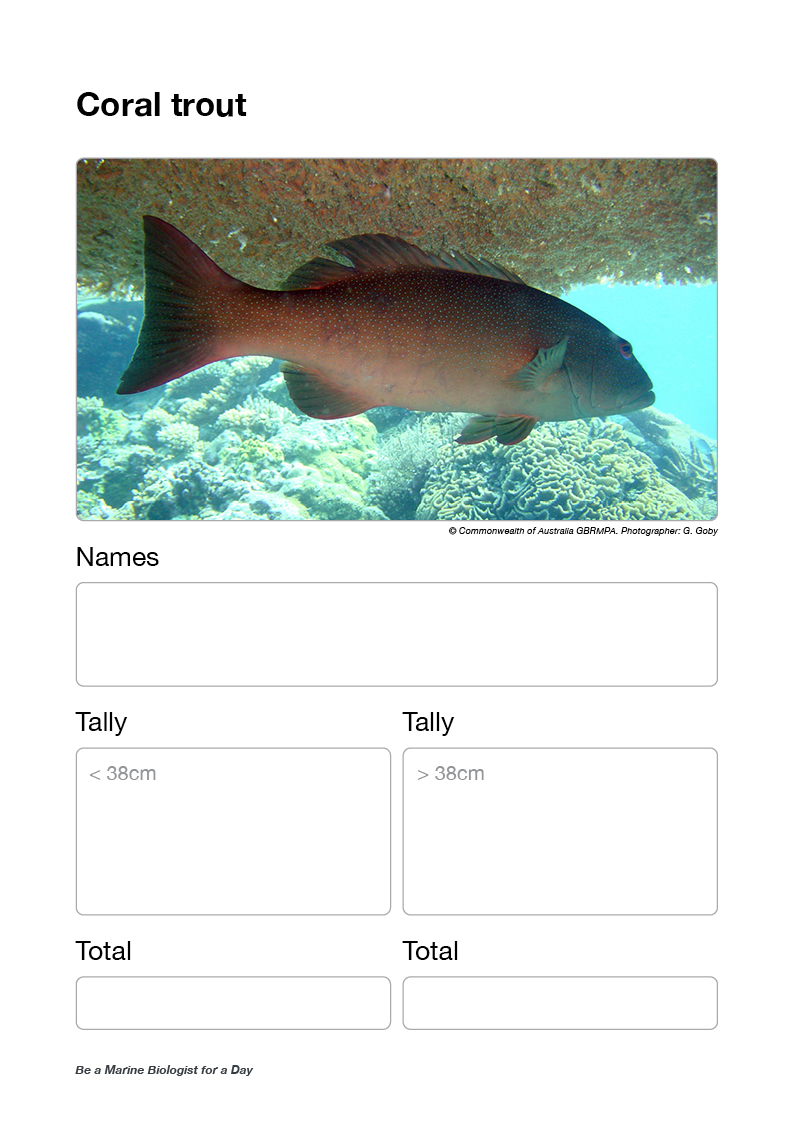 51
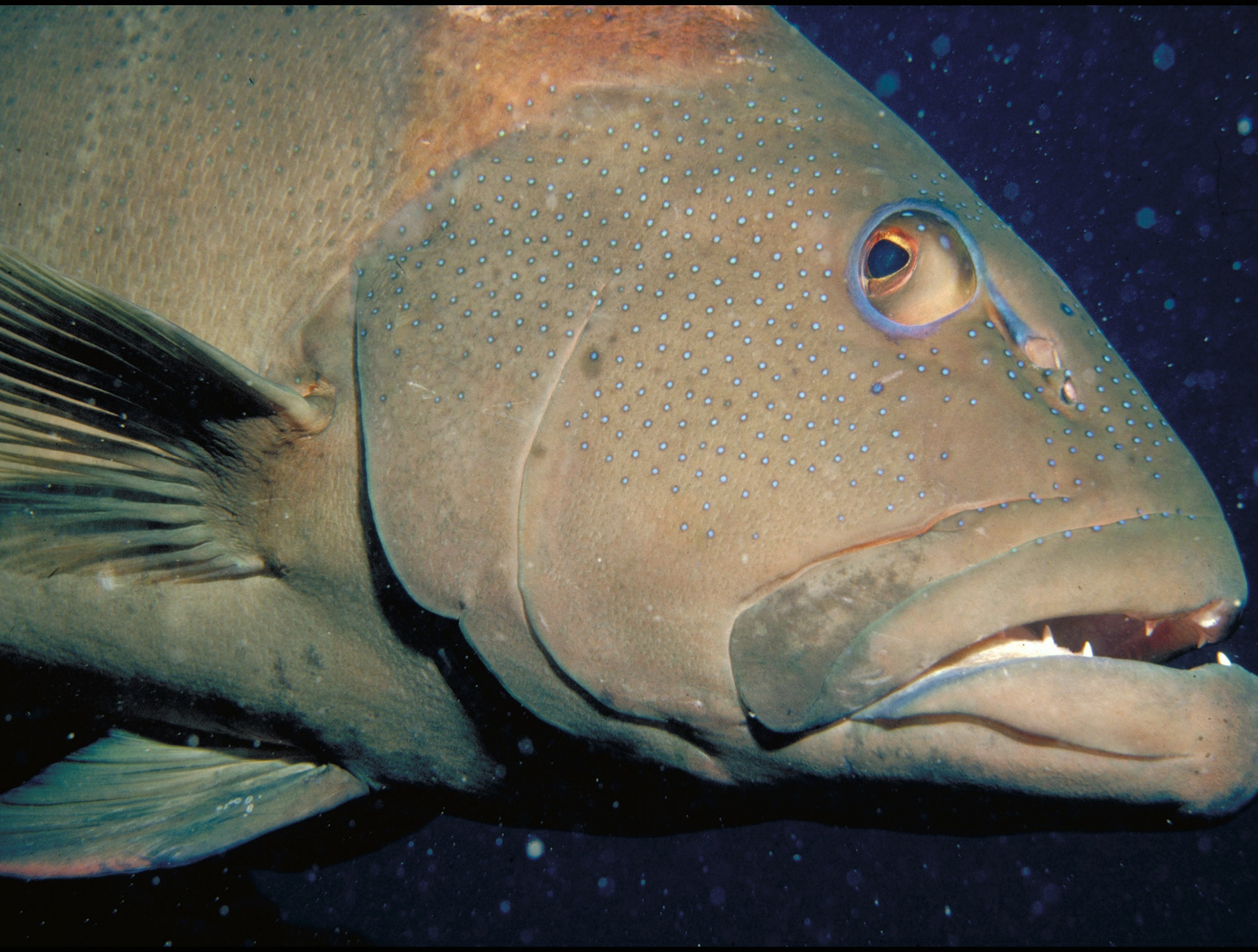 Coral trout
<38cm / >38cm
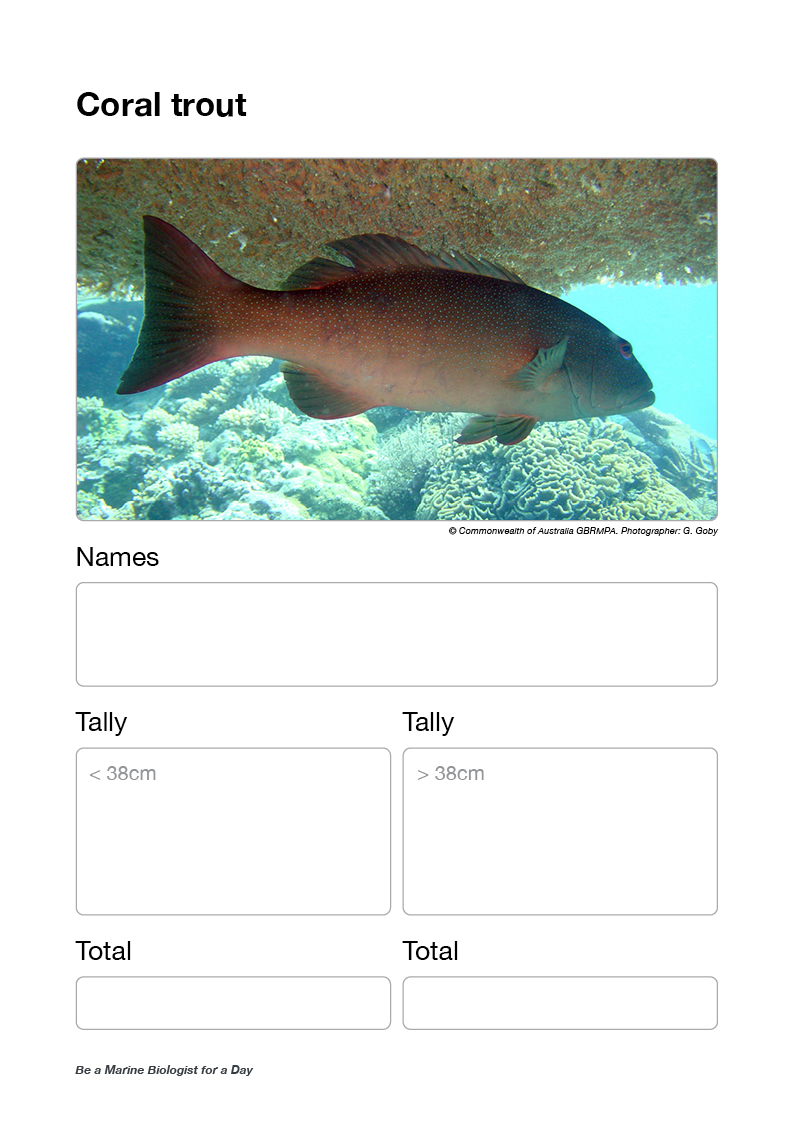 [Speaker Notes: Image: S. Summerhays, Copyright Commonwealth of Australia (GBRMPA)]
Ask for Maori wrasse data [female],ask for Maori wrasse data [male](and collect results sheets).
Out loud, read the tally/average.
Questions:
If they saw one, ask, where was it? 
Did it move very far? 
How big was the hump? 
Did it get very close? 
Why was it important not to touch it?
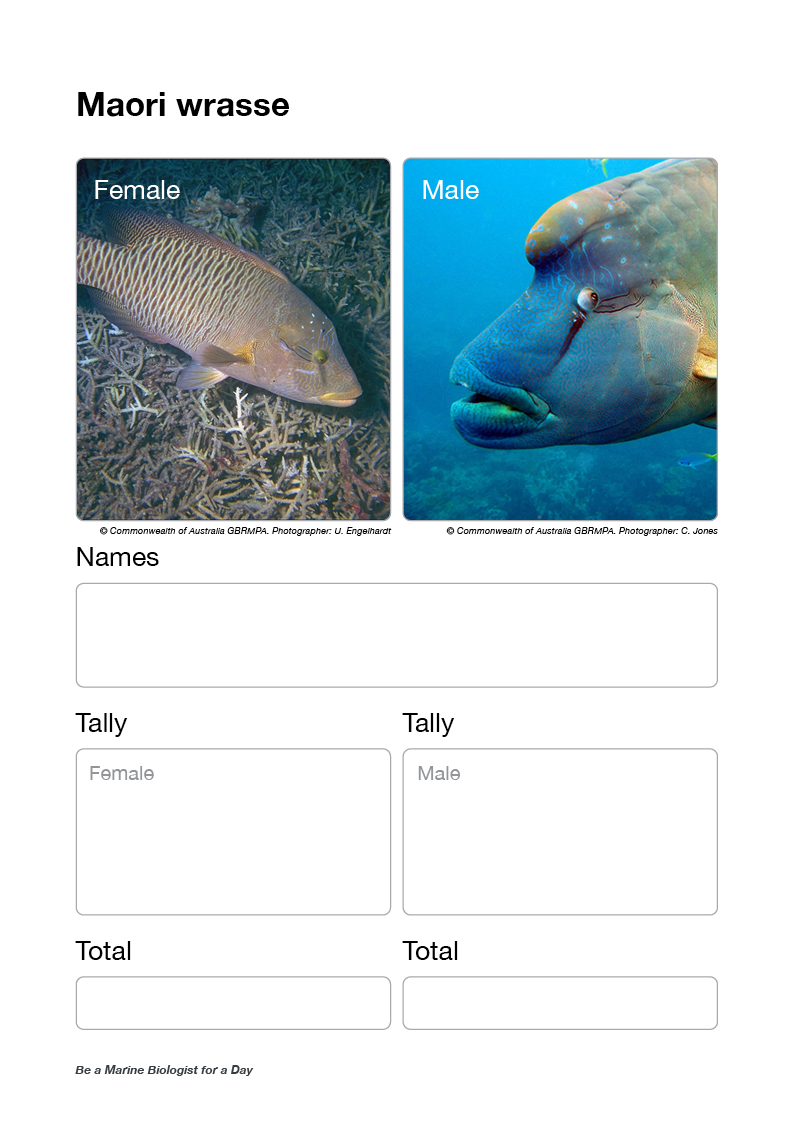 53
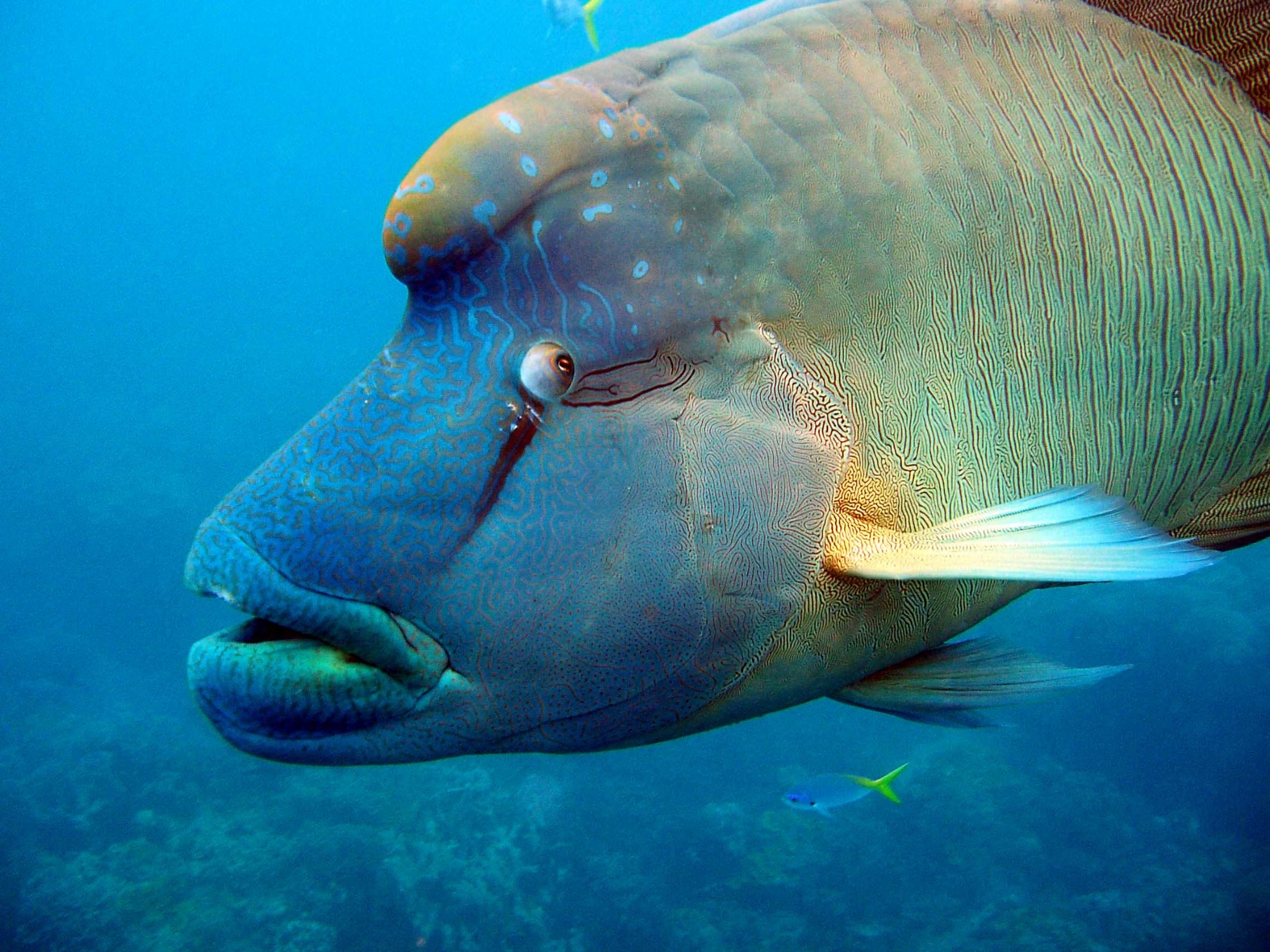 Maori wrasseFemale / Male
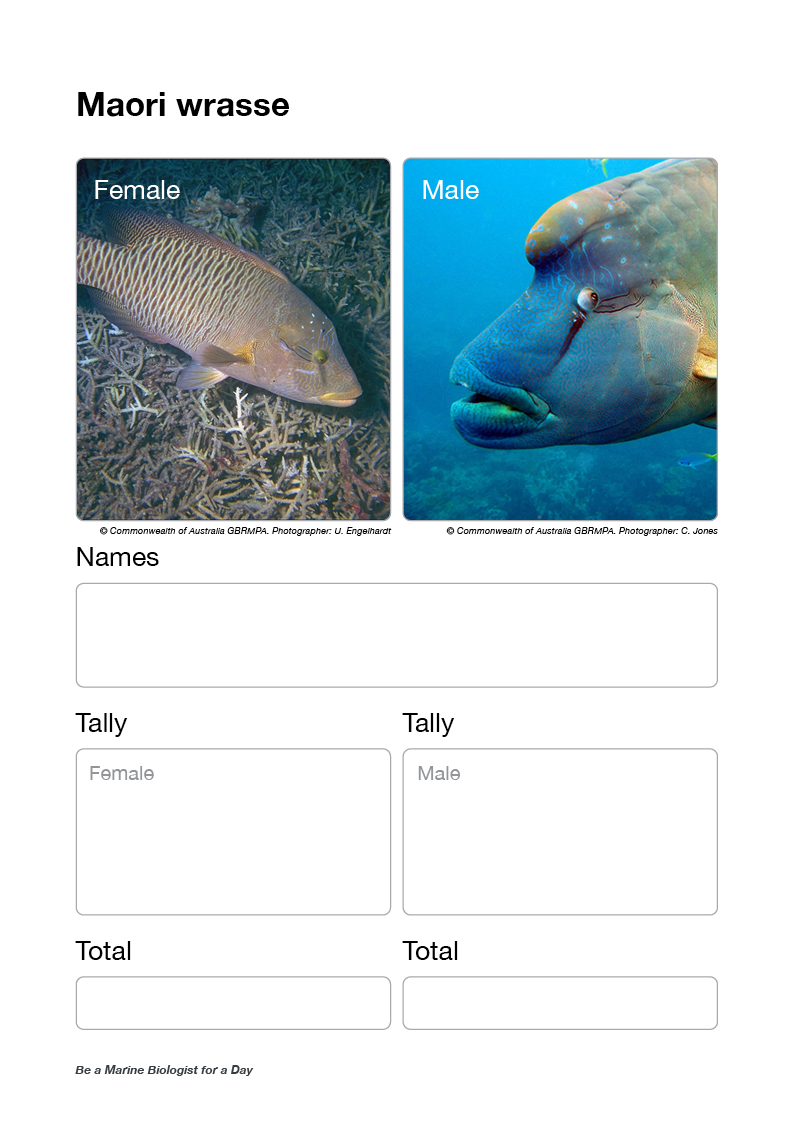 [Speaker Notes: Image: C. Jones, Copyright Commonwealth of Australia (GBRMPA)]
Ask for turtle data [green turtle],ask for turtle data [hawksbill turtle],ask for turtle data [other](and collect results sheets).
Out loud, read the tally/average.
Questions:
Did anyone see a tag on its flipper?
How long do you think it can hold its breath for?
Were there any other animals cruising around with it?
Were there any barnacles on its shell (carapace)?
How big was it? How old do you think it might be?
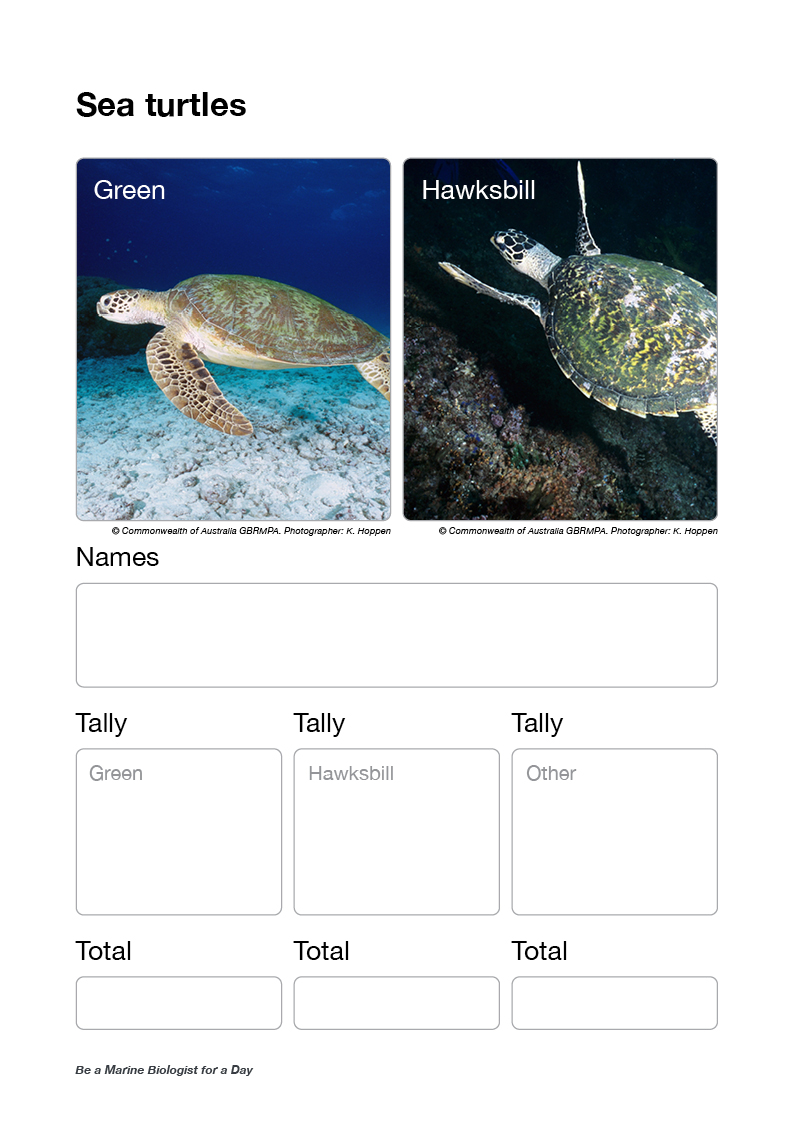 55
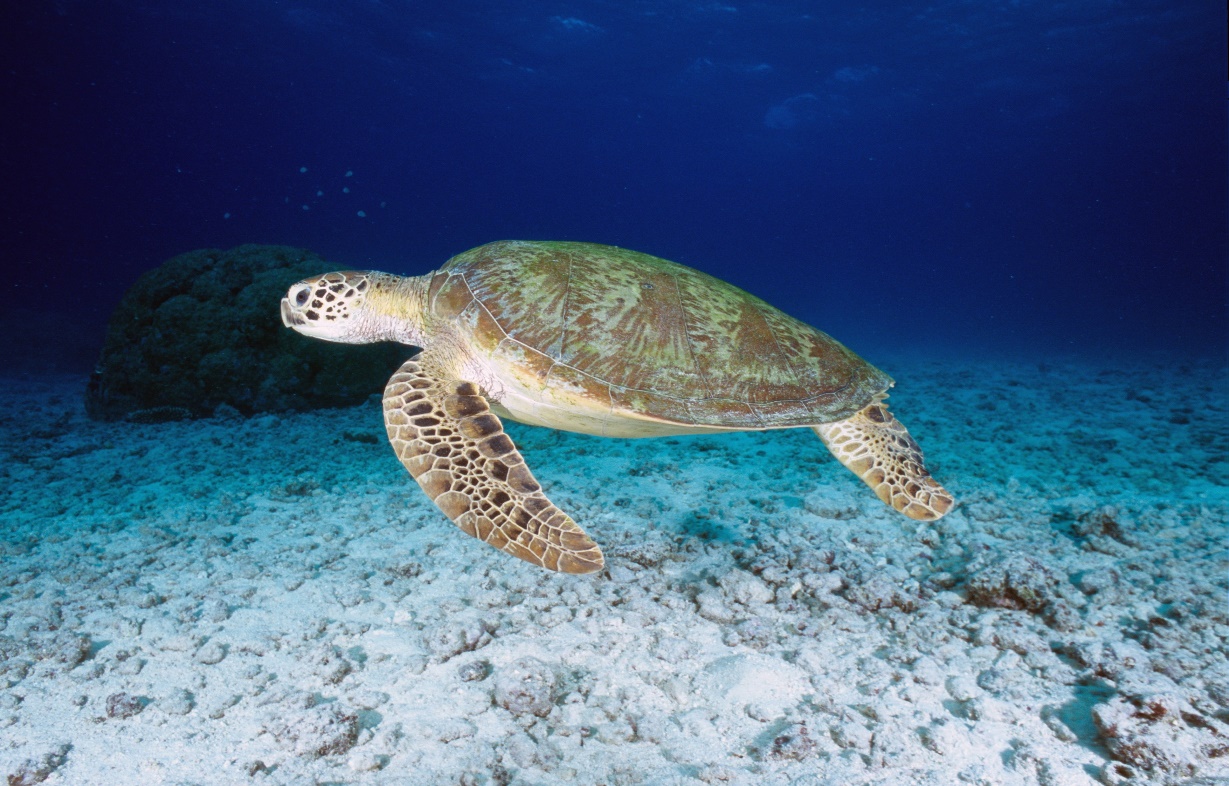 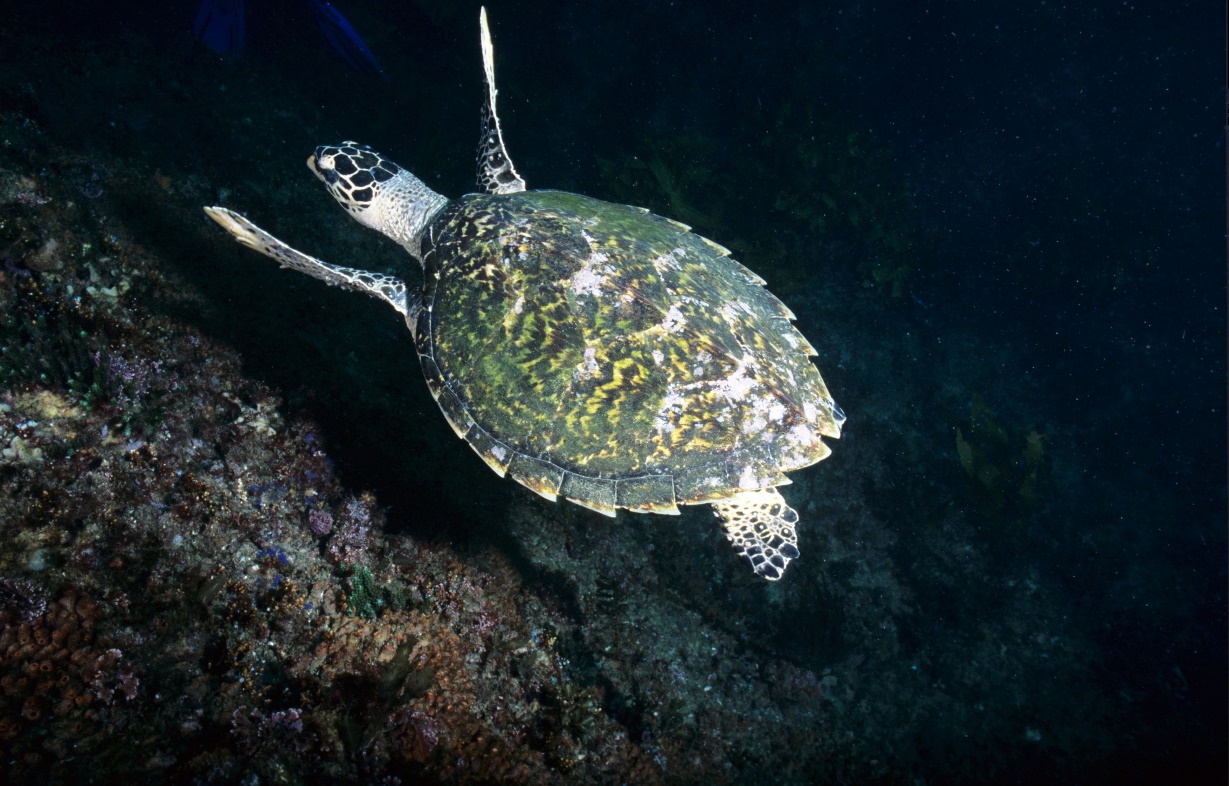 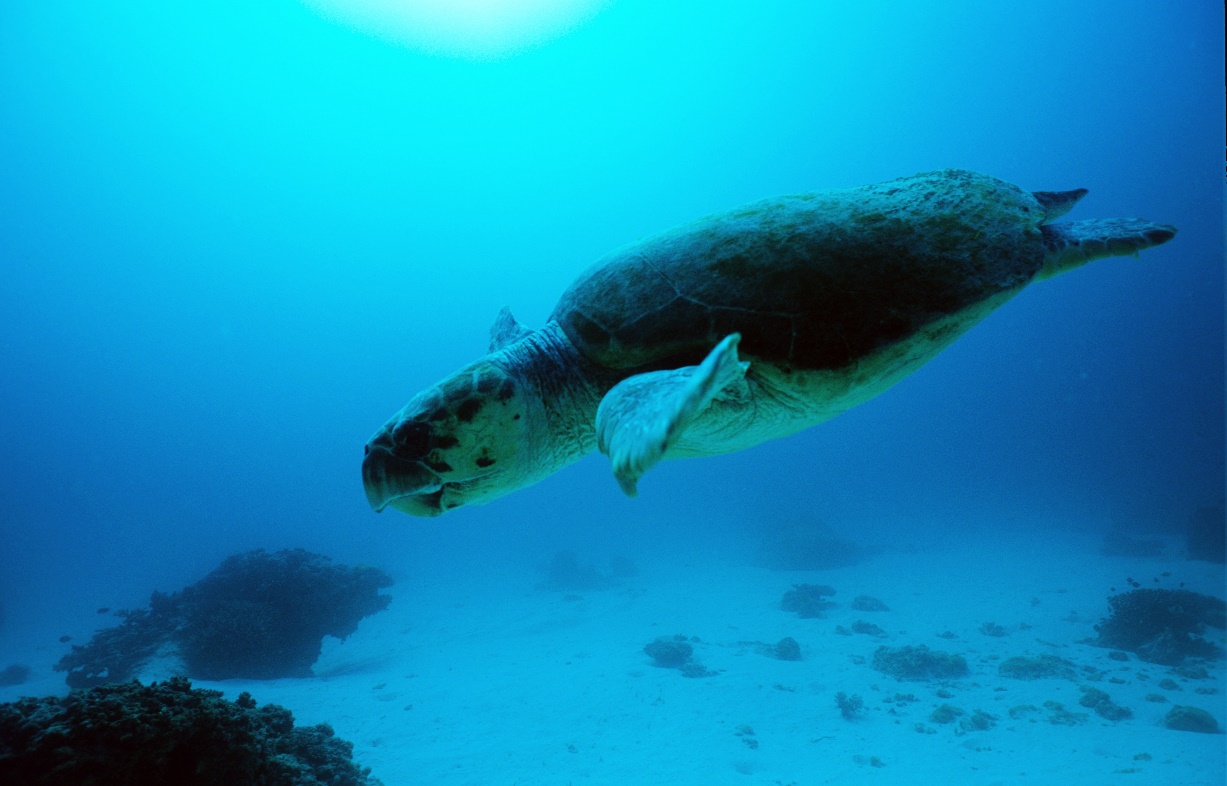 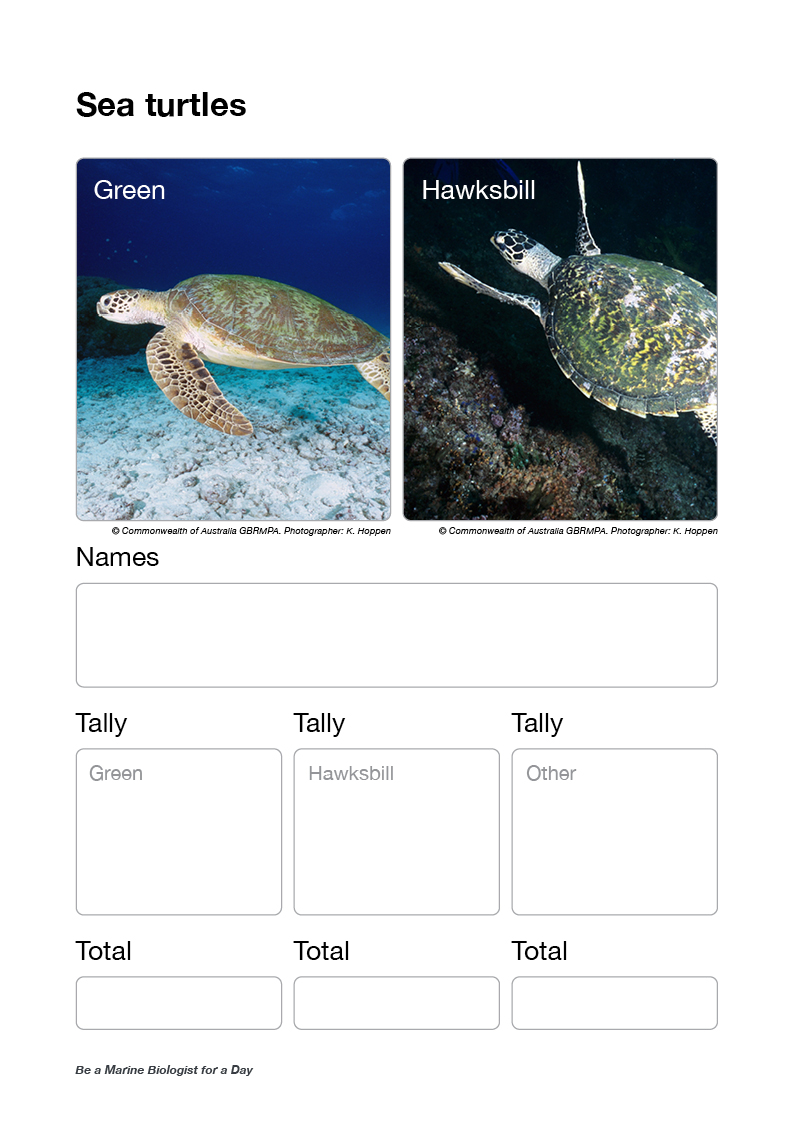 Sea turtles
Green / Hawksbill / other
Hawksbill turtle
Green turtle
Loggerhead turtle
[Speaker Notes: Image: (Left) K. Hoppen, Copyright Commonwealth of Australia (GBRMPA); (Middle) K. Hoppen, Copyright Commonwealth of Australia (GBRMPA); (Right) M. Simmons, Copyright Commonwealth of Australia (GBRMPA)]
Ask for shark data [whitetip reef shark],ask for shark data [blacktip reef shark],ask for shark data [other](and collect results sheets).
Out loud, read the tally/average.
Questions:
Could you see if it was a male or female?
Was it swimming, or sitting on the bottom? 
Could you see it breathing?
Were you scared?
Has your opinion of sharks changed?
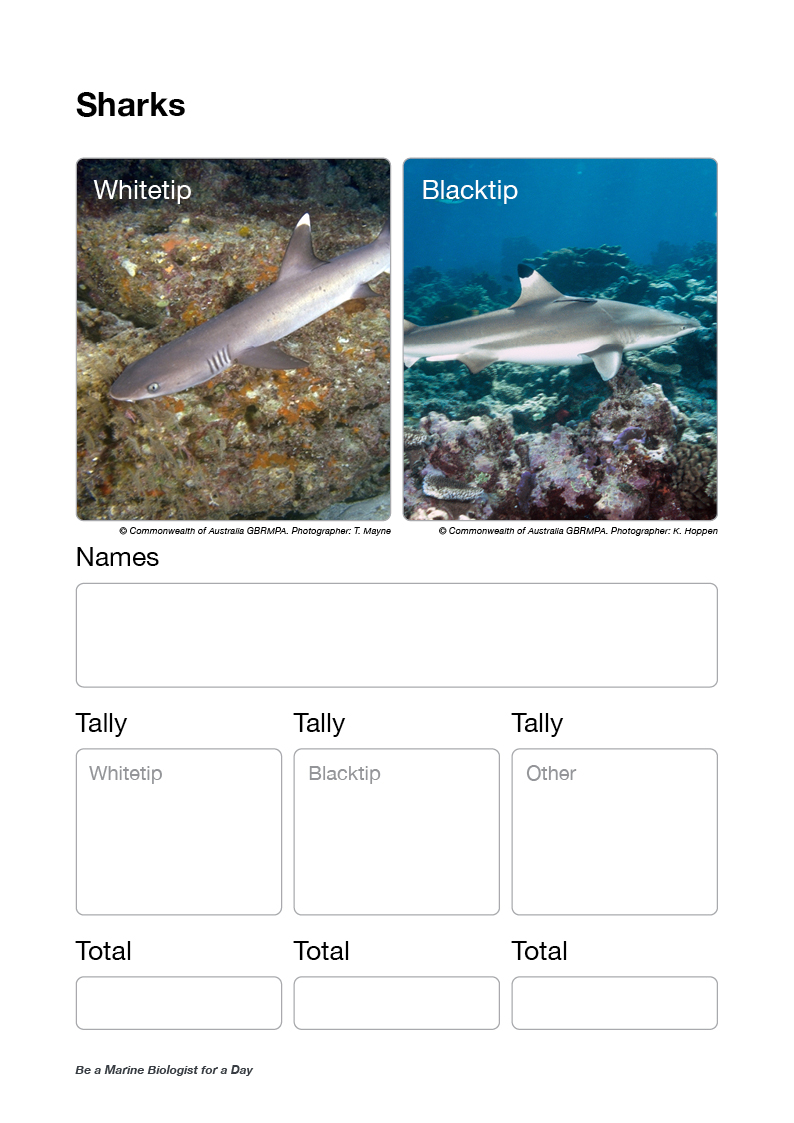 57
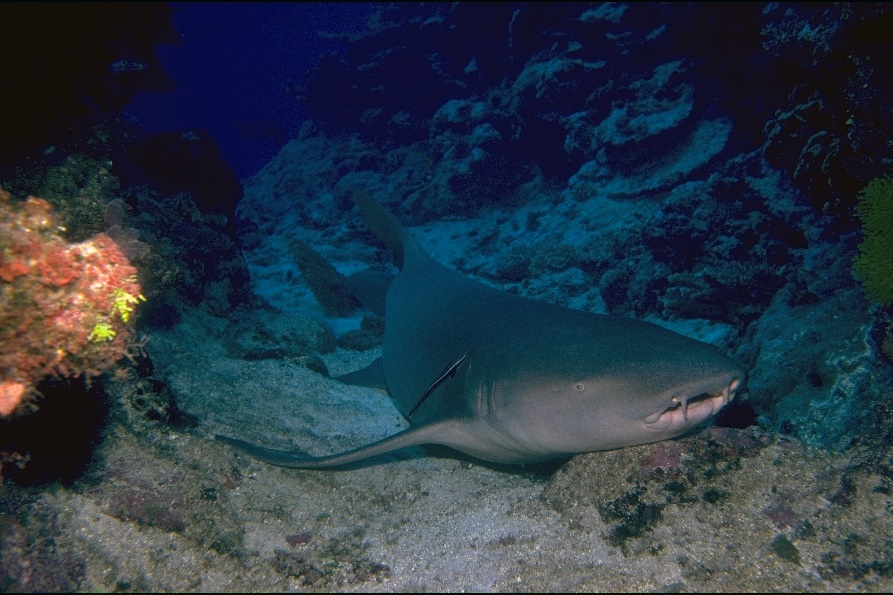 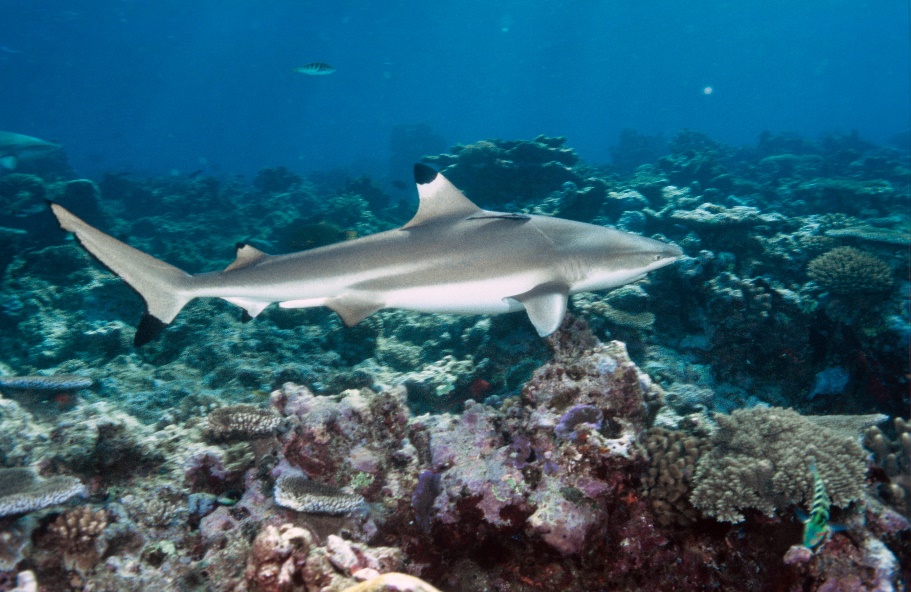 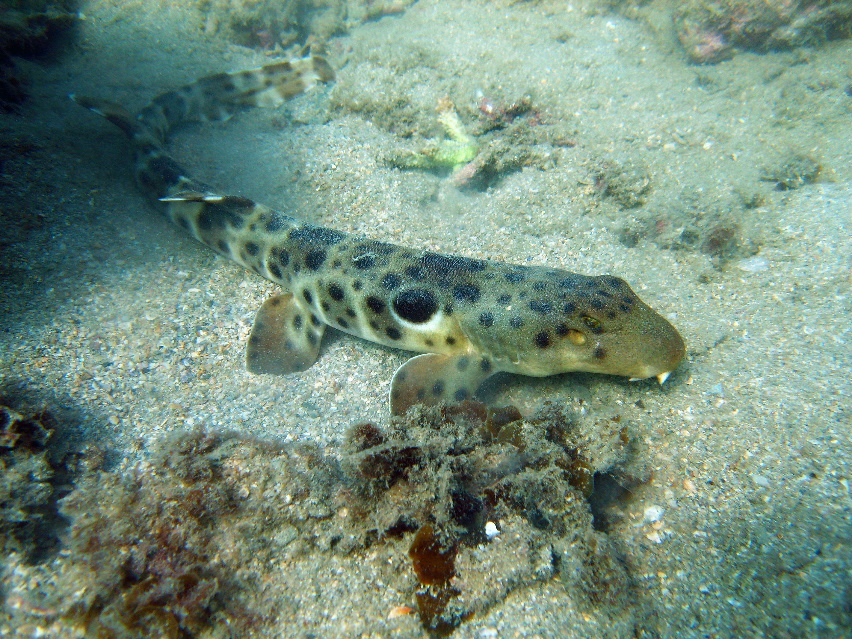 Sharks
Whitetip / Blacktip / other
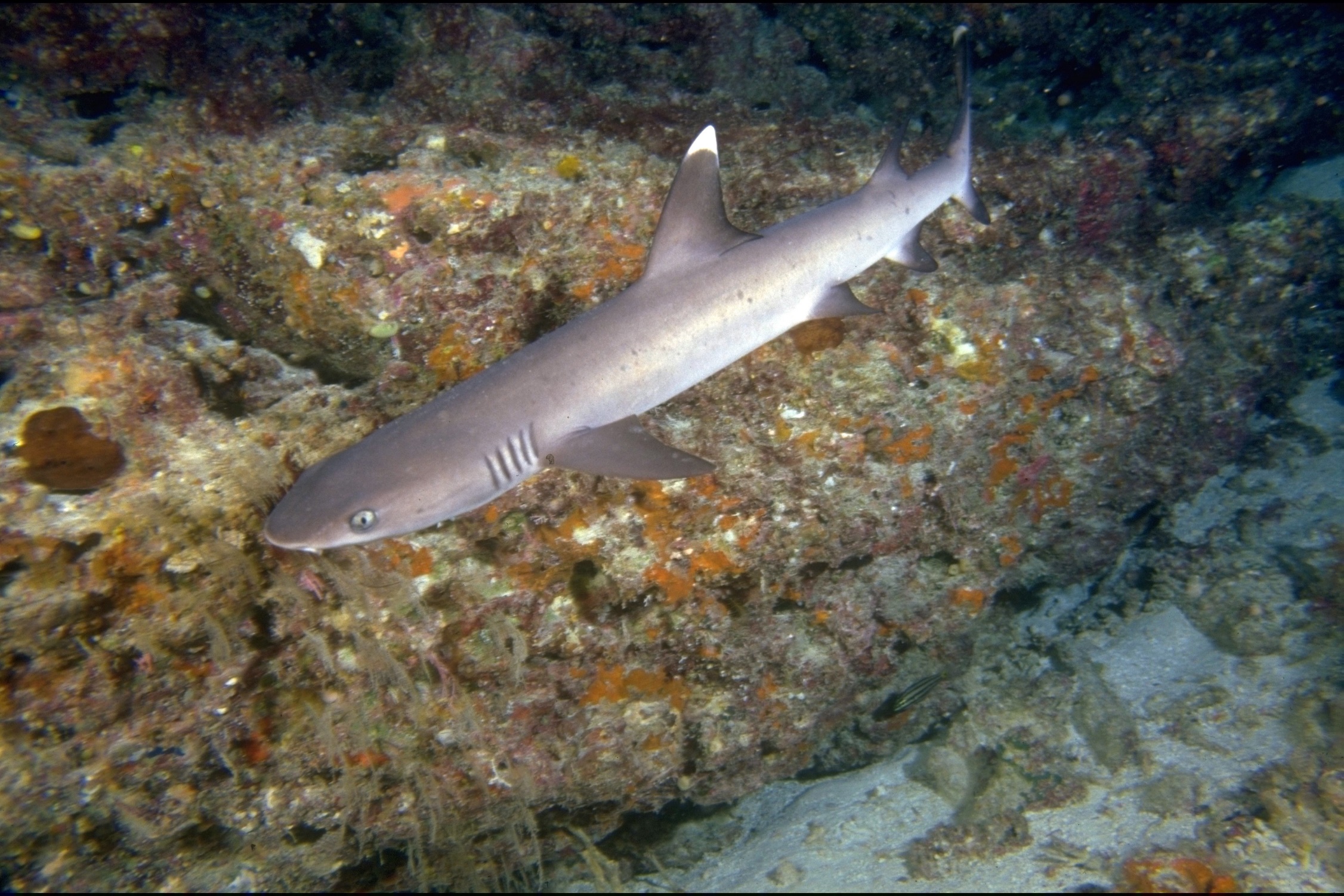 Tawny nurse
Epaulette
Blacktip
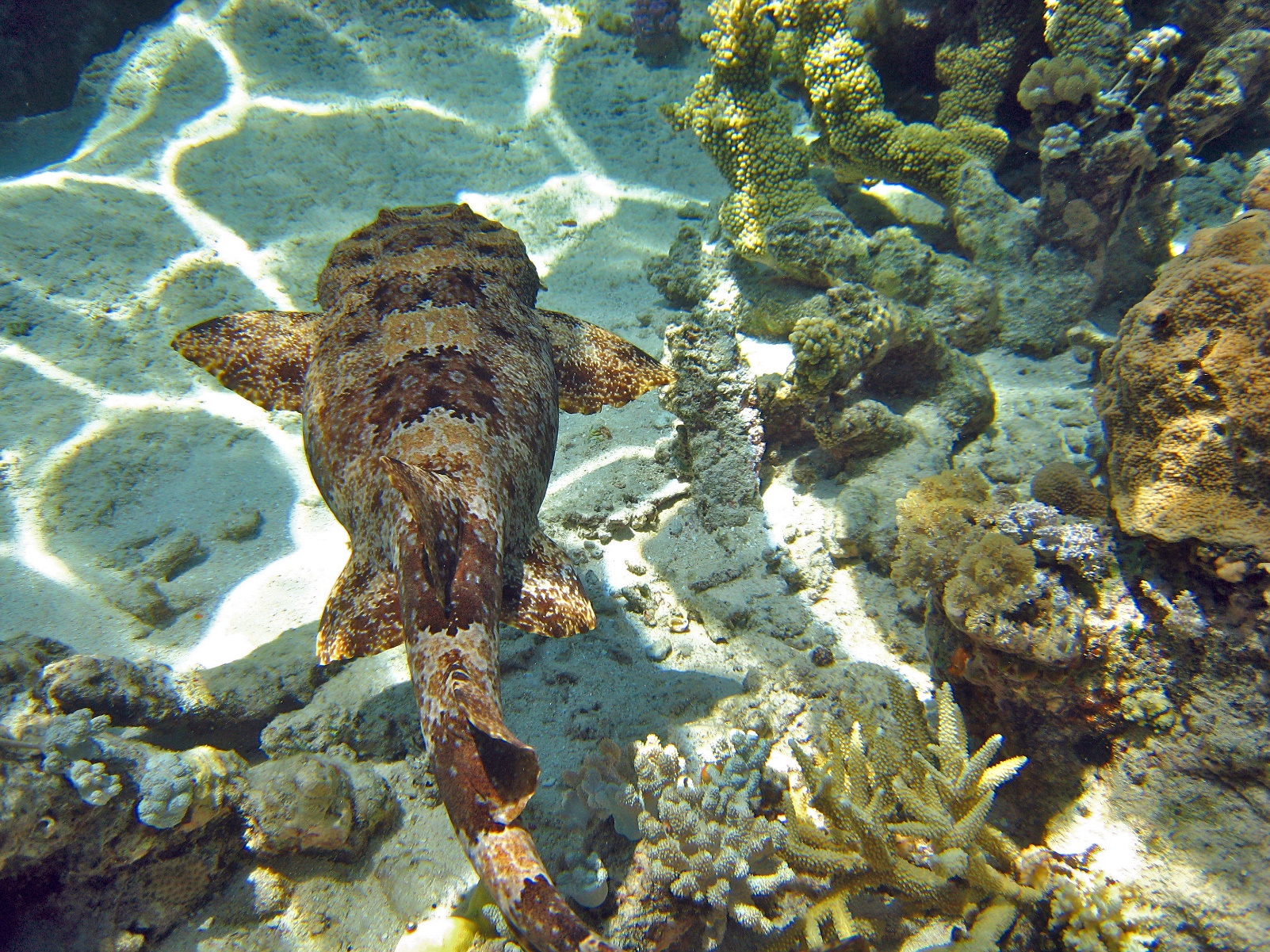 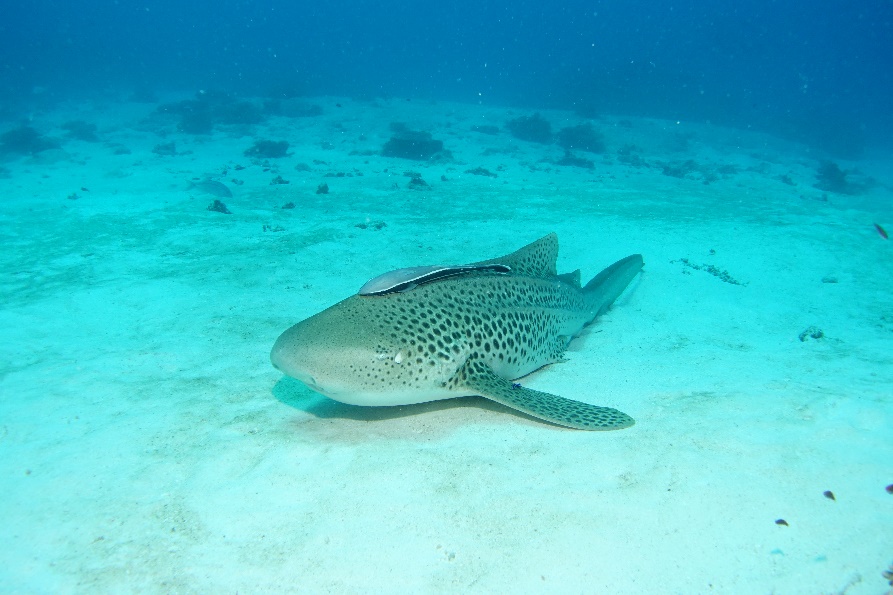 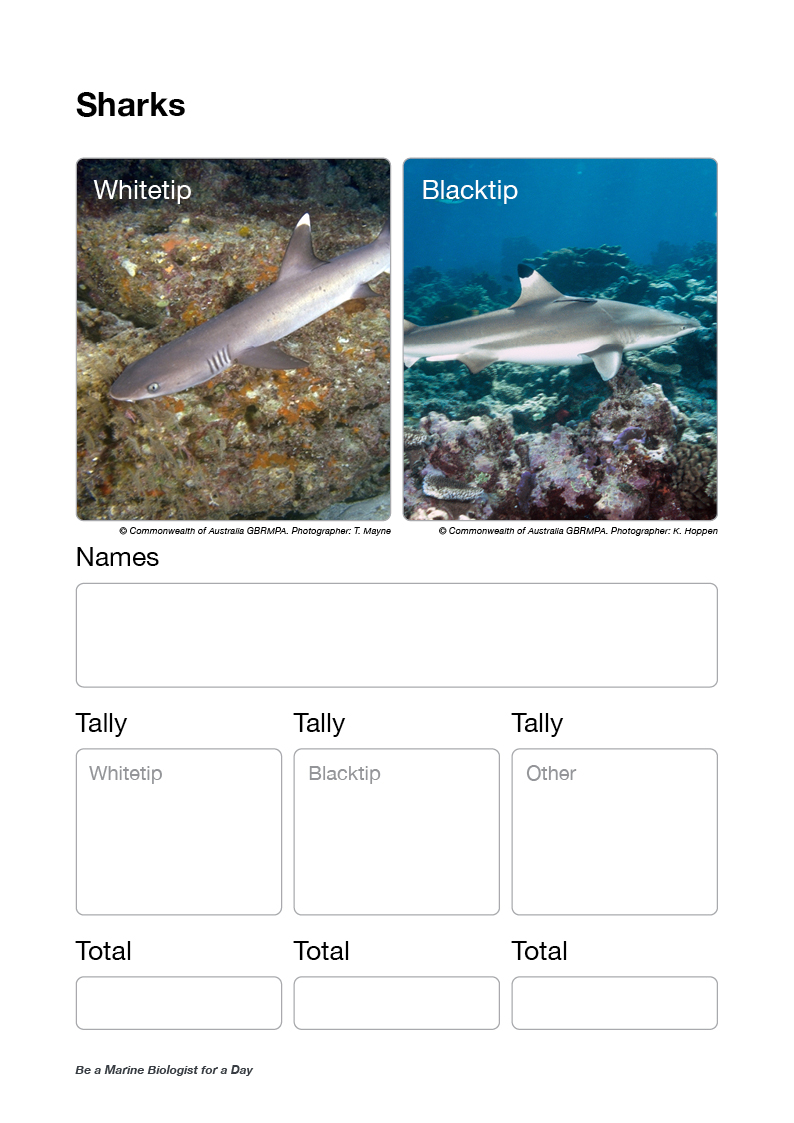 Whitetip
Leopard
Wobbegong
[Speaker Notes: Images: (Top Left) C. Jones, Copyright Commonwealth of Australia (GBRMPA); (Bottom Left) T. Mayne, Copyright Commonwealth of Australia (GBRMPA); (Top Middle) K. Hoppen, Copyright Commonwealth of Australia (GBRMPA); (Bottom Middle) C. Jones, Copyright Commonwealth of Australia (GBRMPA); (Top Right) R. Berklemans, Copyright Commonwealth of Australia (GBRMPA); (Bottom Right) C. Jones, Copyright Commonwealth of Australia (GBRMPA)]
Ask if anyone saw any COTS [juvenile]?Ask if anyone saw any COTS [adult]?
Out loud, read the tally/average.
Questions:
Was it somewhere out and about and easy to see? 
Could you recognise where it had been feeding?
59
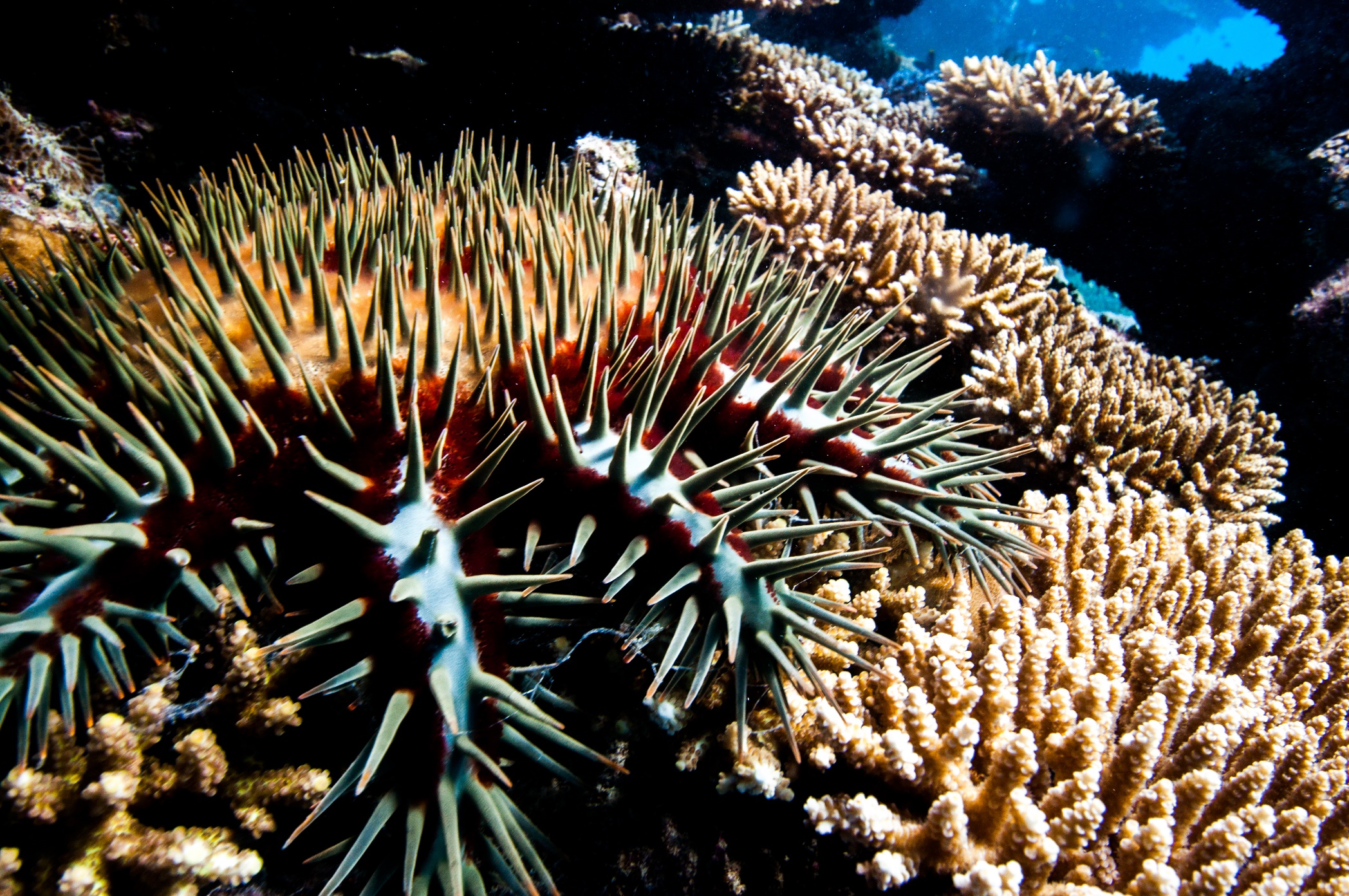 Crown-of-Thorns Starfish (COTS)
Juvenile / Adult
[Speaker Notes: Image: J. Hurford, Copyright Commonwealth of Australia (GBRMPA)]
Filling out the form
Check if all fields covered have been filled.
61
Check point.
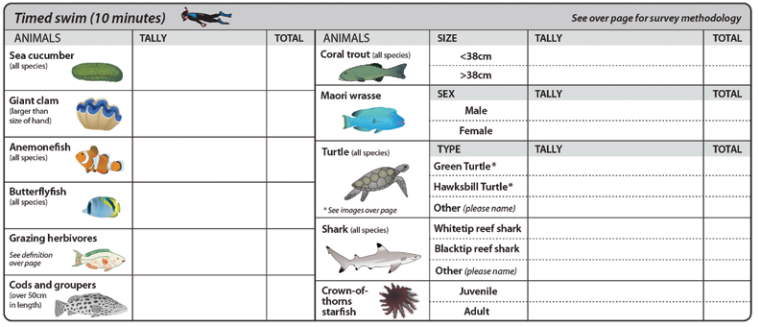 62
Ask why it is important to count these animals?
Questions:
What do sea cucumbers and grazing herbivores like to eat? [pause for answer]; What do you think would happen if they were all gone?
What do cods and groupers, coral trout and sharks eat? [pause for answer]; What do you think would happen if they were all gone?
What do Maori wrasse eat? [pause for answer]; What do you think would happen if they were all gone?
What do butterflyfish eat? [pause for answer]; If there are a lot of butterflyfish, that means there is a lot of?
Who really wanted to see an anemonefish or a turtle today? [pause]; Do you think people from all over the world want to see them too?
What would happen to all these animals if the coral reef wasn’t here?
63
Why is it important to count these animals?
64
Next step?Back at school, you will login with your teacher and tell GBRMPA how many you counted!
Schools are shown how to register to Eye on the Reef (Rapid Monitoring and Sightings) pre-excursion (Part 1) and how to login and upload their data post excursion (Part 3).
Confirm the teacher has registered.
65
What can I do now?
66
What can I do now?
You can download the Eye on the Reef app on your smart device to record what you saw today.
67
Download the Eye on the Reef app
to record what you saw today!
68
[Speaker Notes: App image: https://www.gbrmpa.gov.au/__data/assets/pdf_file/0020/265430/Eye-on-the-Reef-app-poster.pdf]
What can I do now?
You can record any animal you saw on your trip today.
69
This is what you can record on the app.
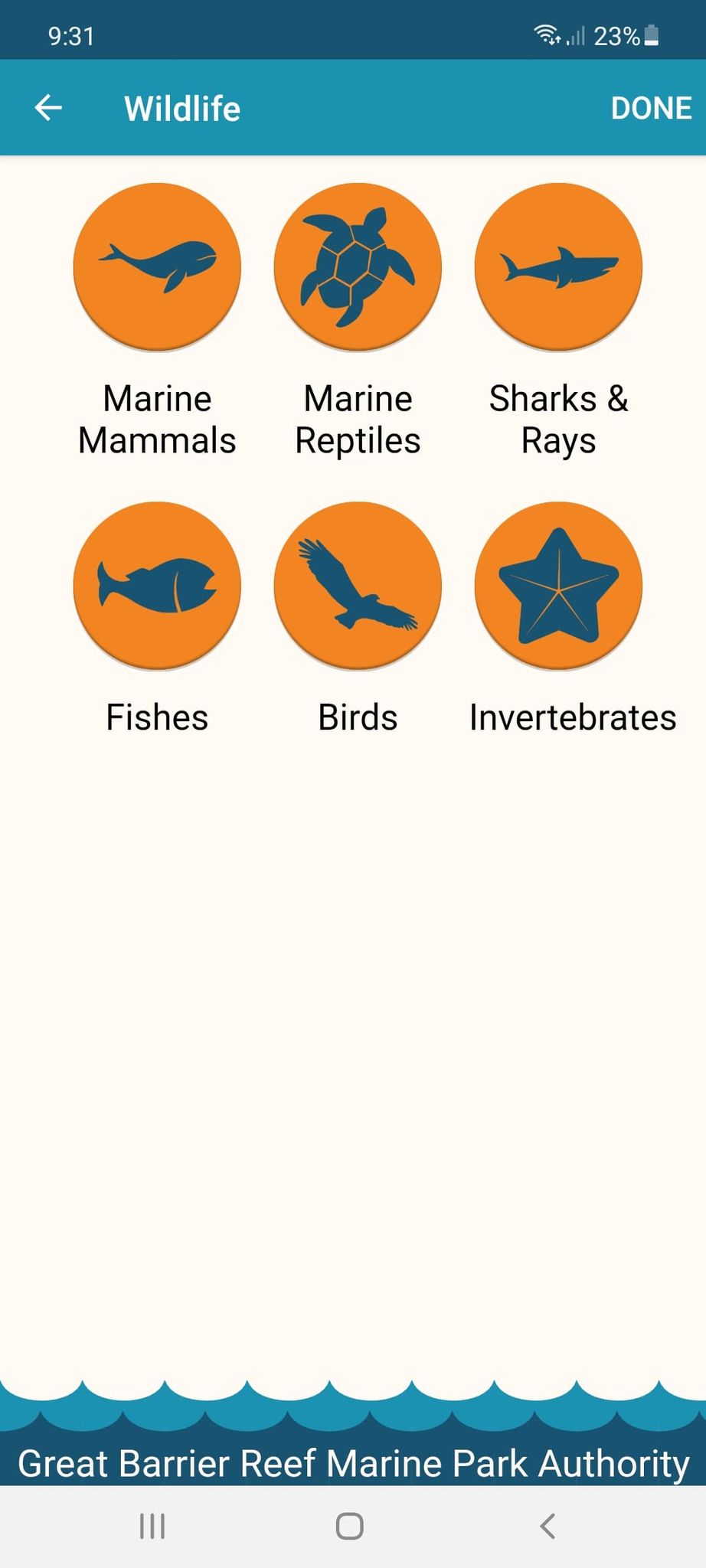 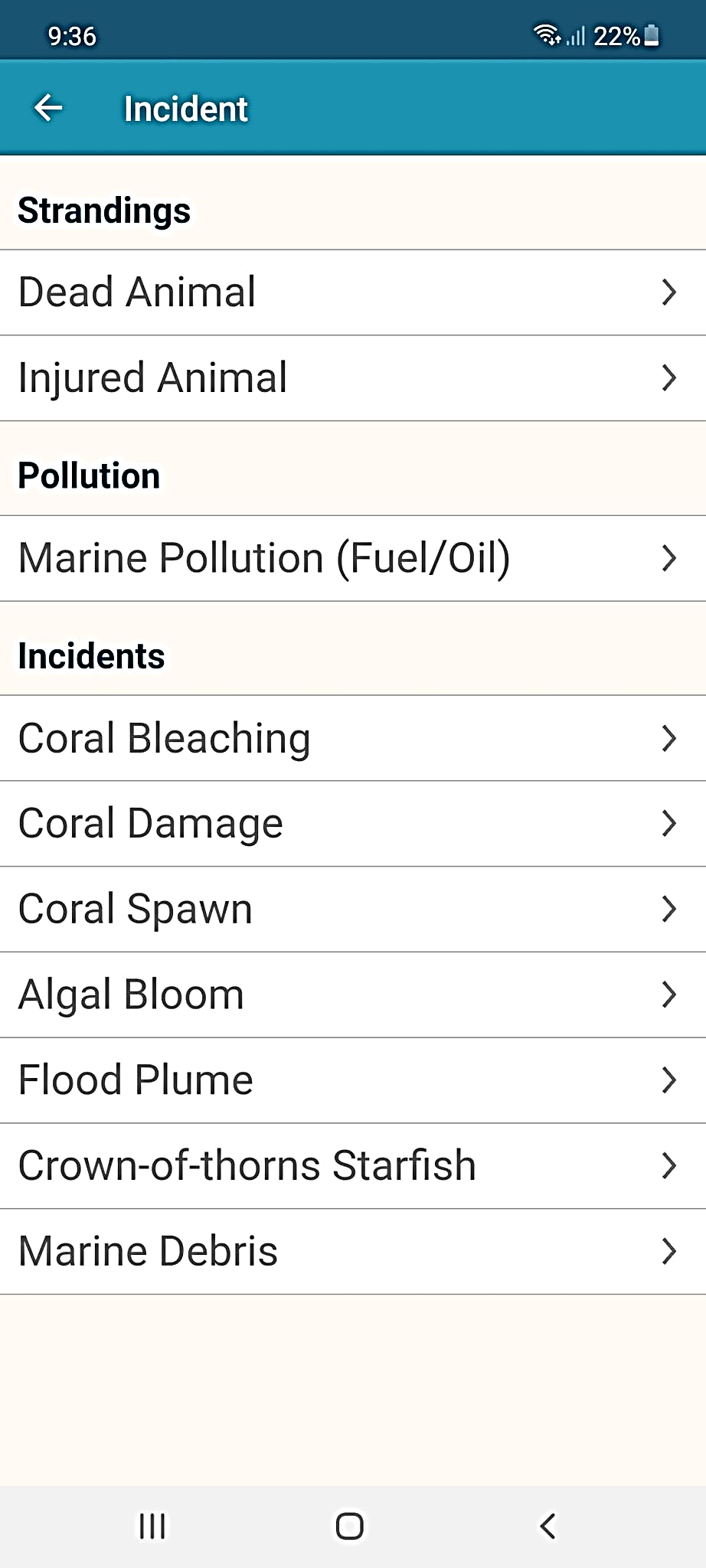 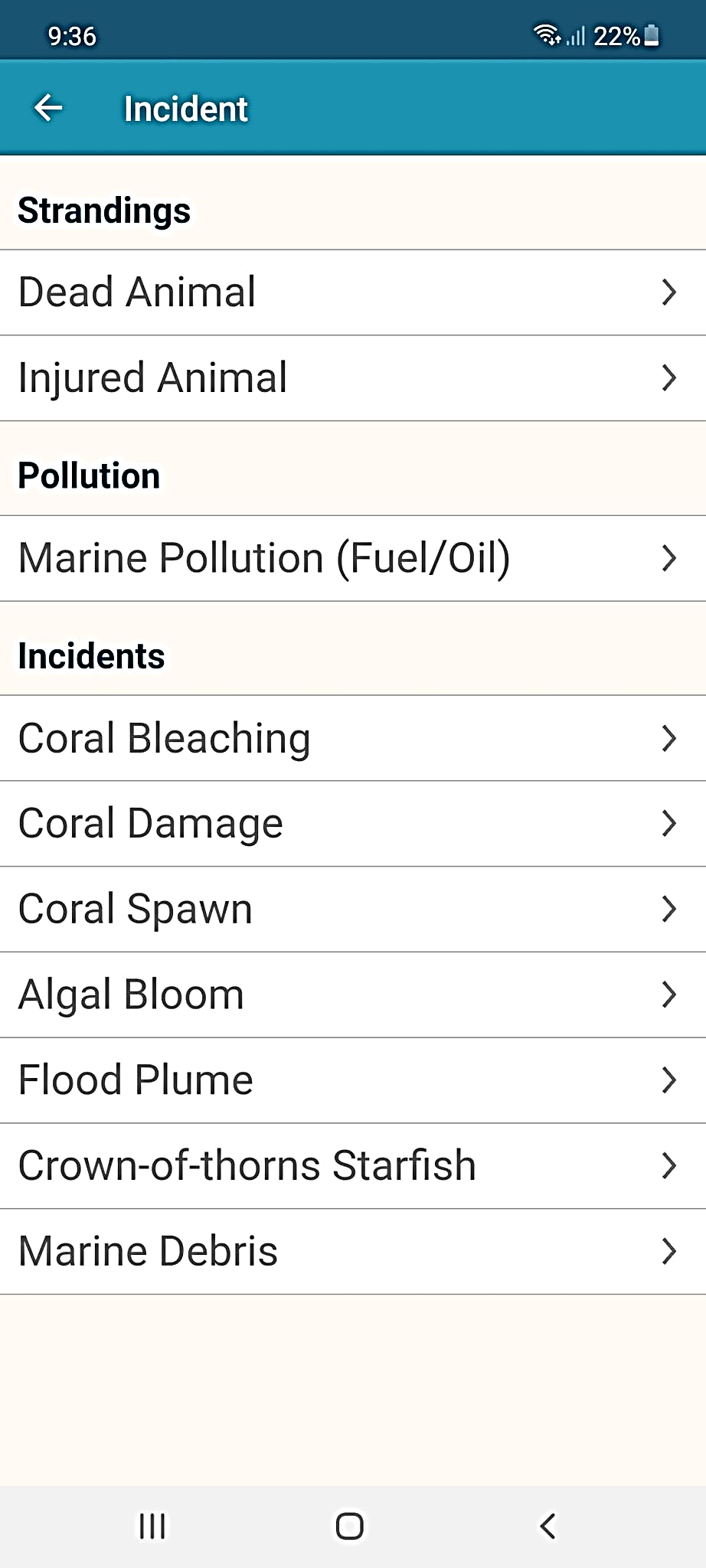 70
What can I do now?
This is the home screen of the Eye on the Reef app.

To create a sighting, ‘click’ on Sightings.
71
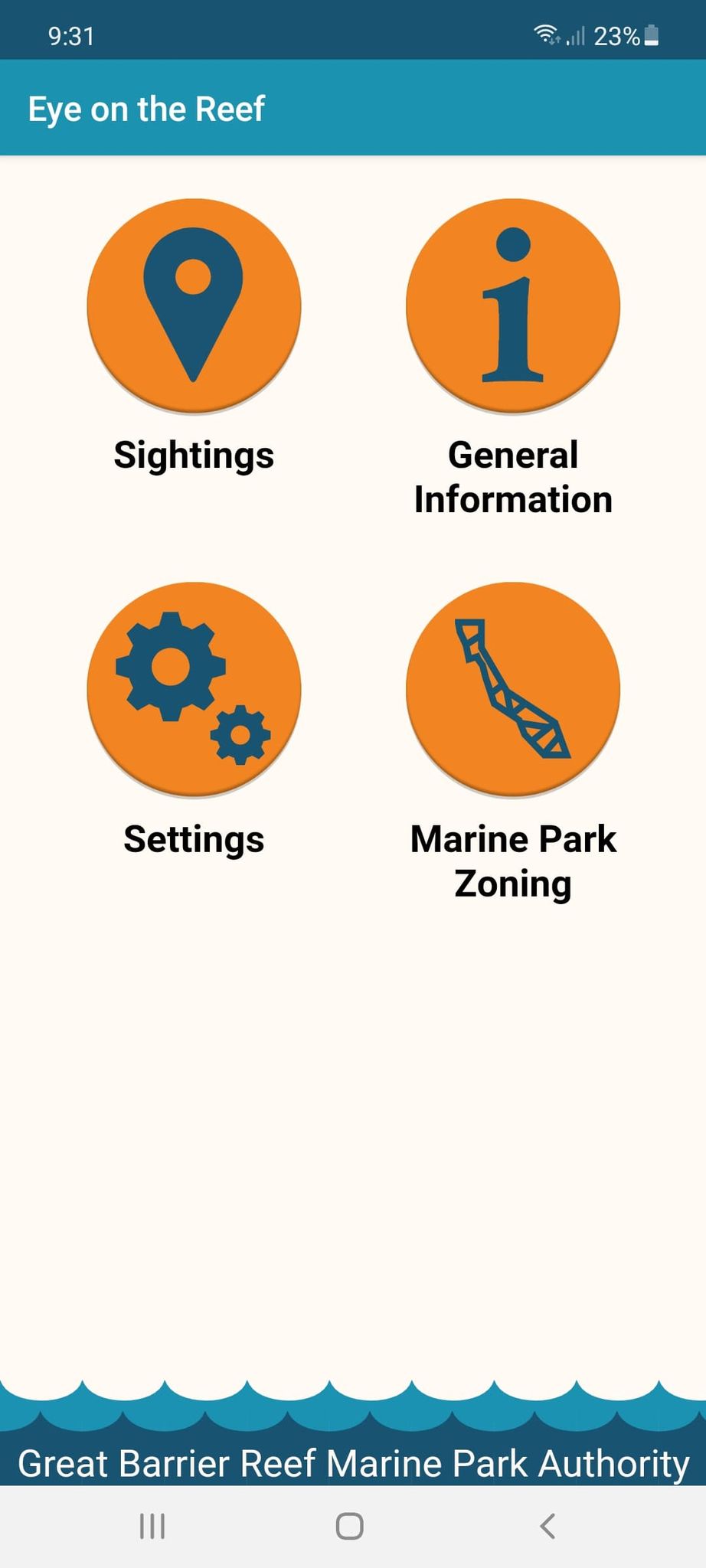 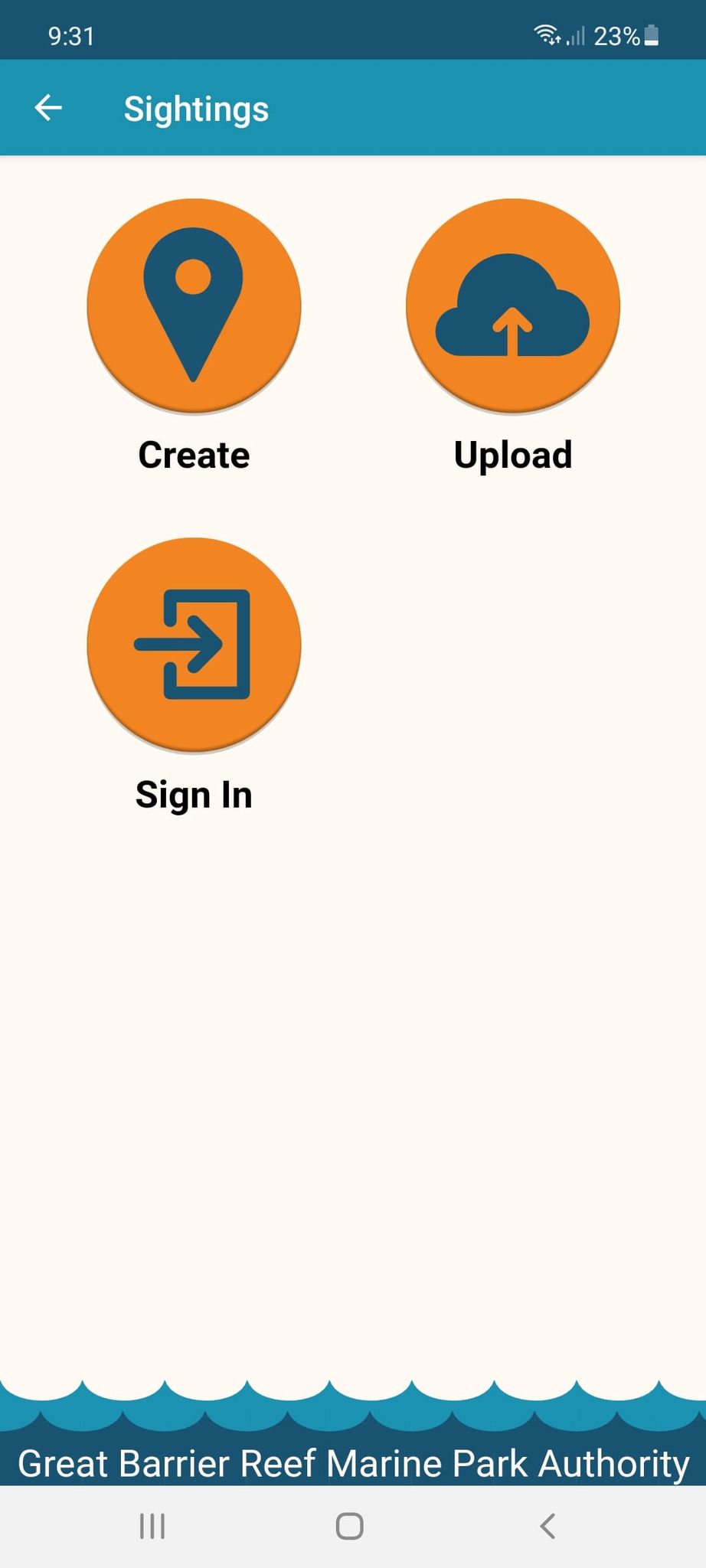 72
What can I do now?
‘Click’ on Wildlife
73
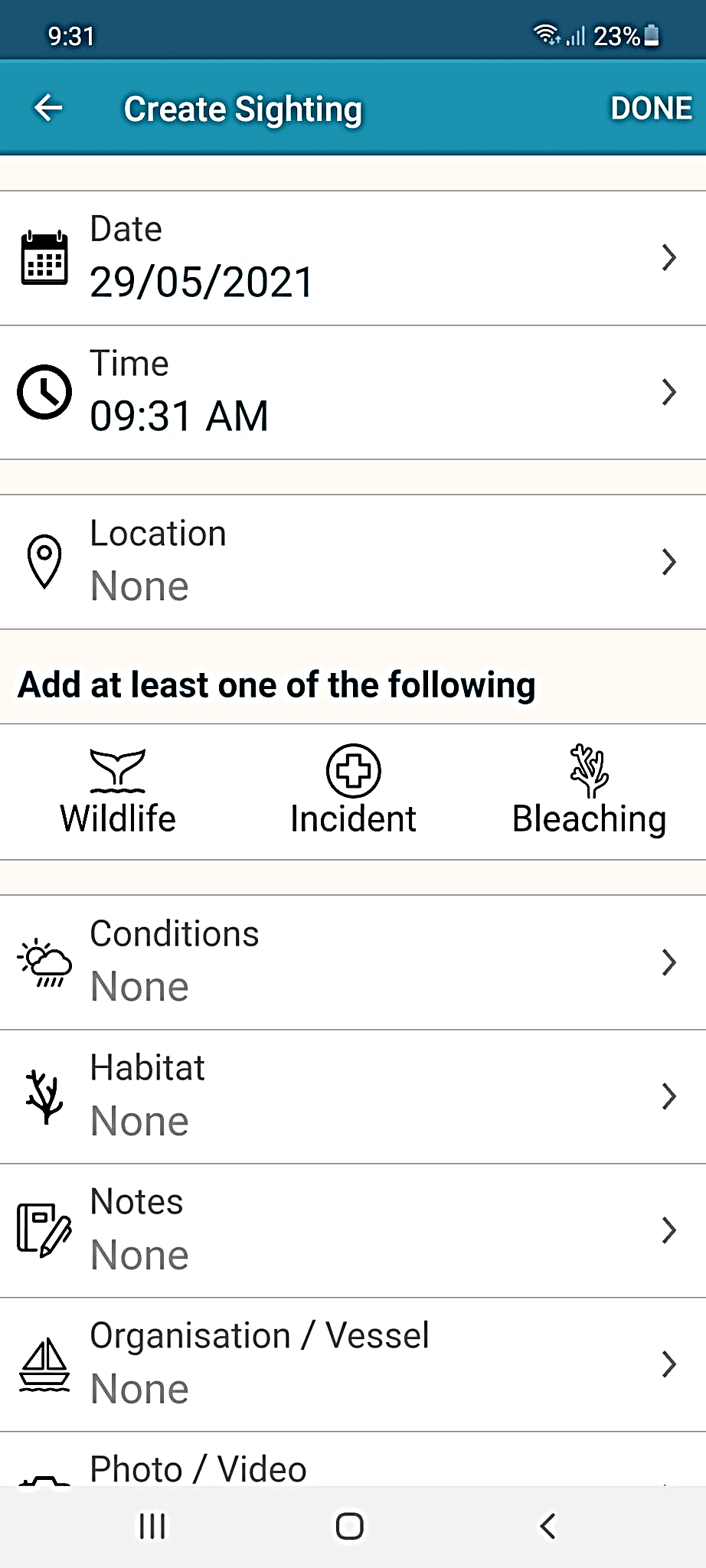 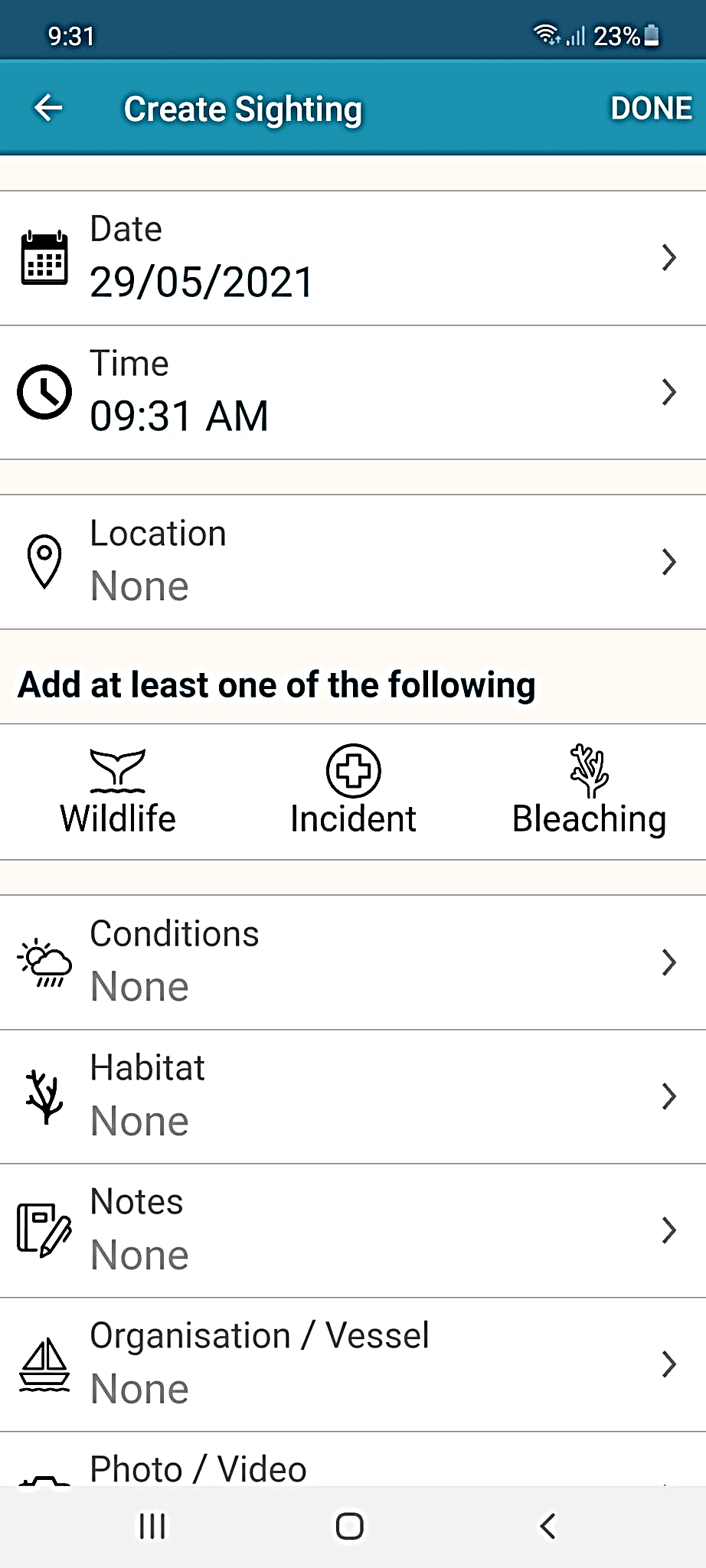 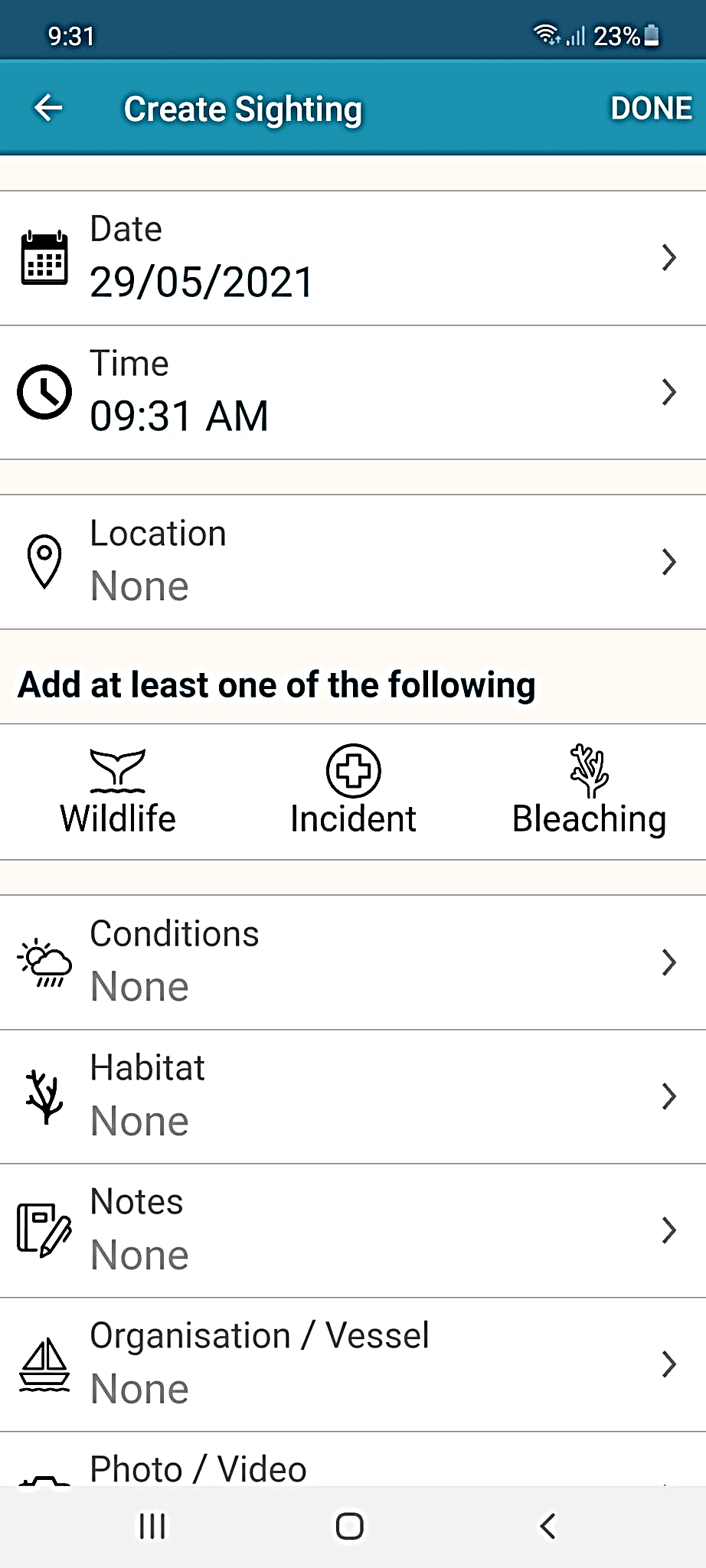 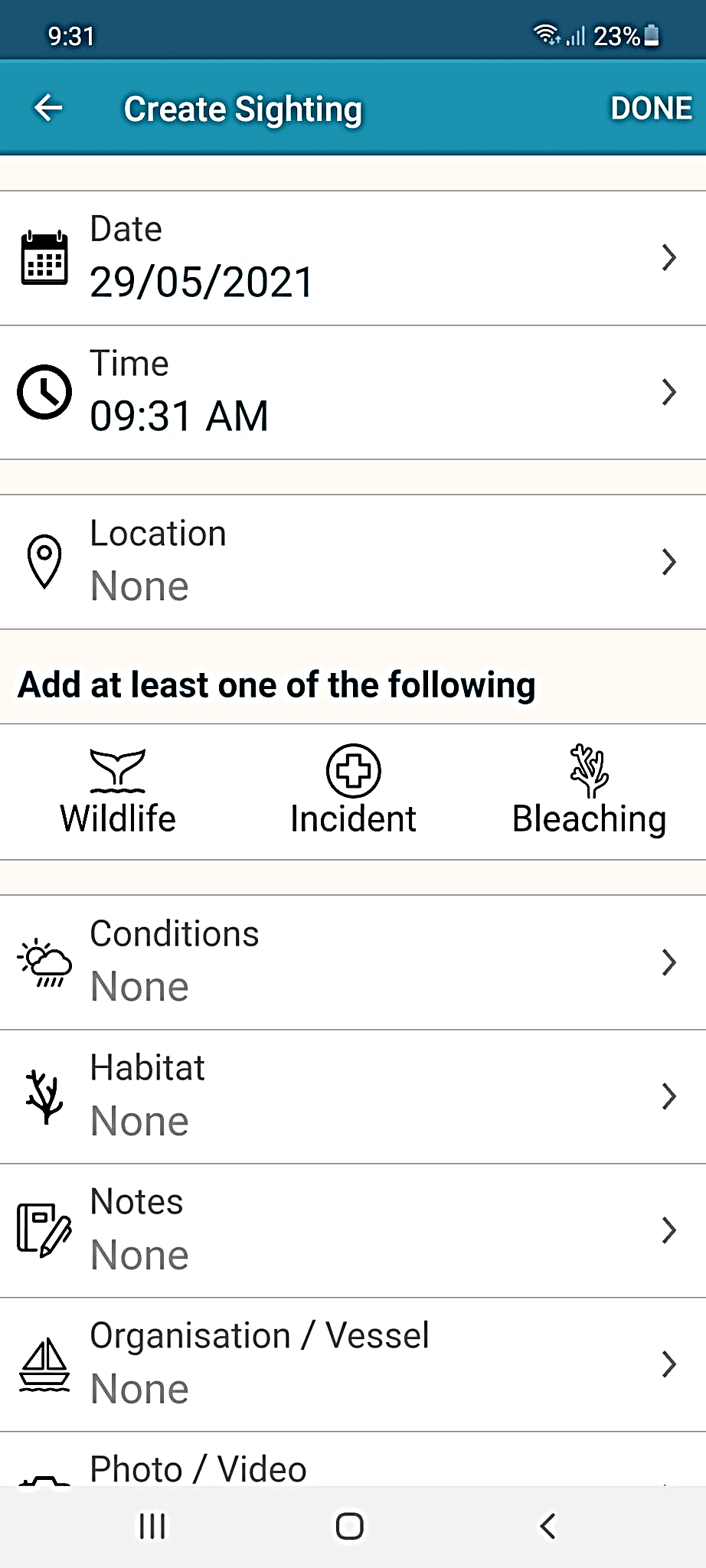 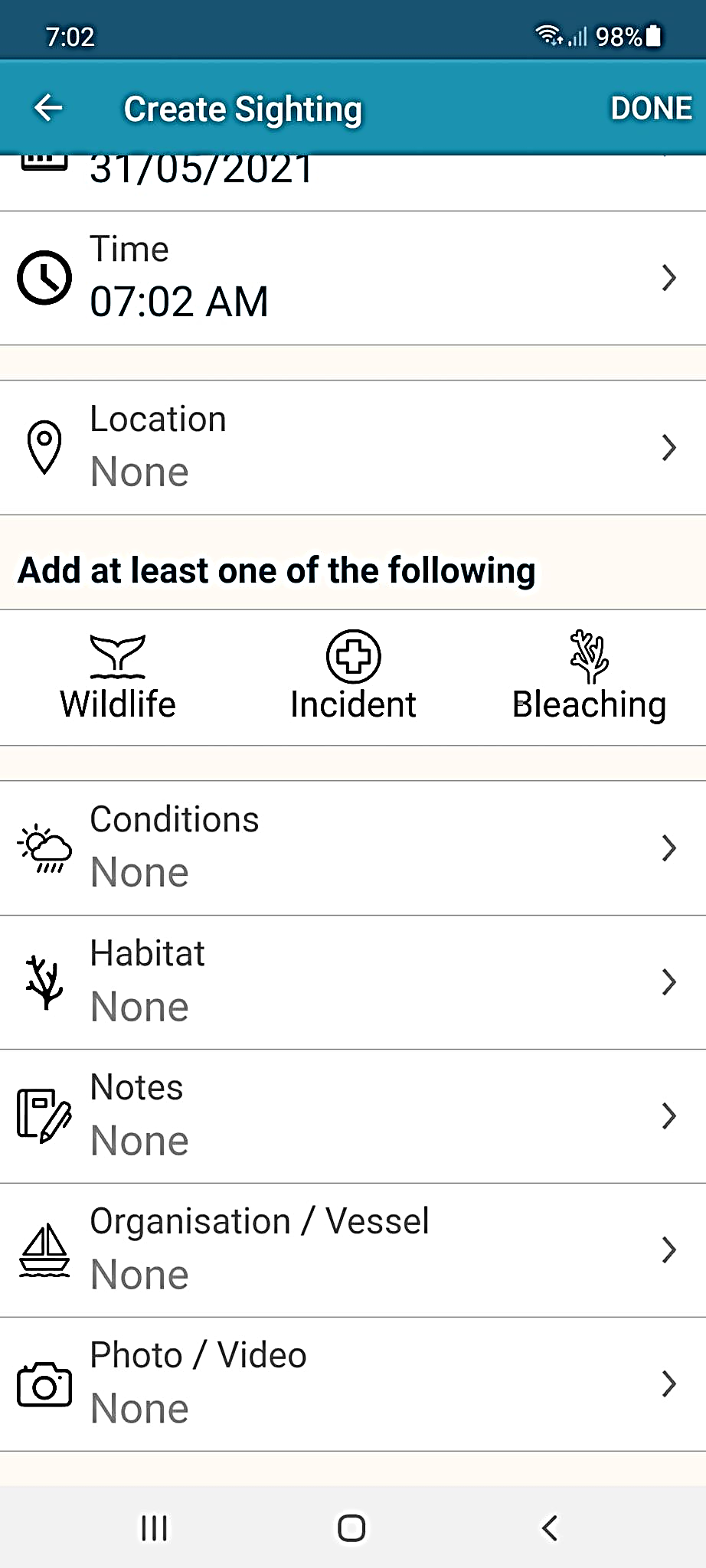 74
What can I do now?
You can pick the type of animals you saw today.
75
Marine mammals.
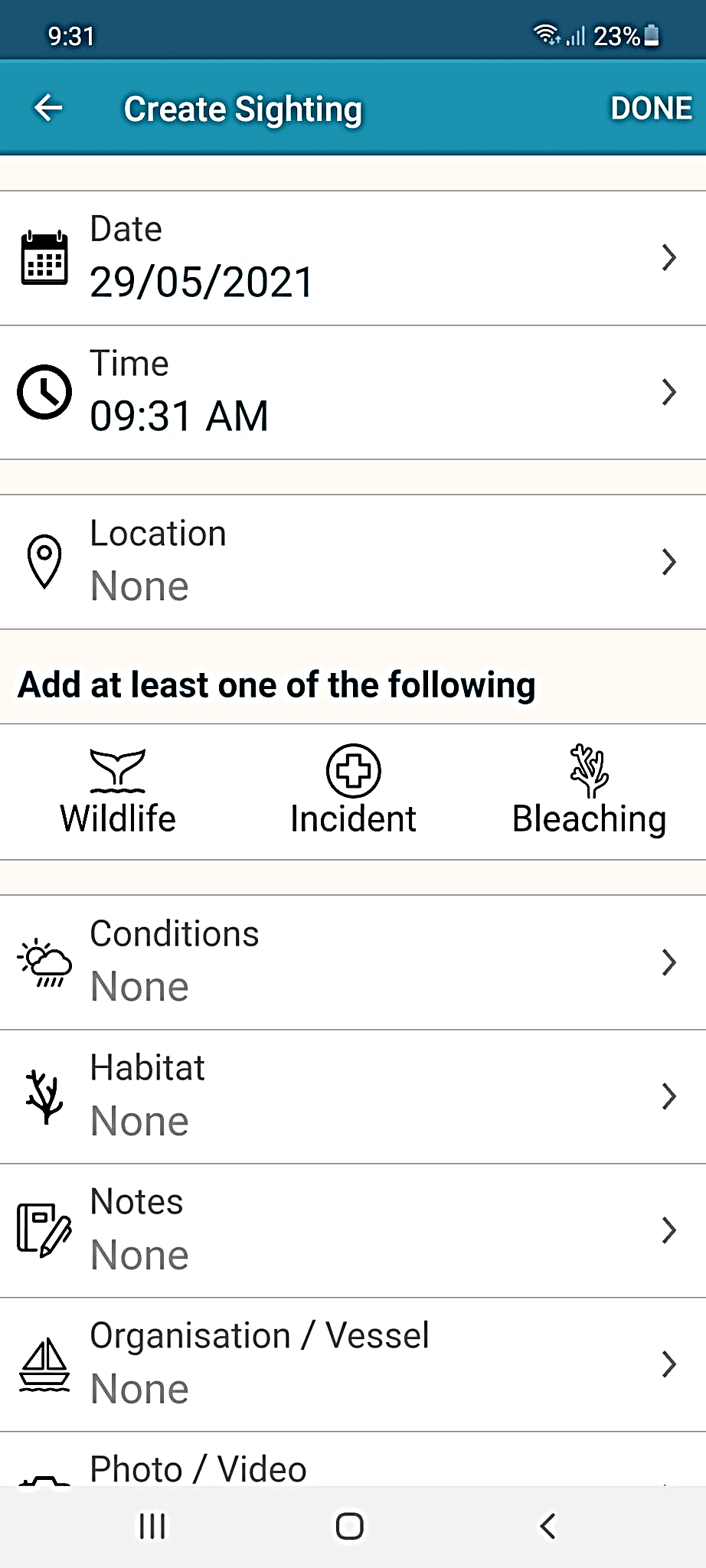 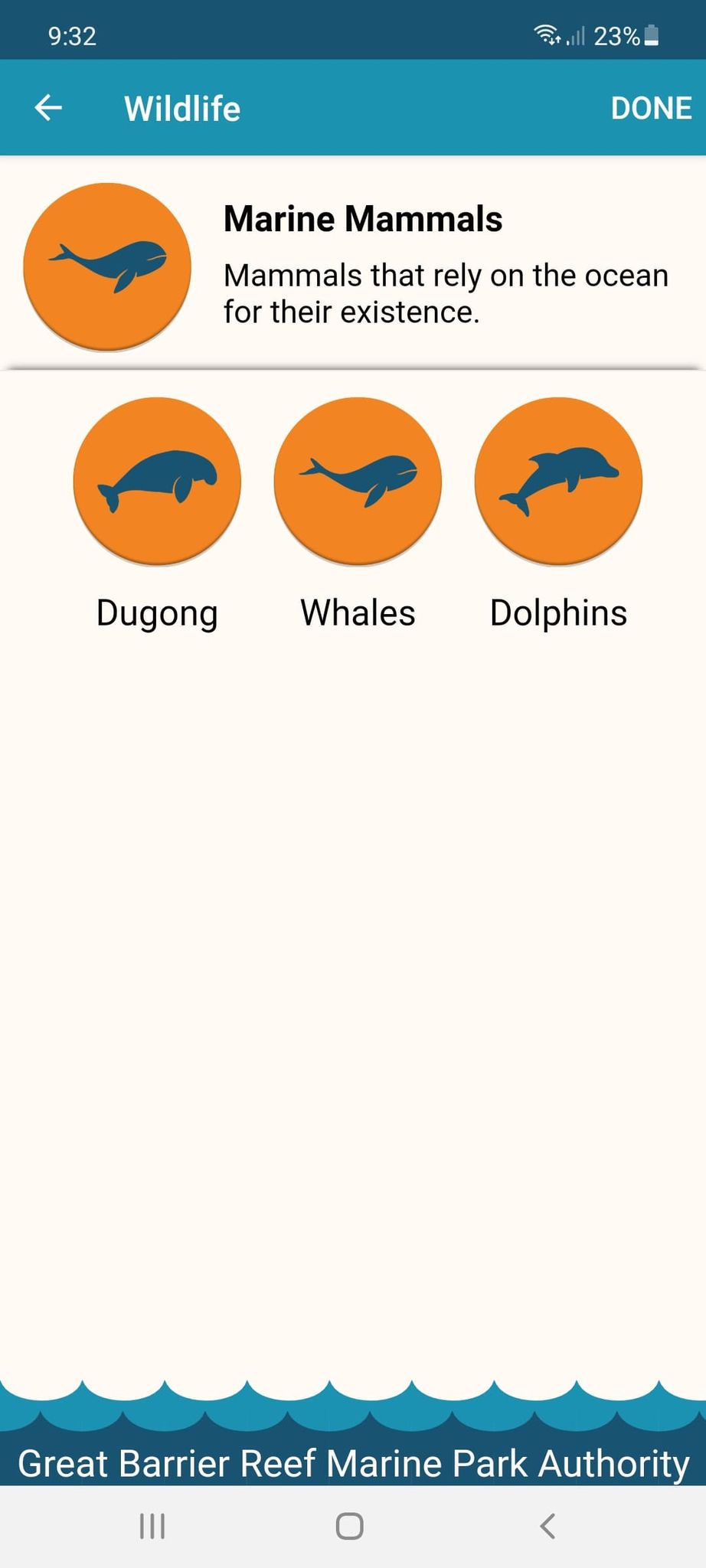 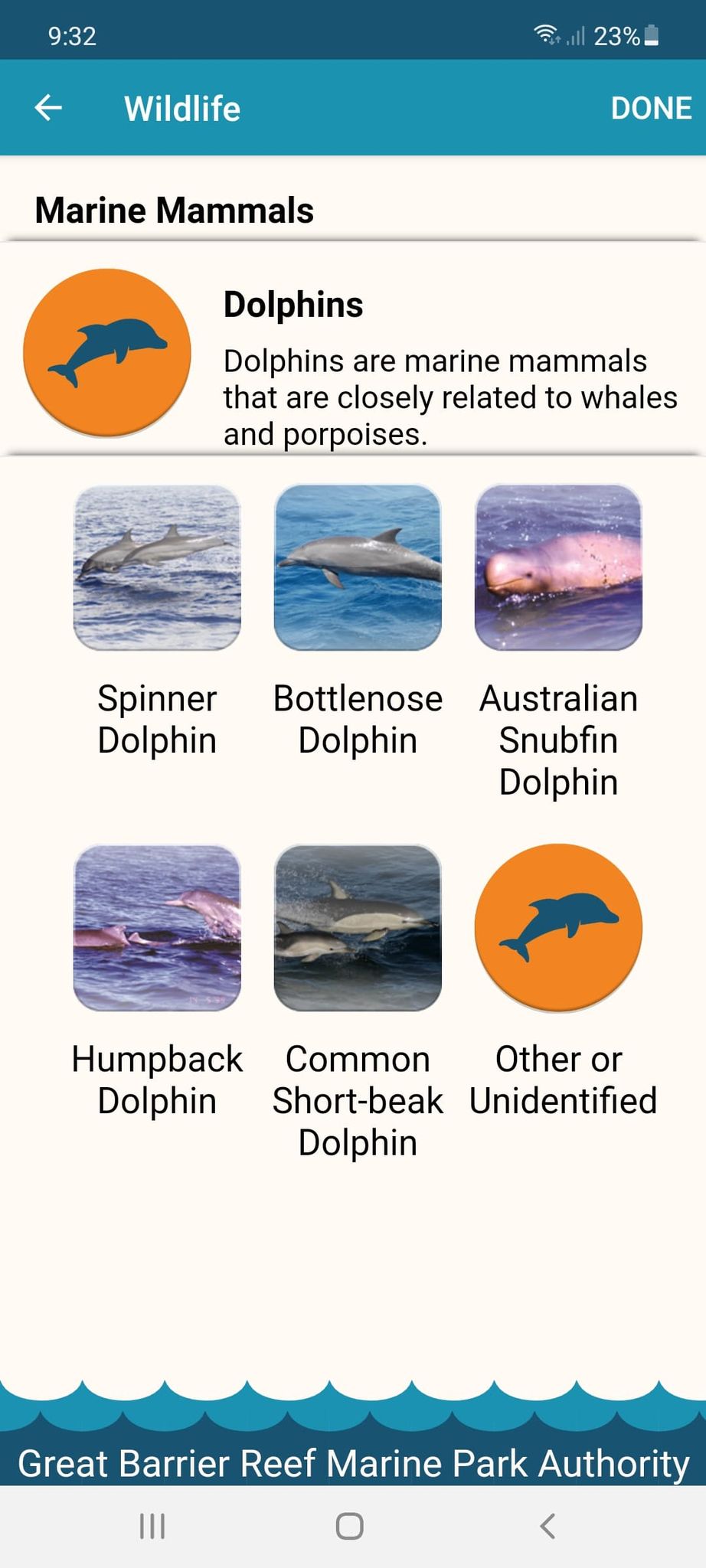 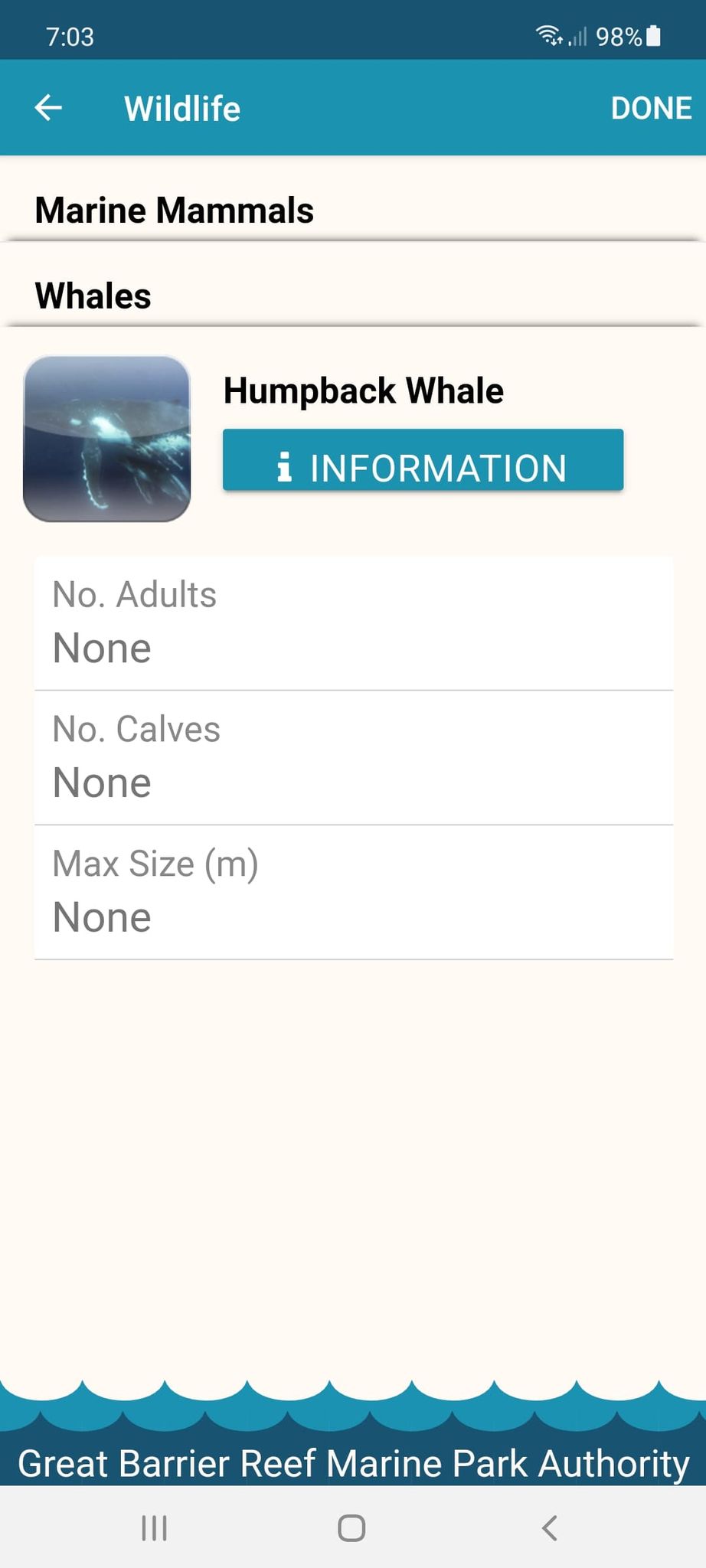 76
What can I do now?
You can pick the type of animals you saw today.
77
Marine reptiles.
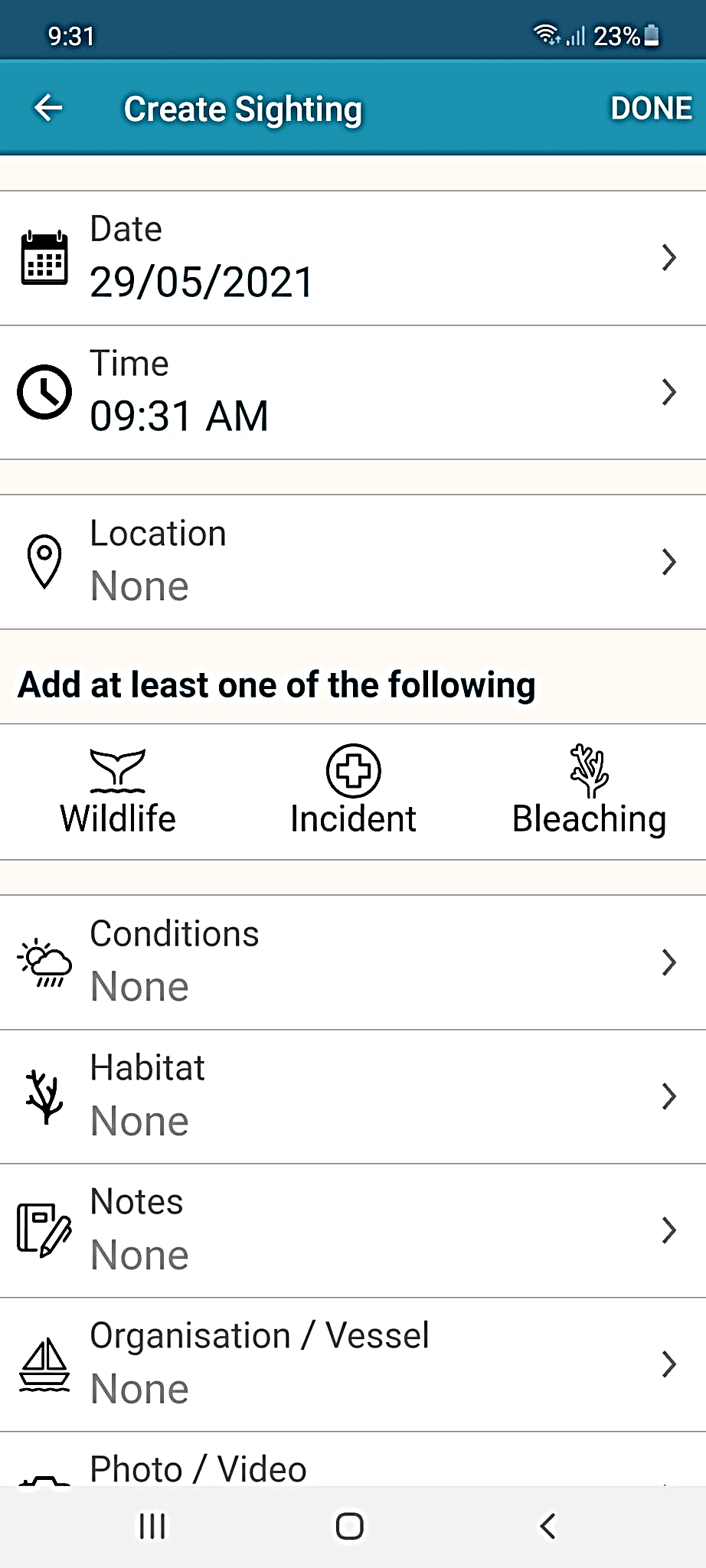 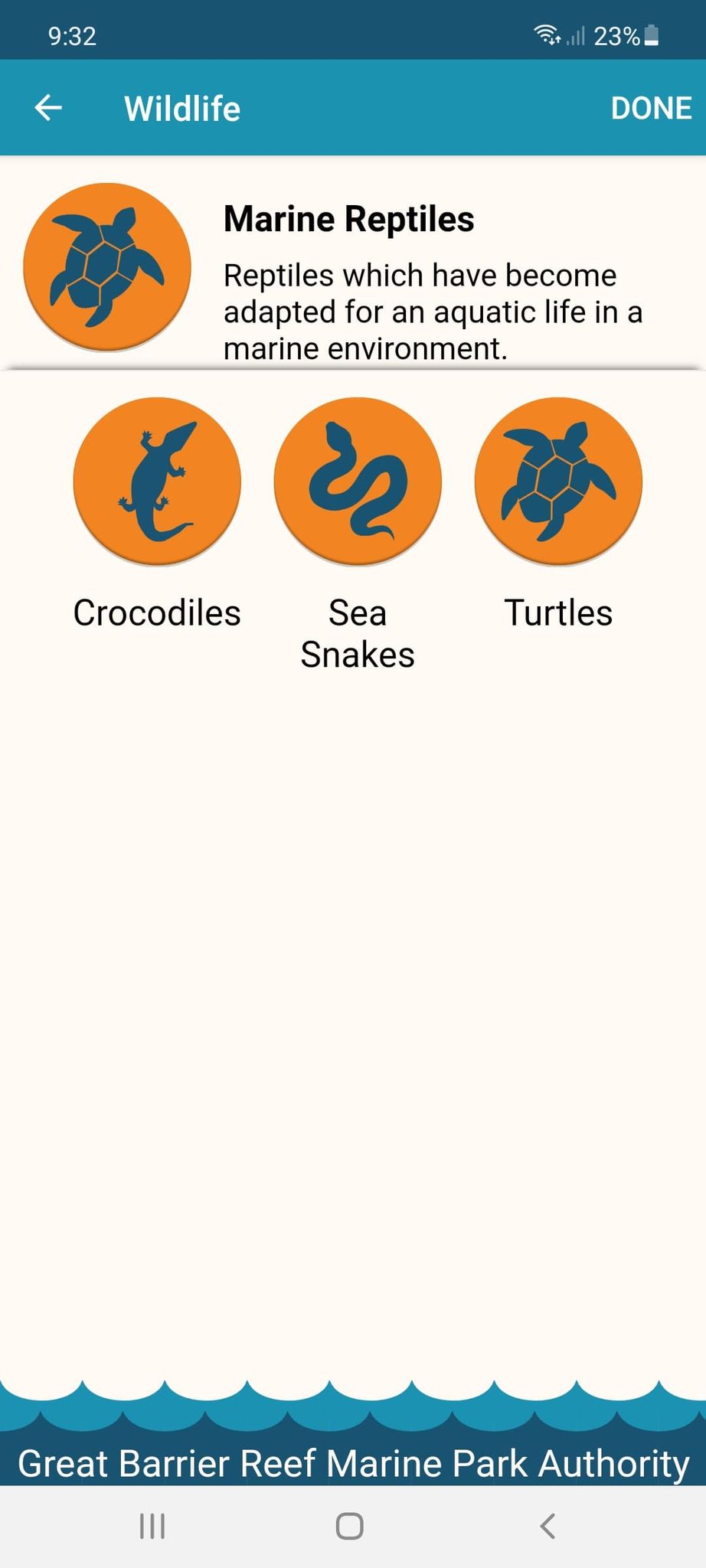 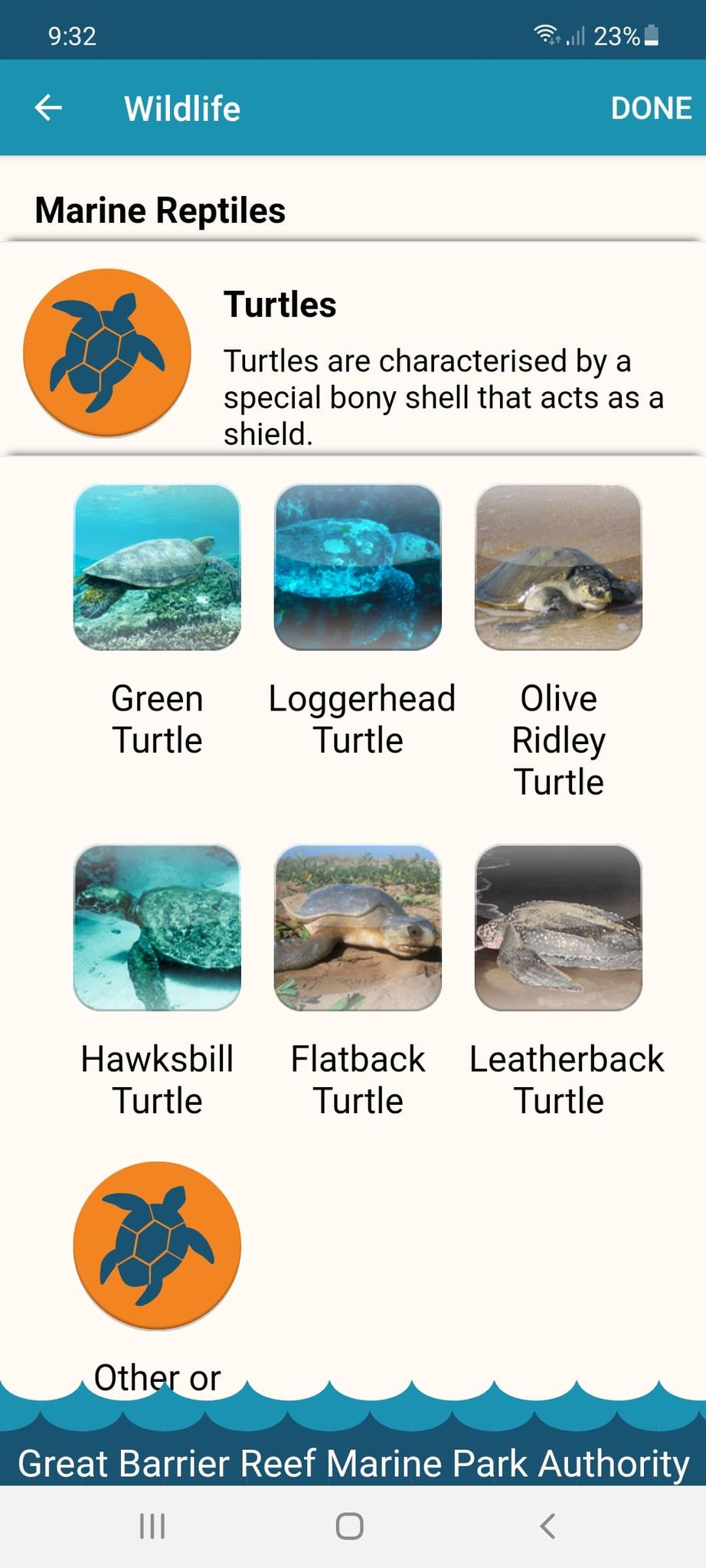 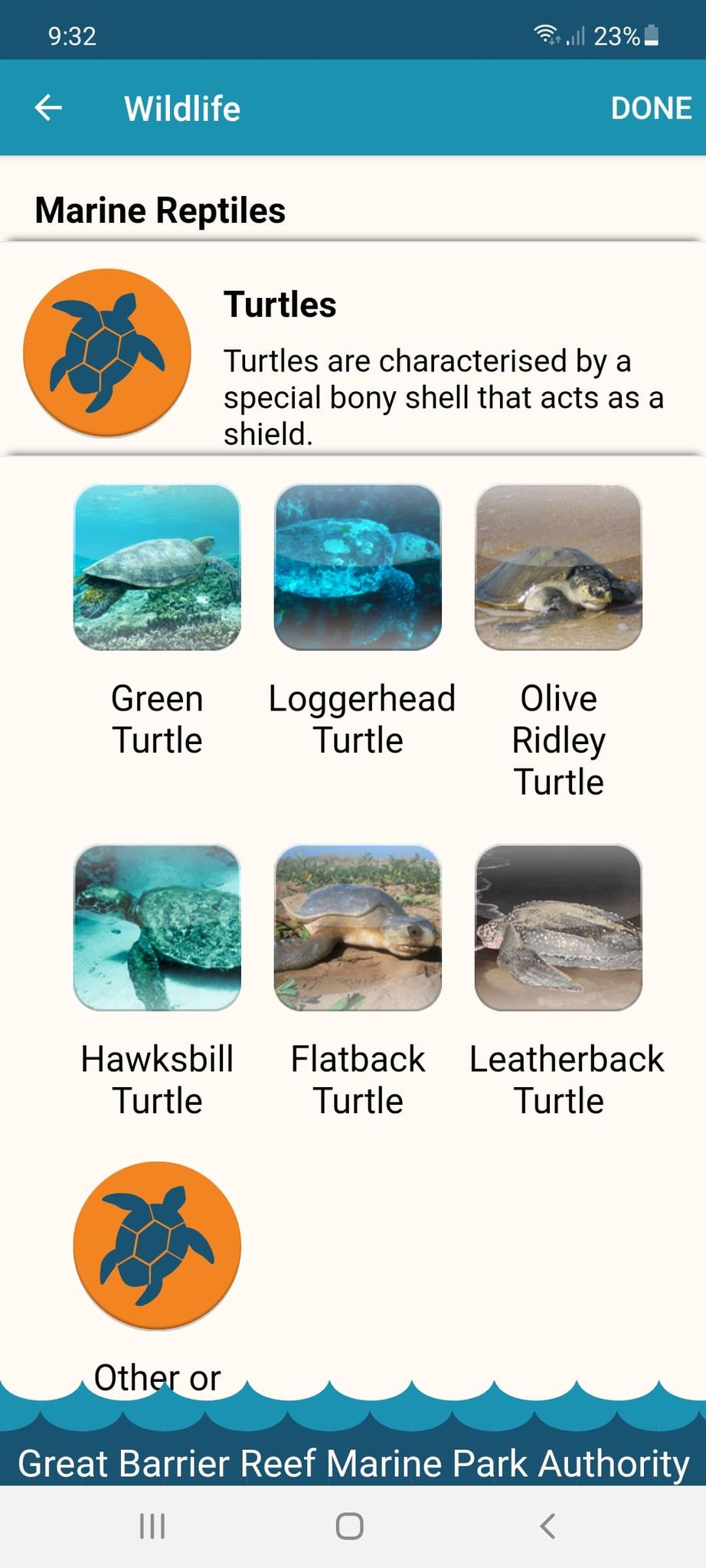 78
What can I do now?
You can pick the type of animals you saw today.
79
Sharks and rays.
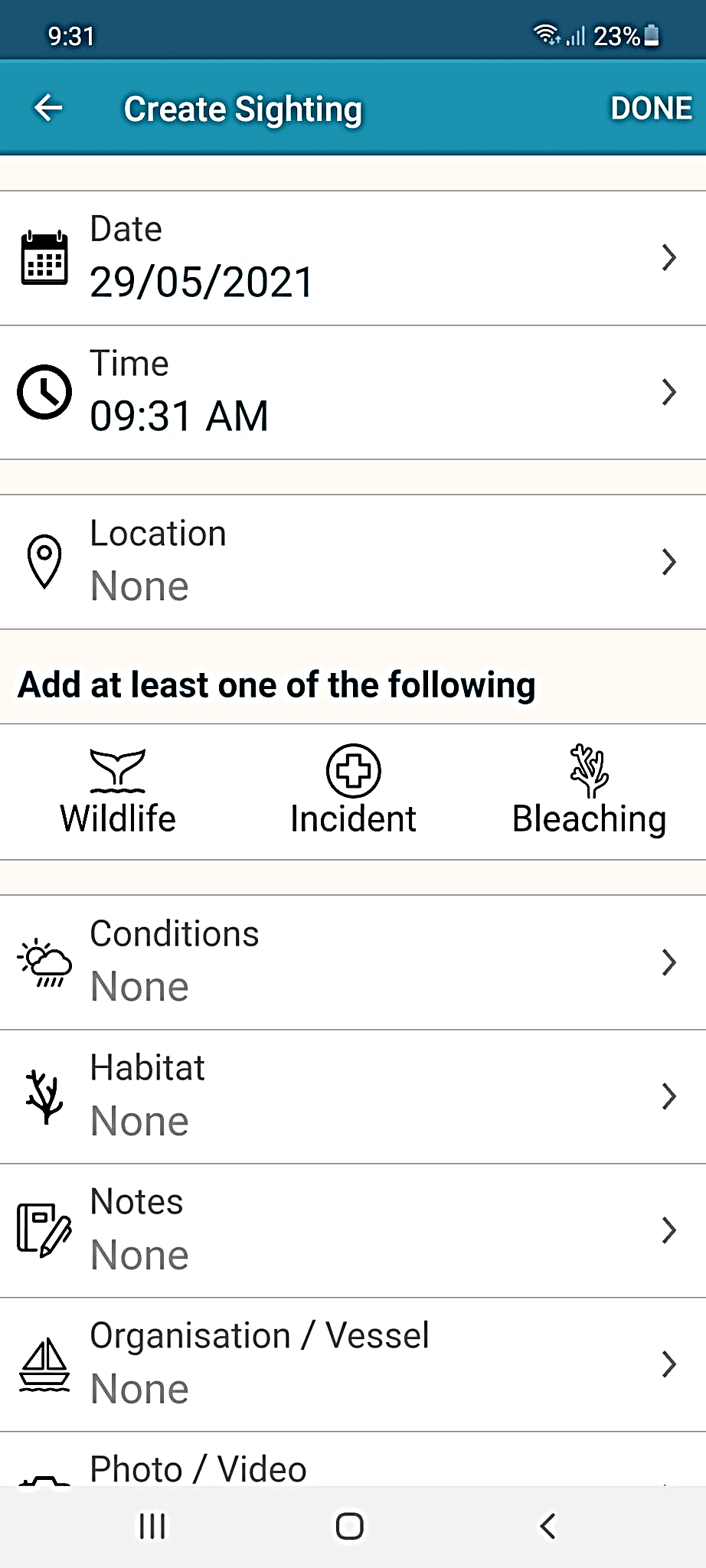 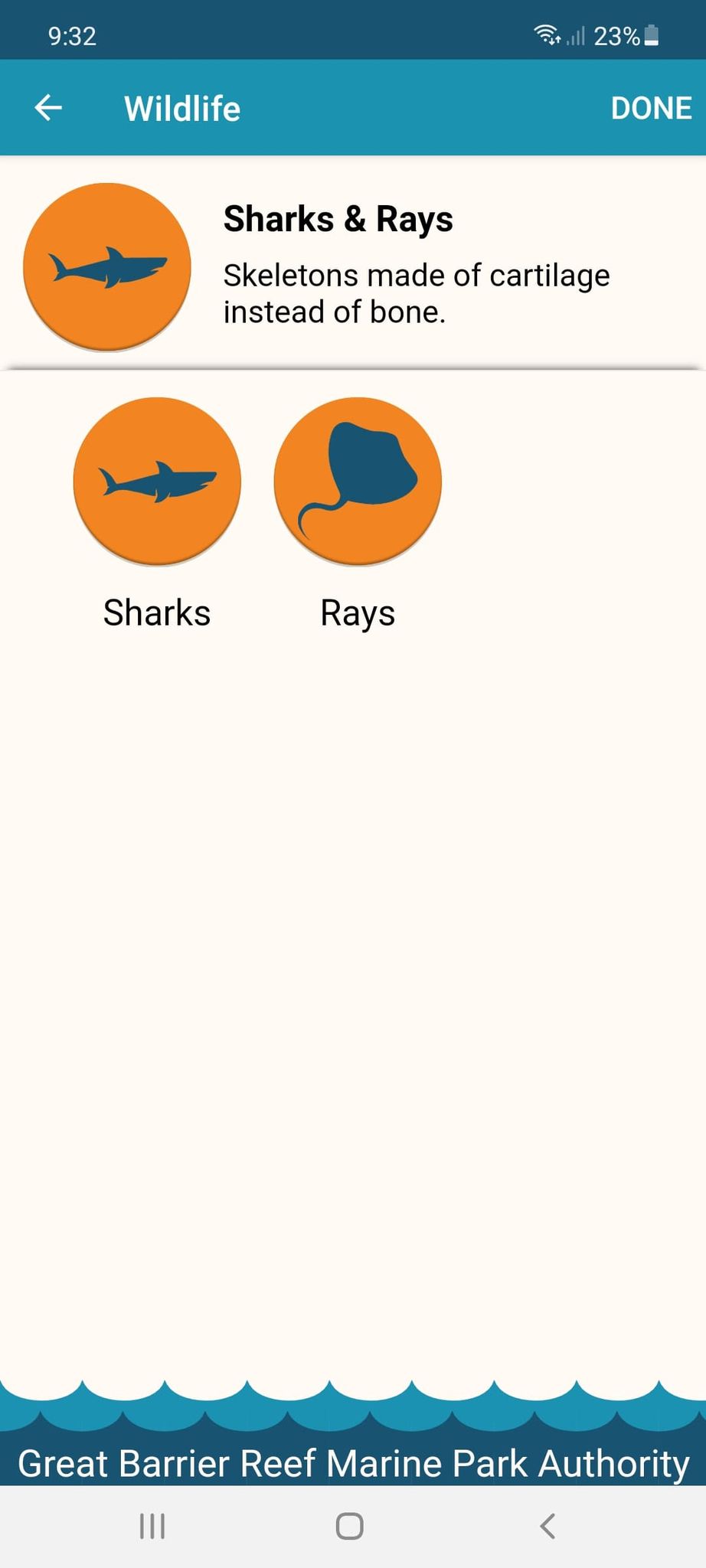 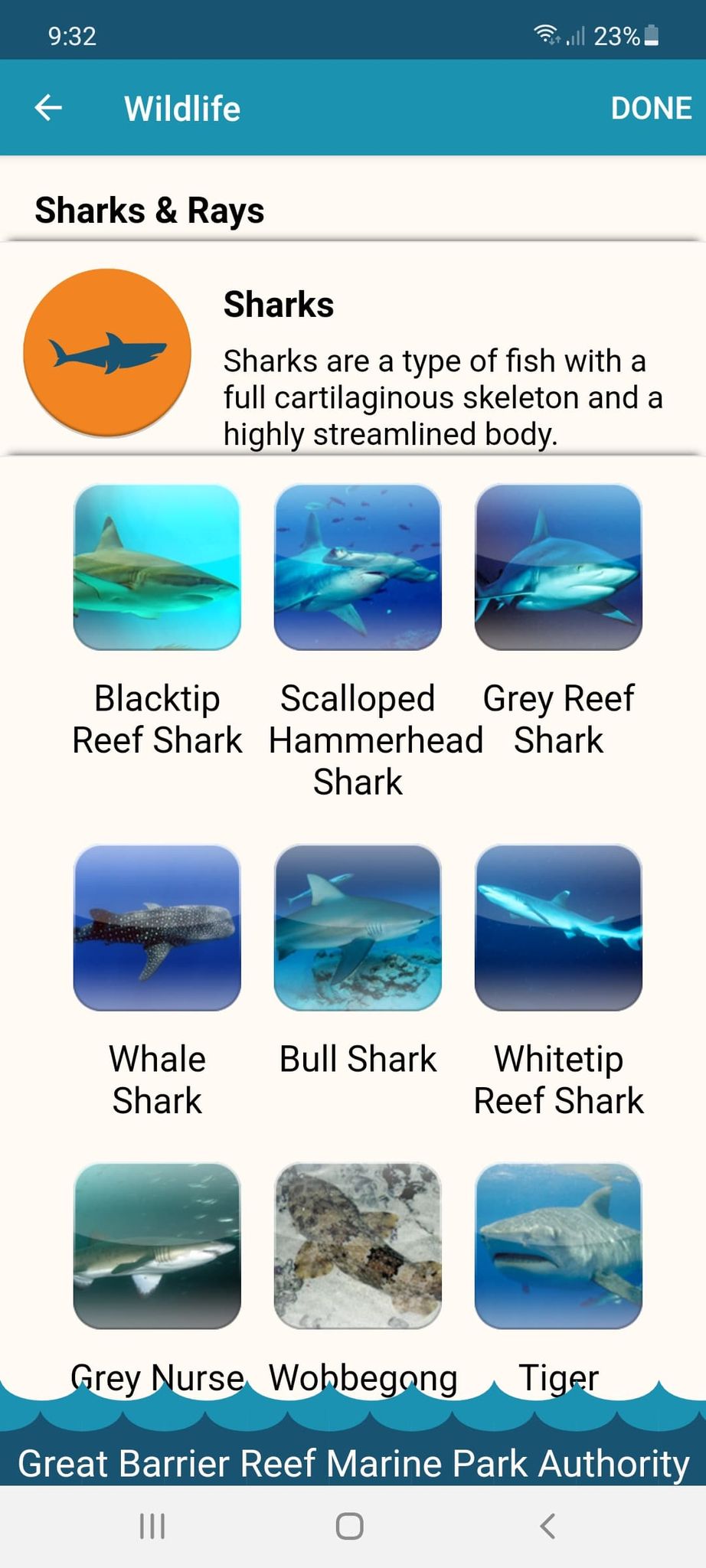 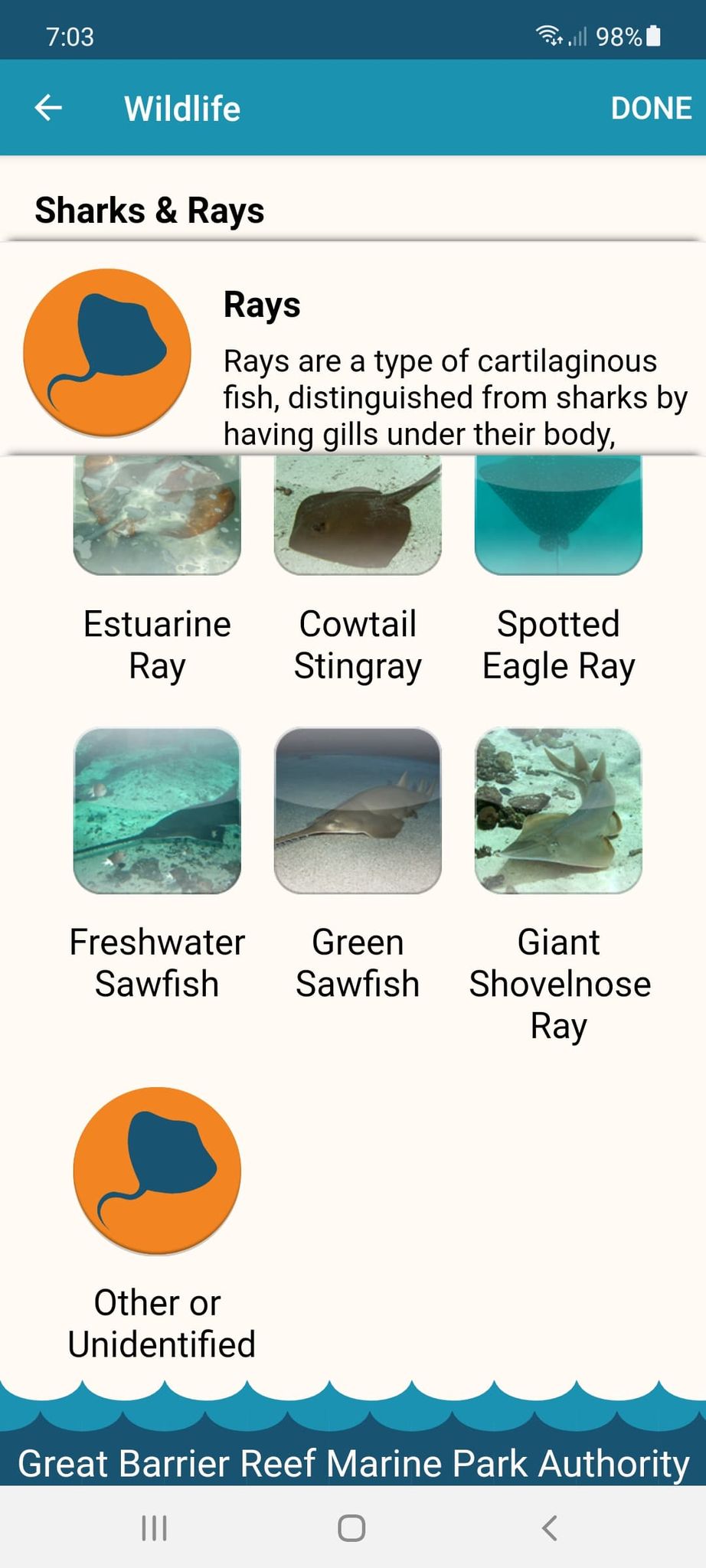 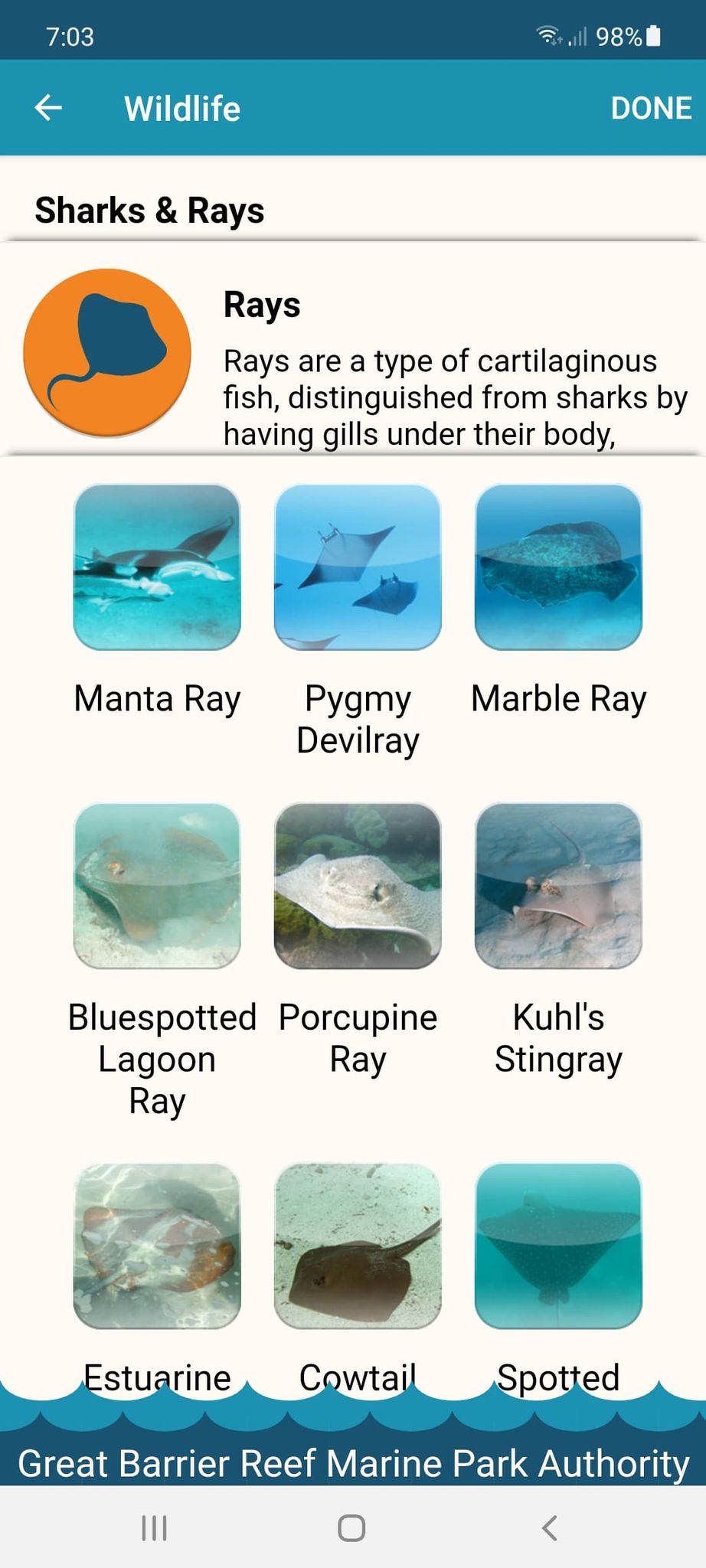 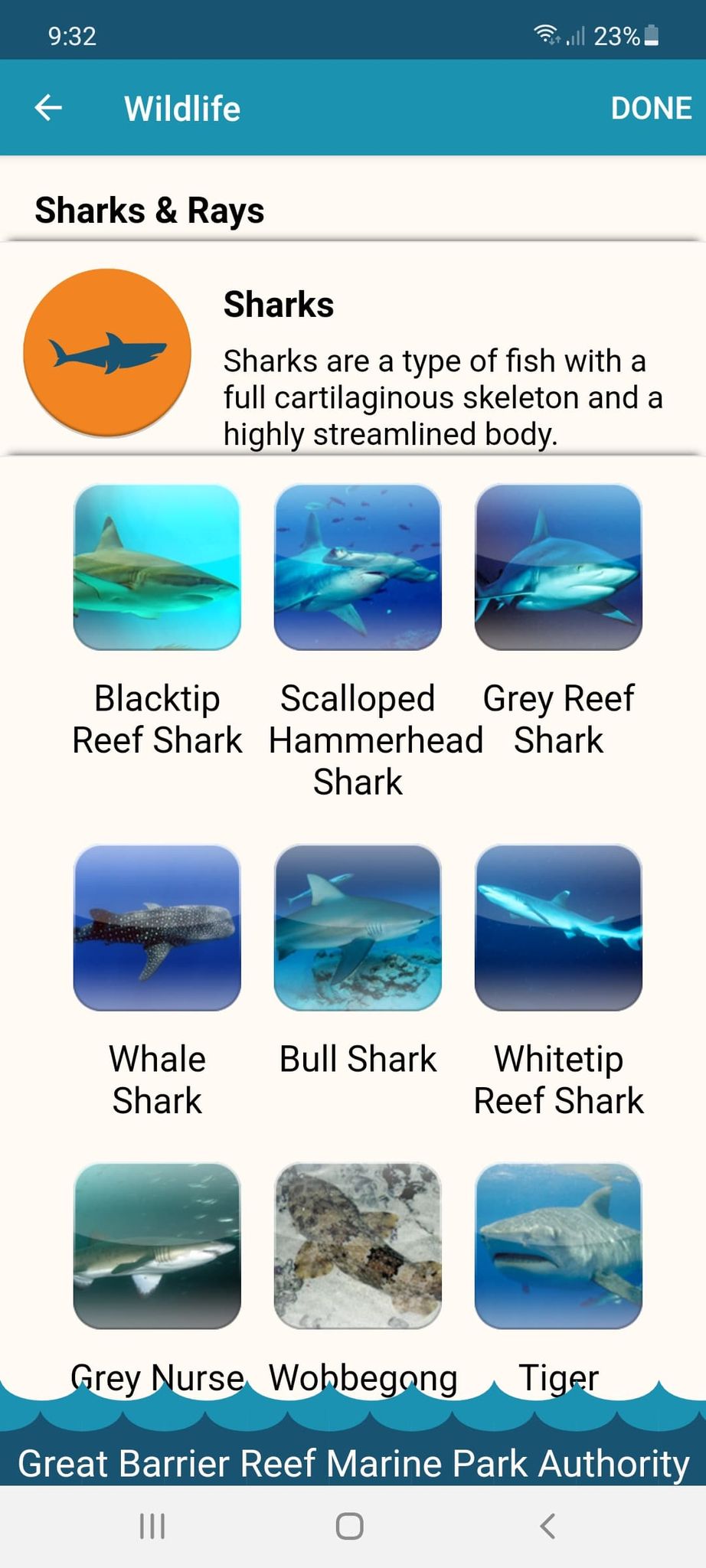 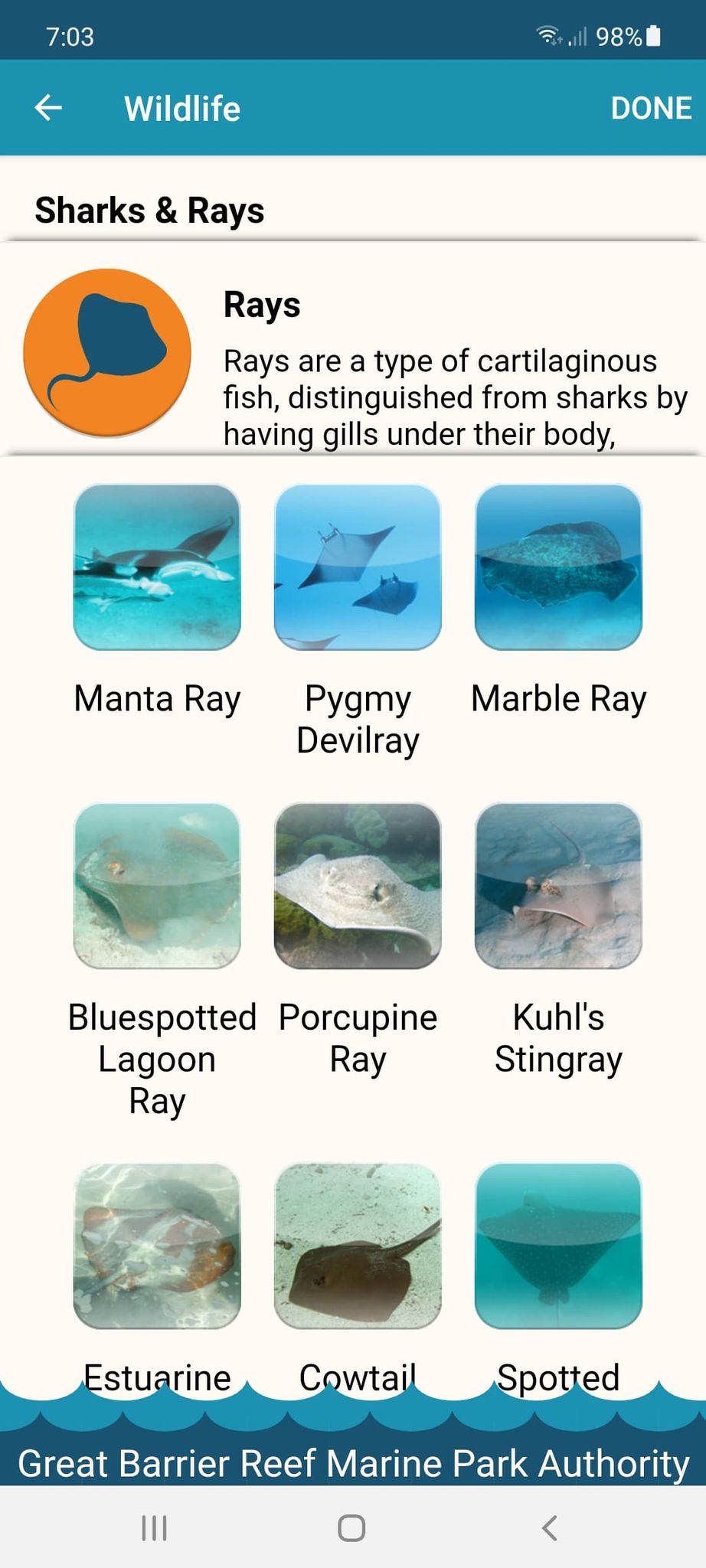 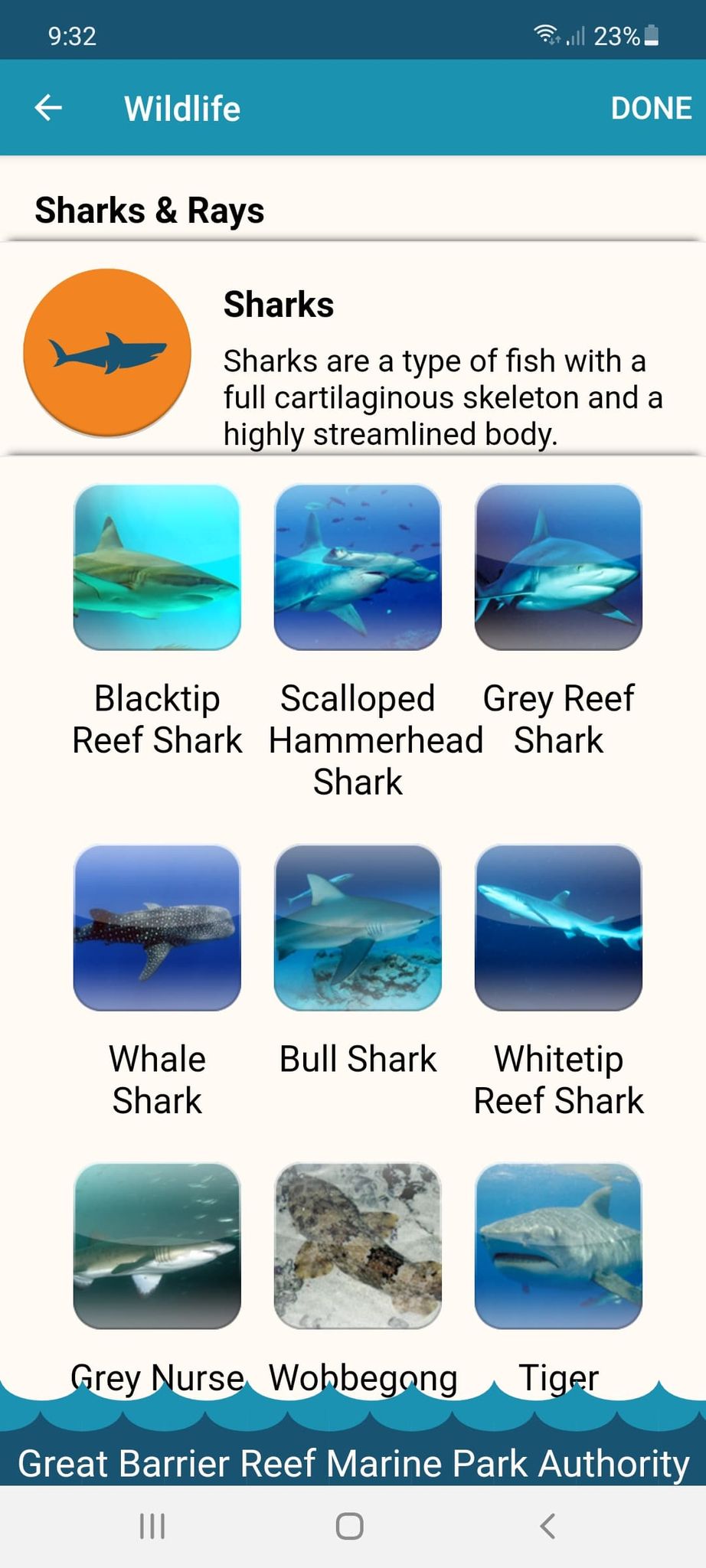 80
What can I do now?
You can pick the type of animals you saw today.
81
Fishes.
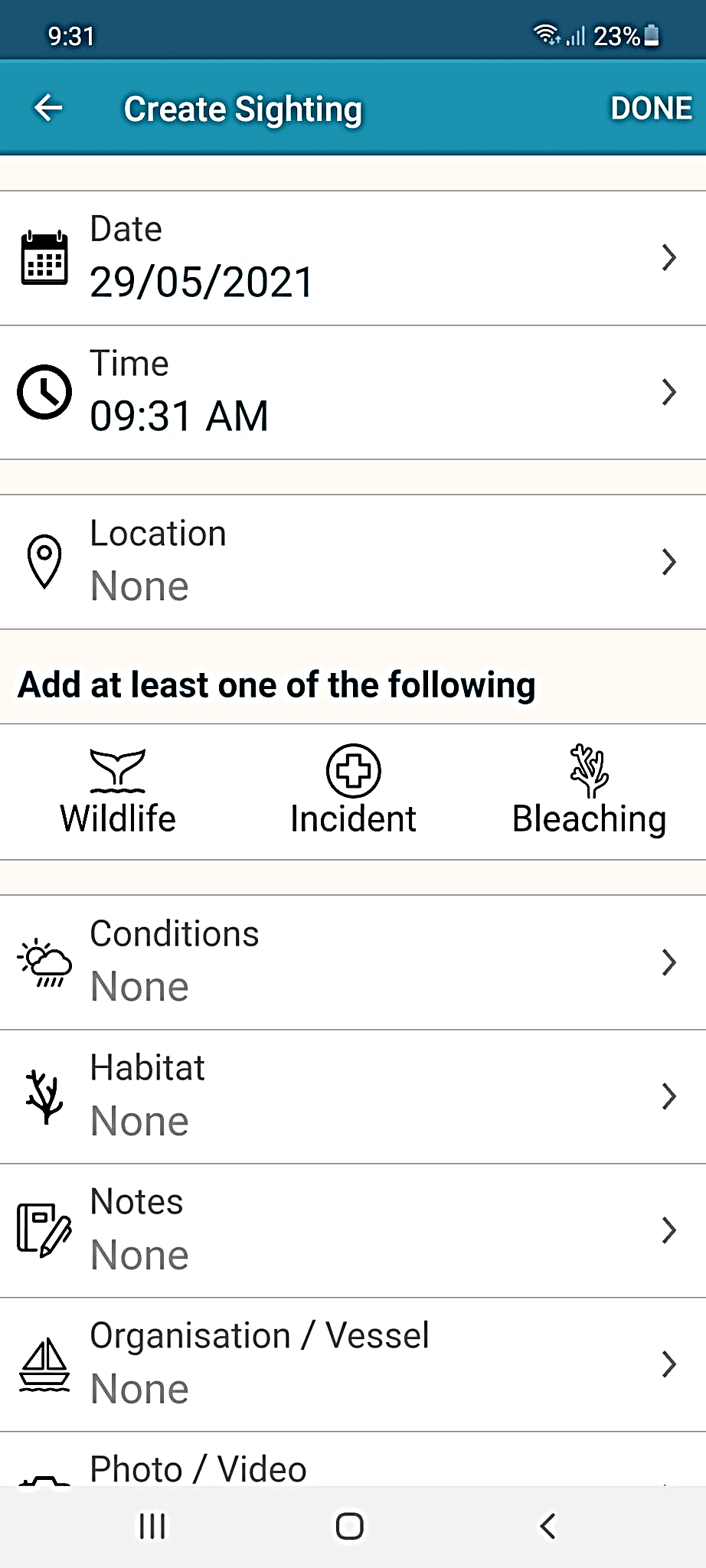 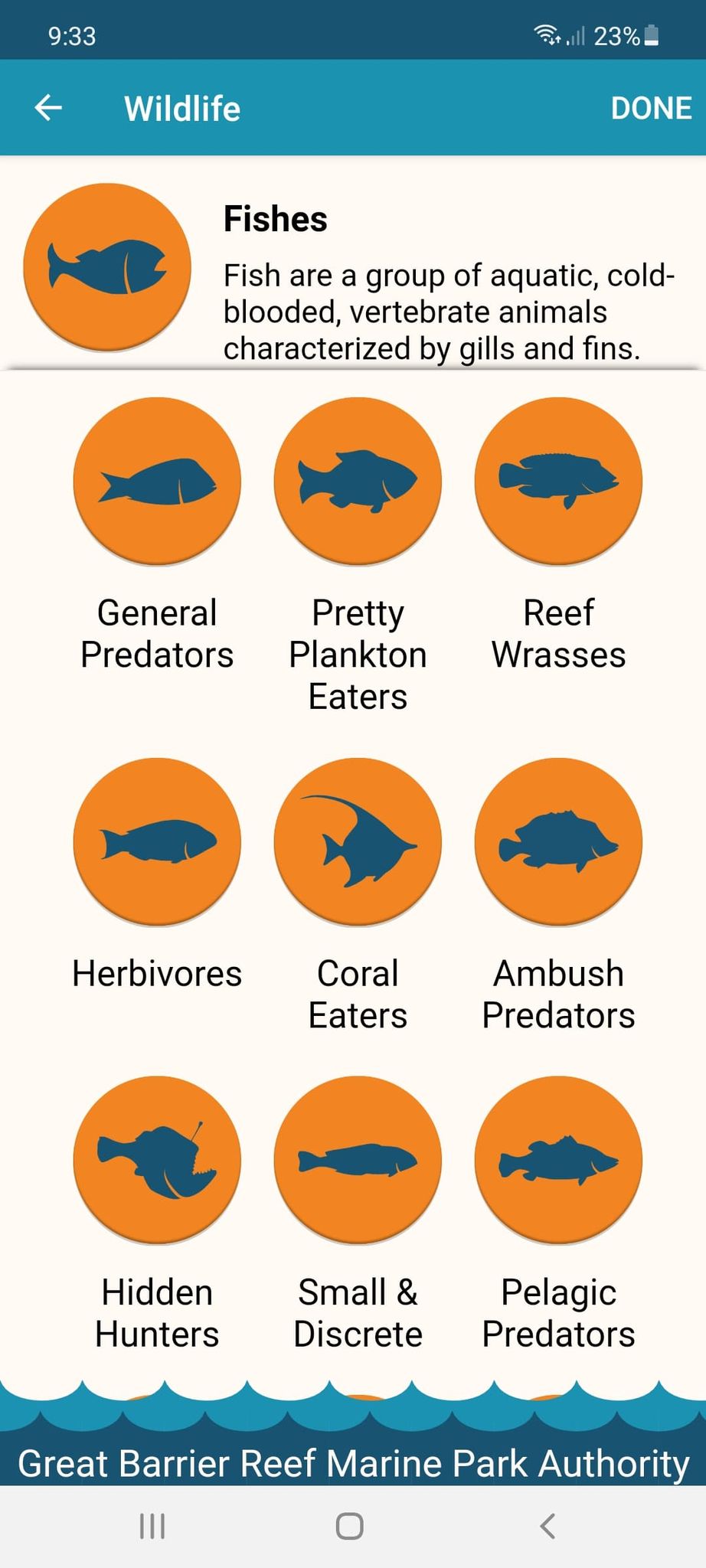 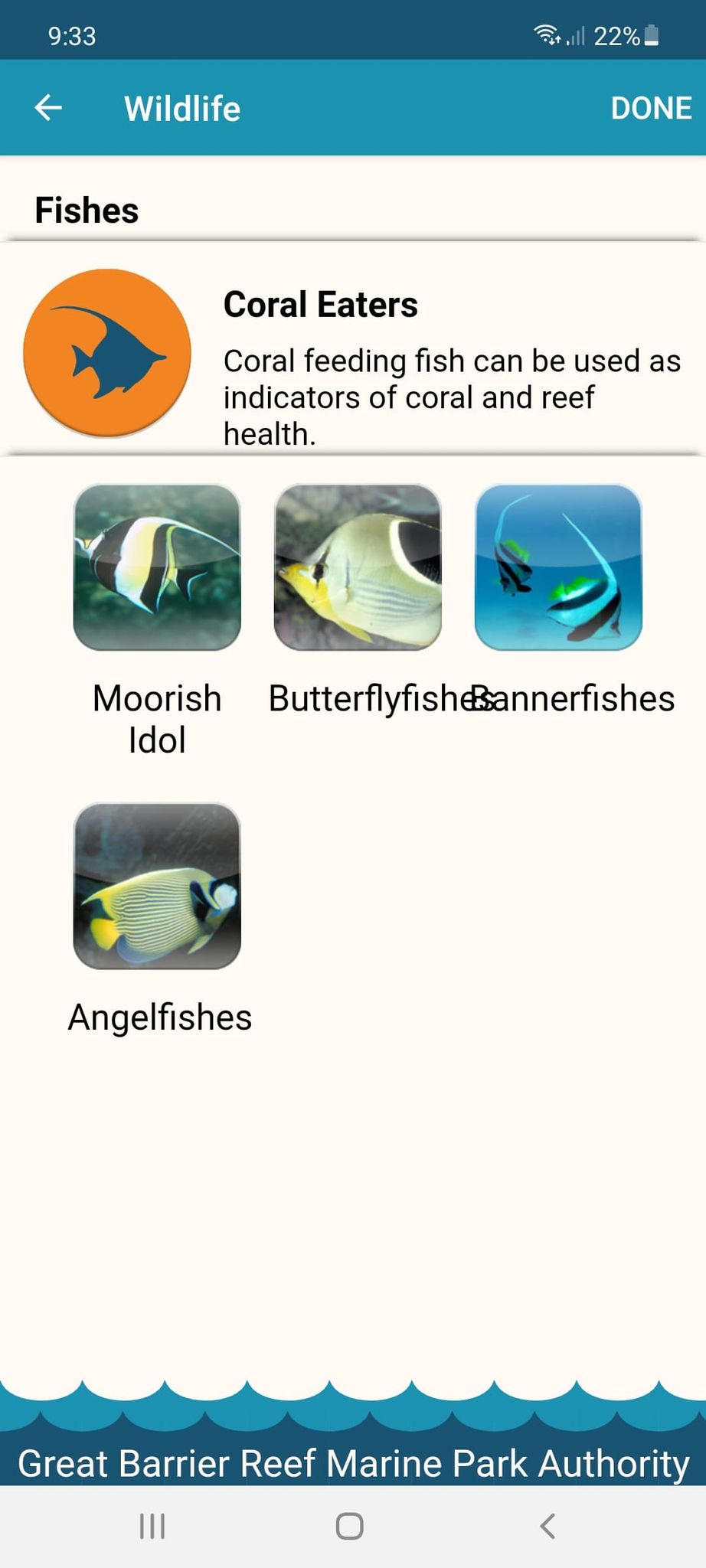 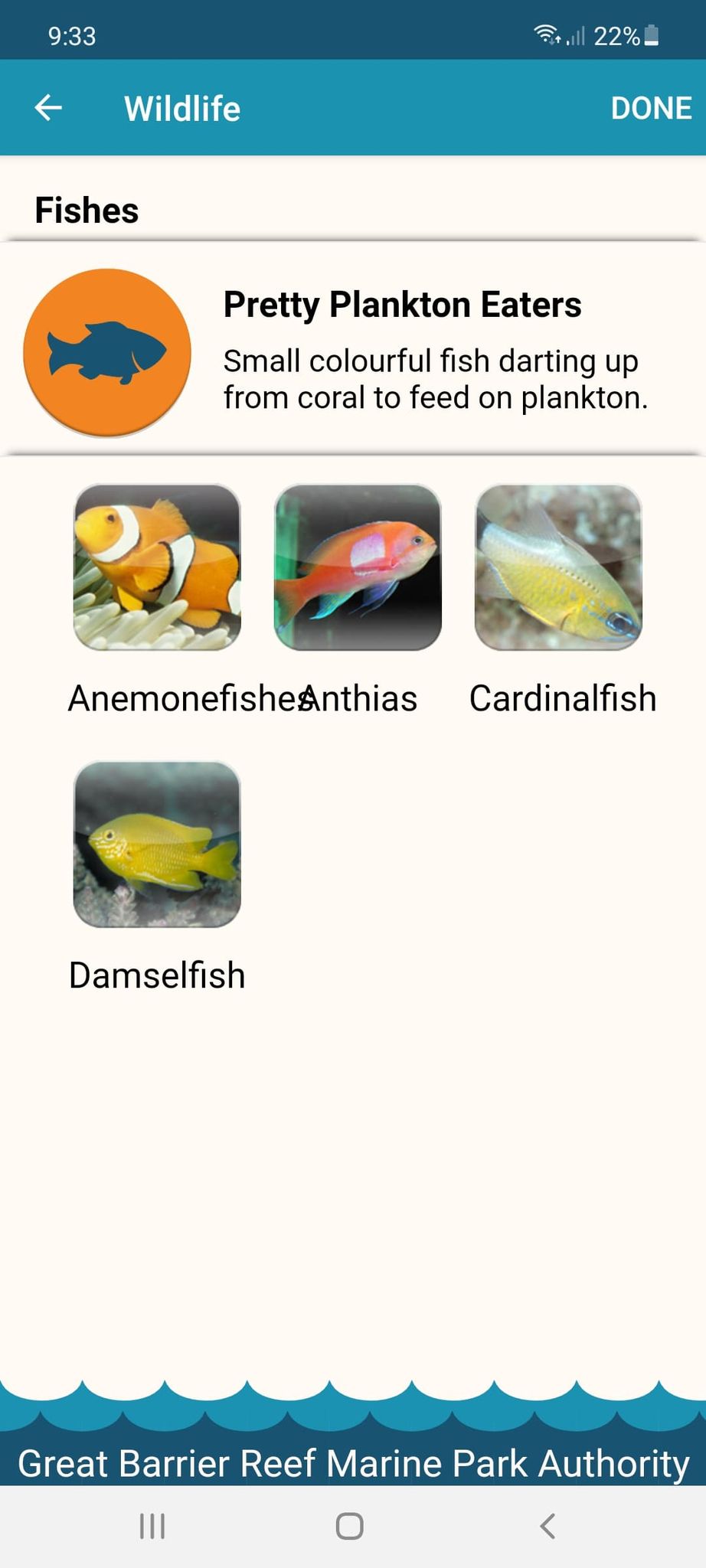 82
What can I do now?
As you can see, there are many different fish on the Reef. How many did you see?
83
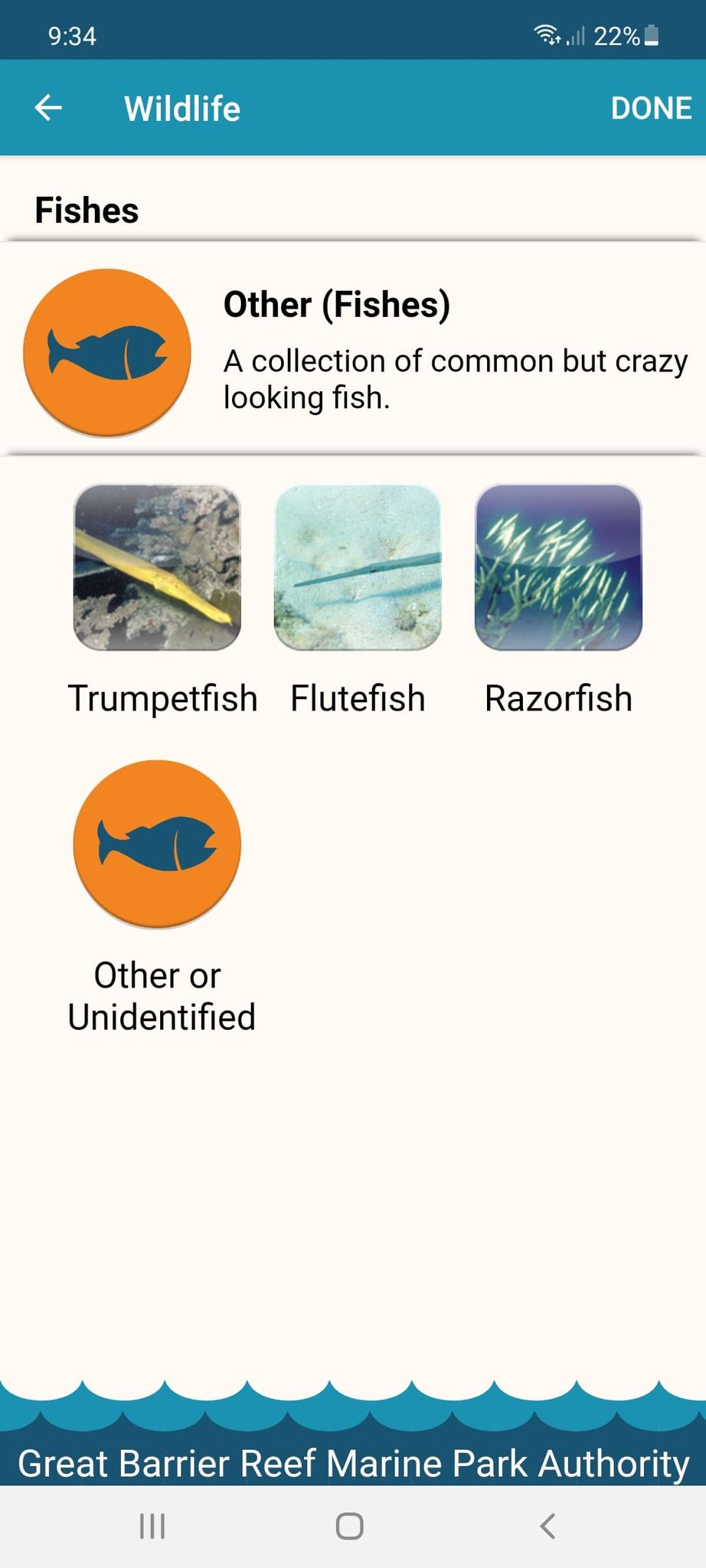 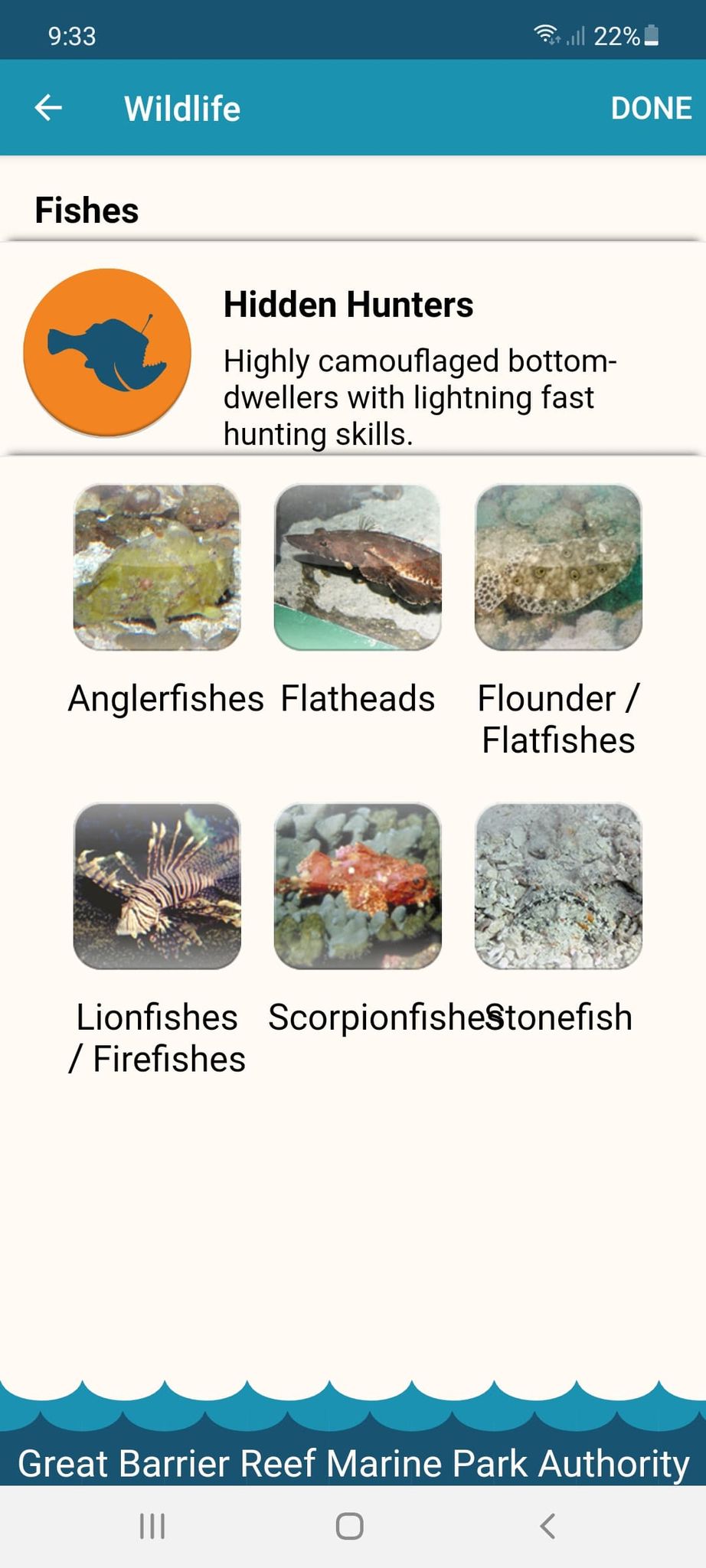 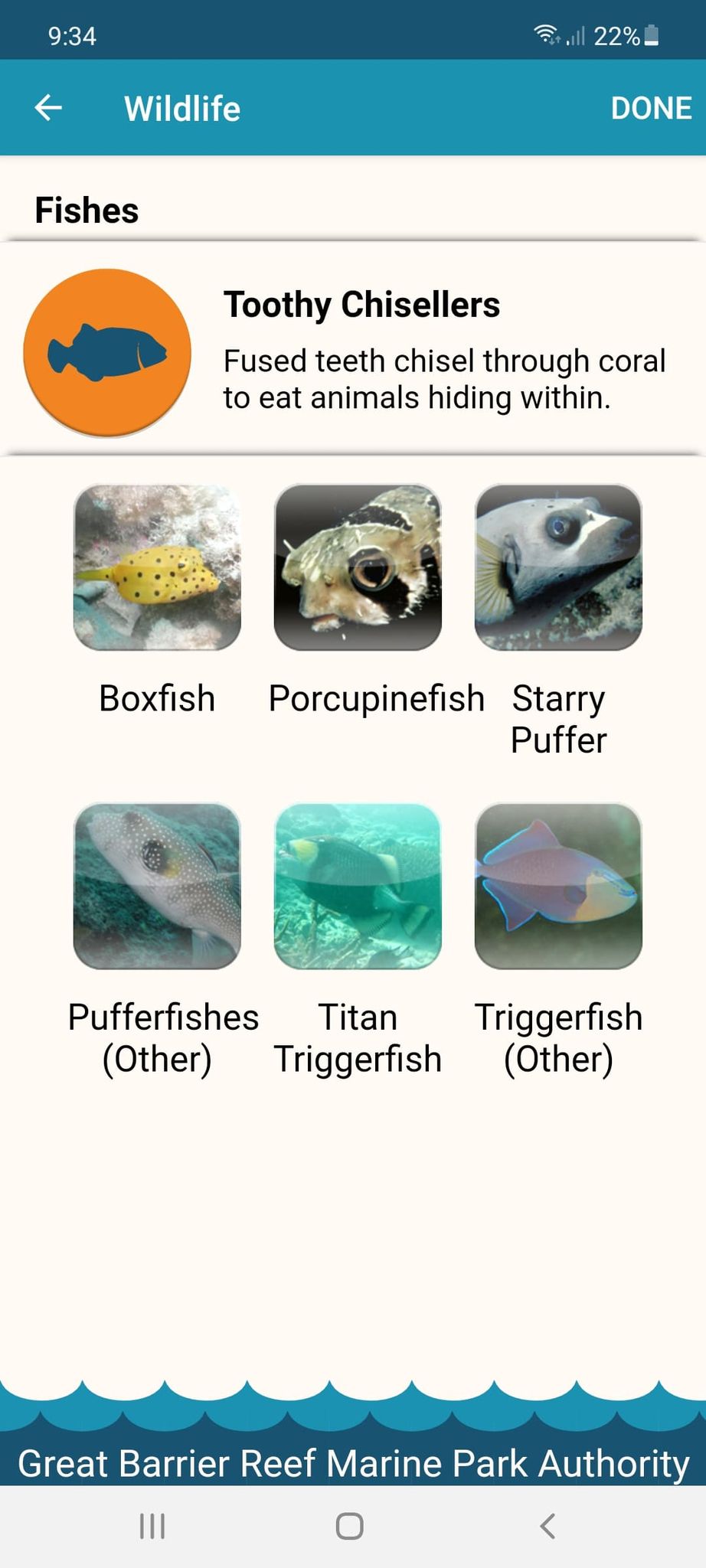 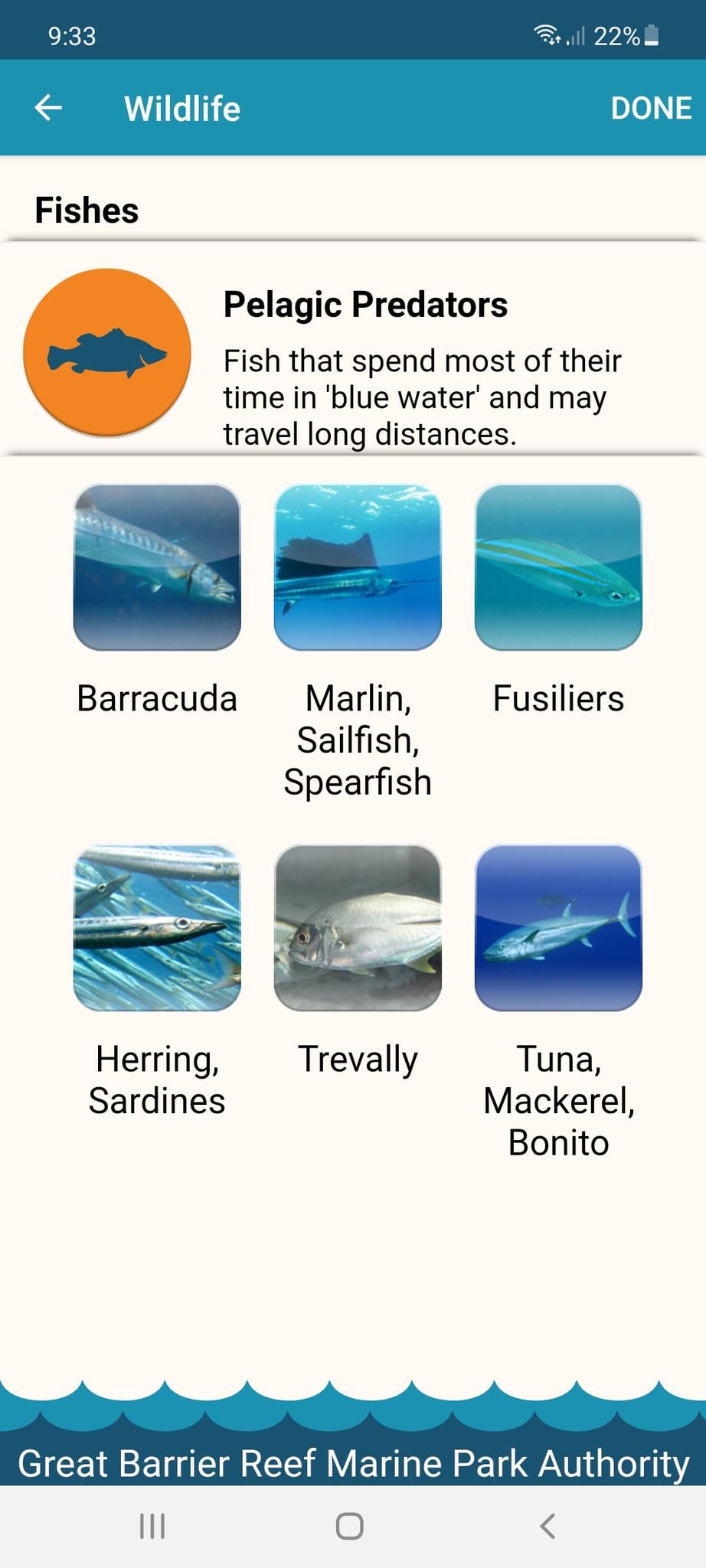 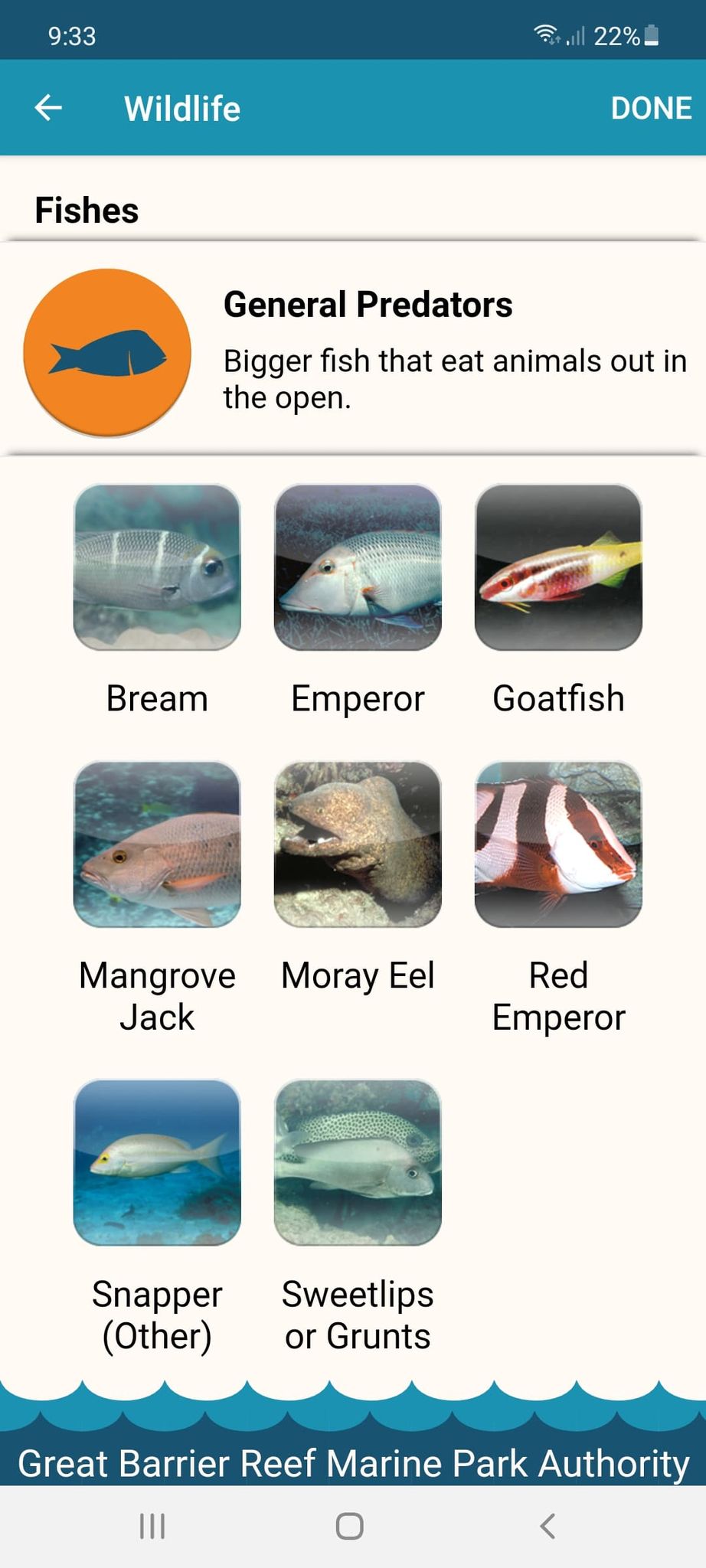 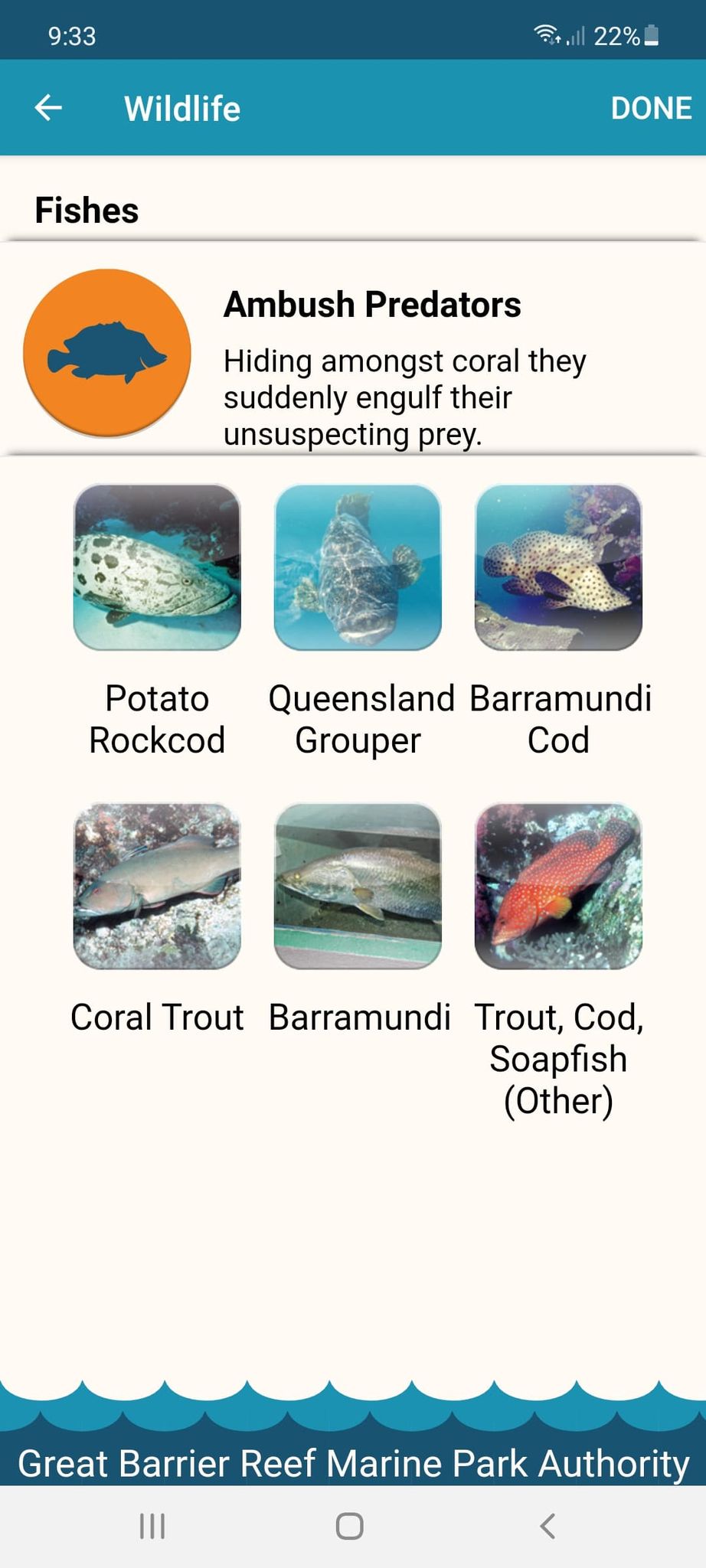 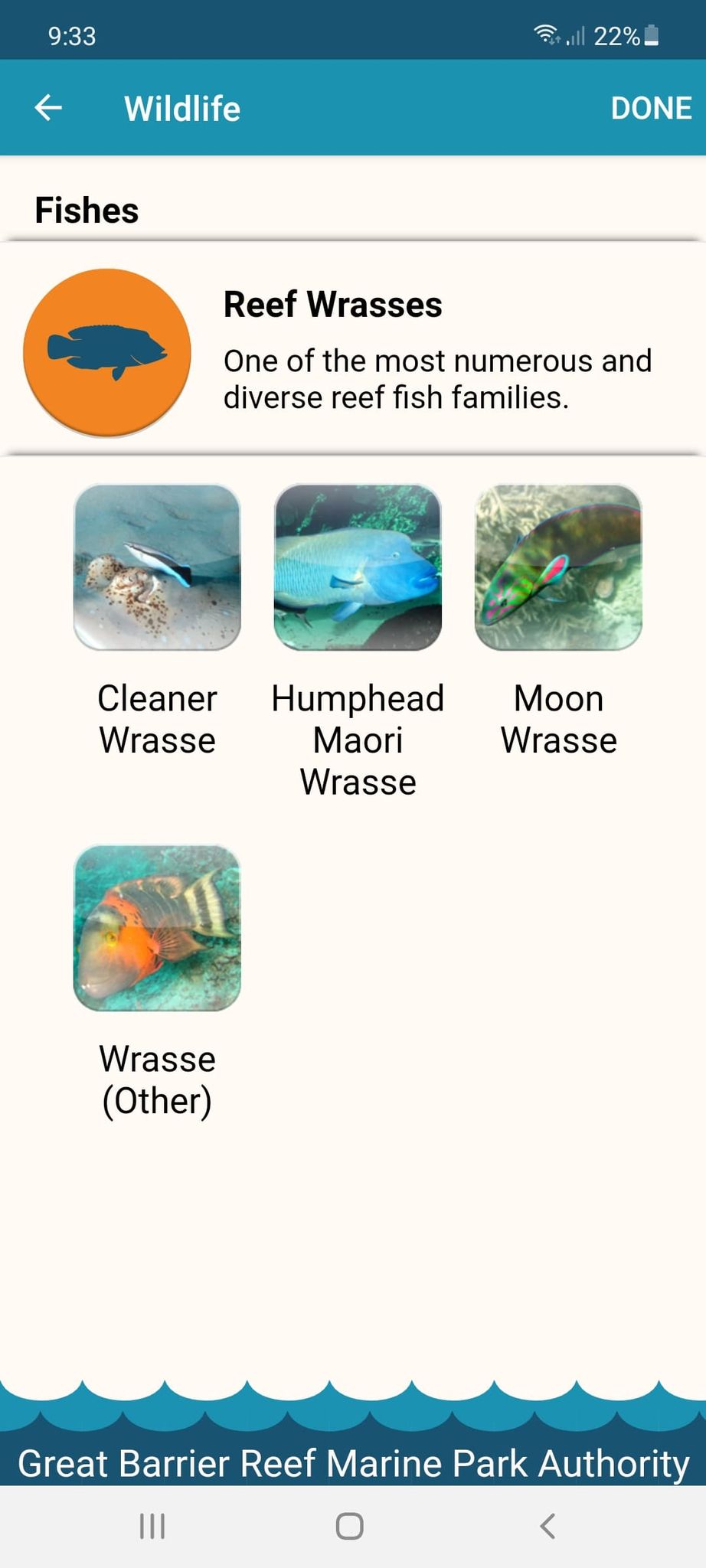 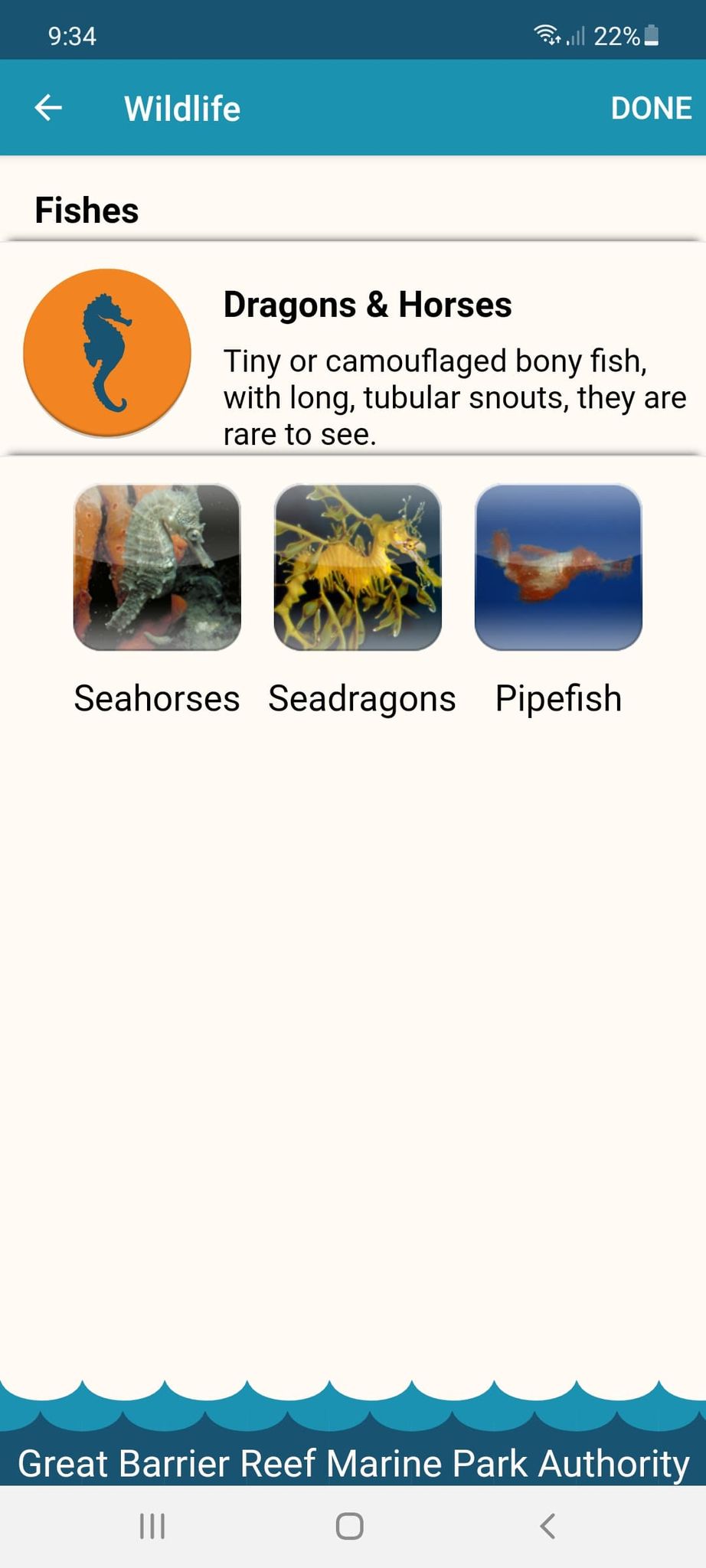 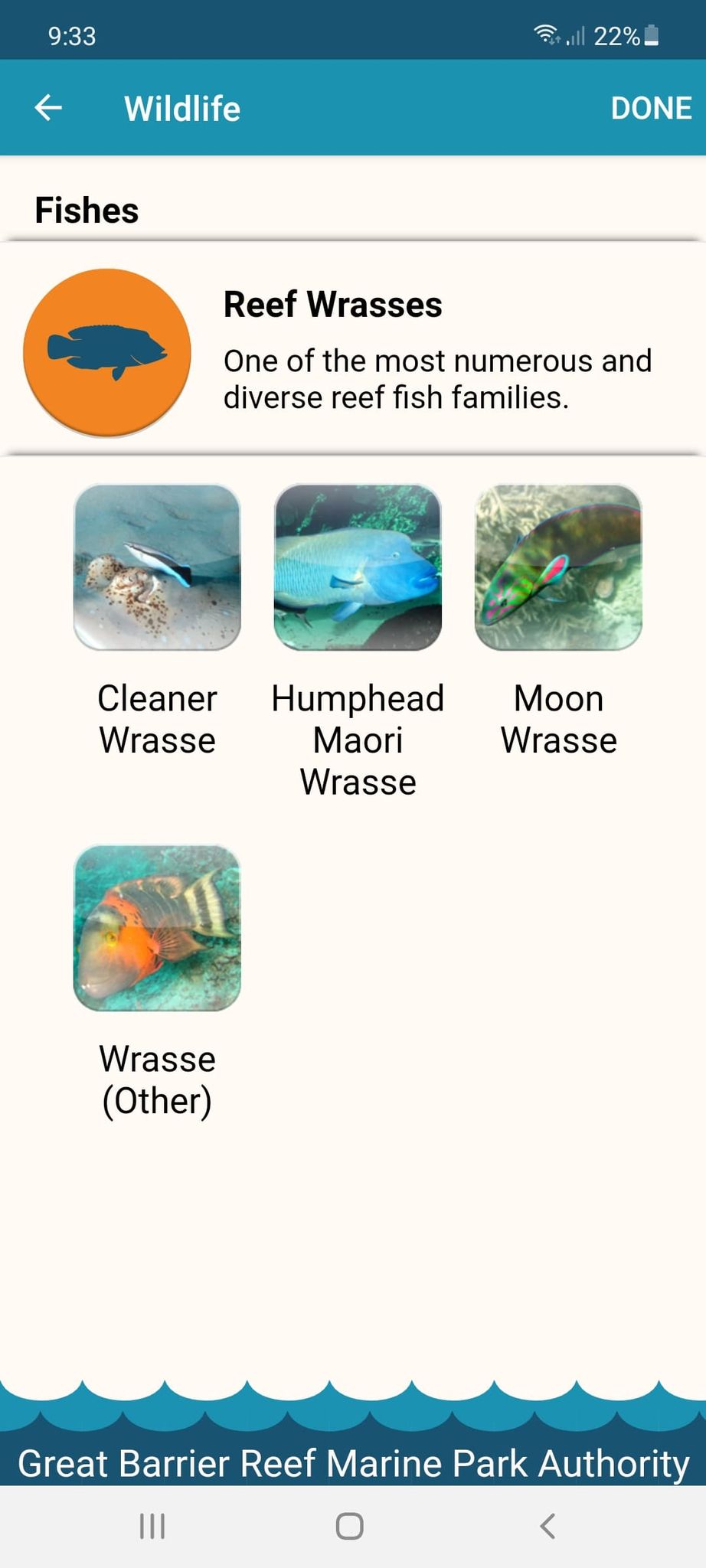 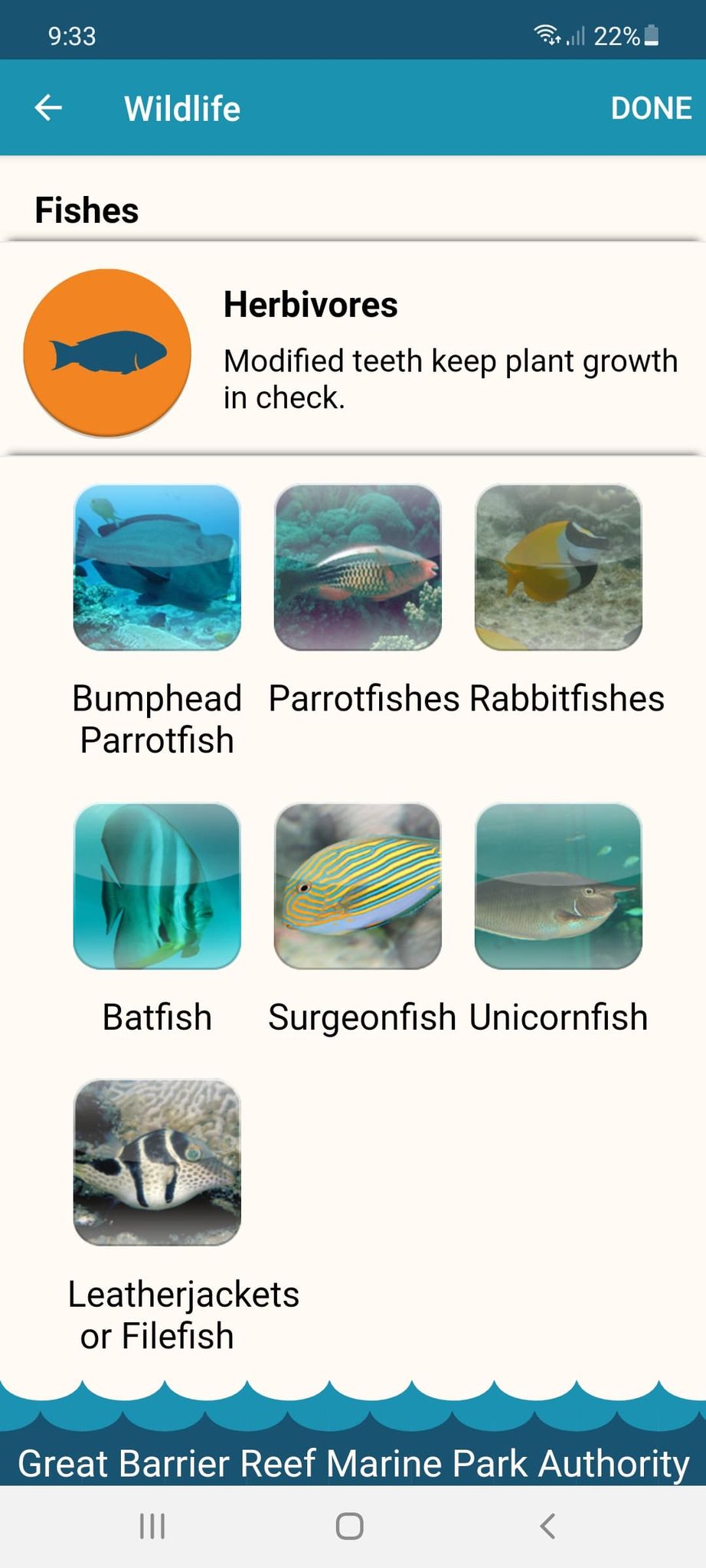 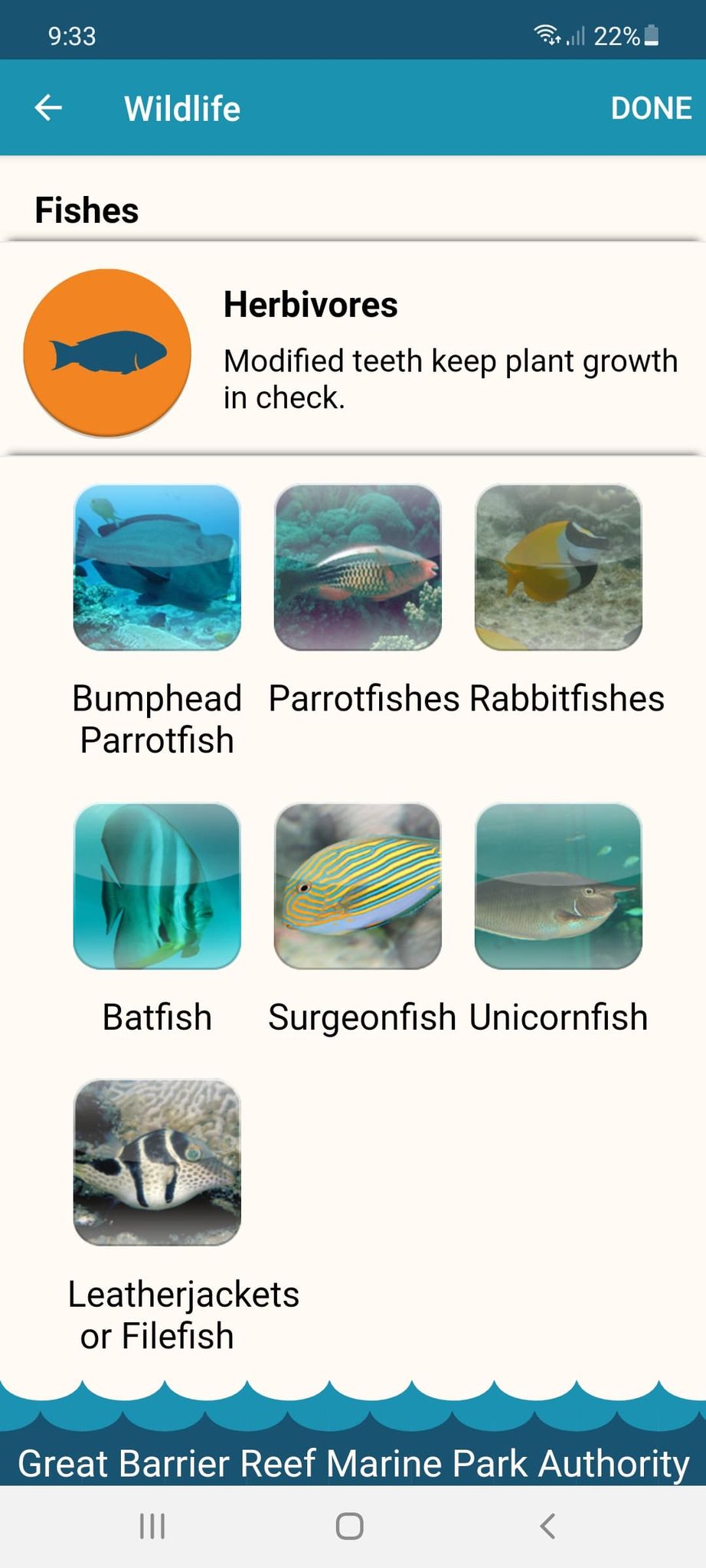 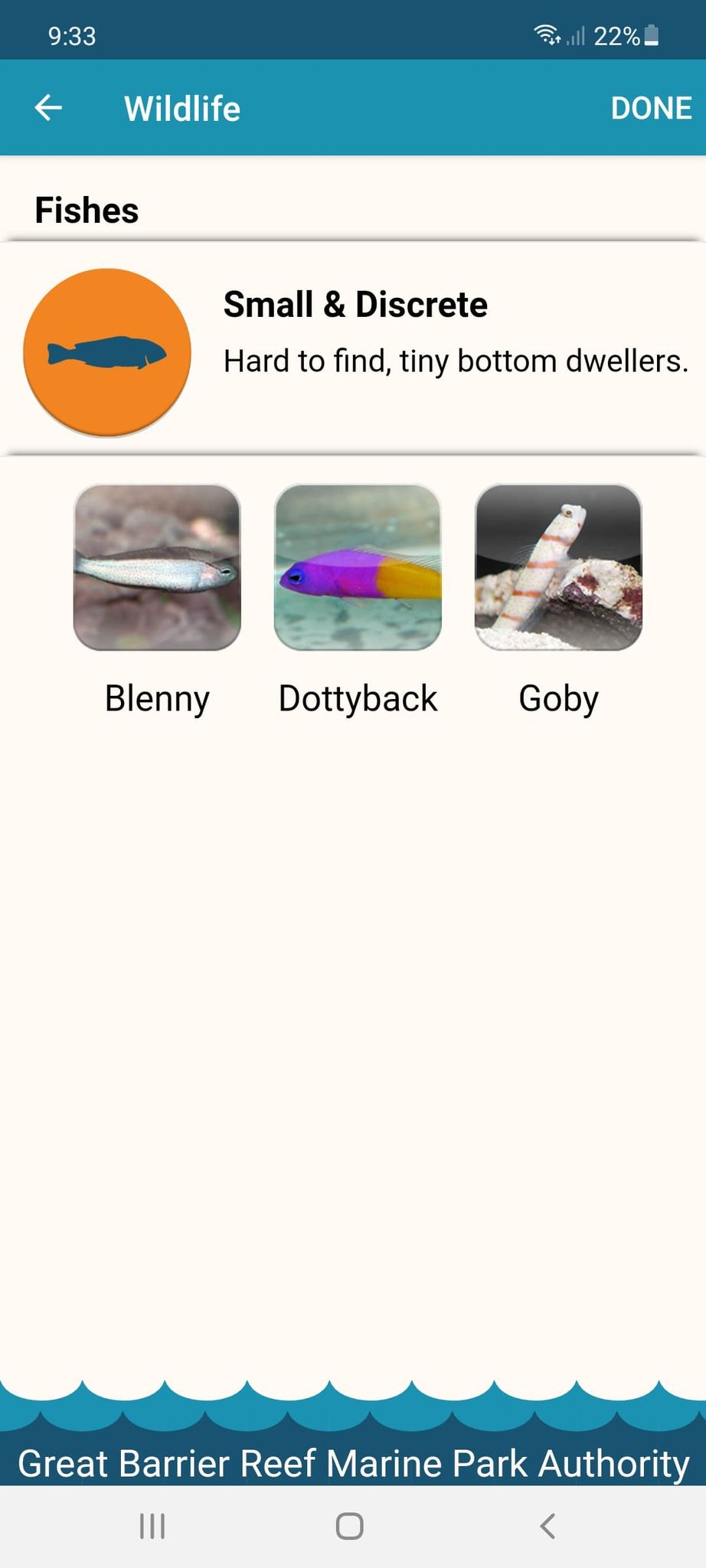 What can I do now?
You can pick the type of animals you saw today.
85
Birds.
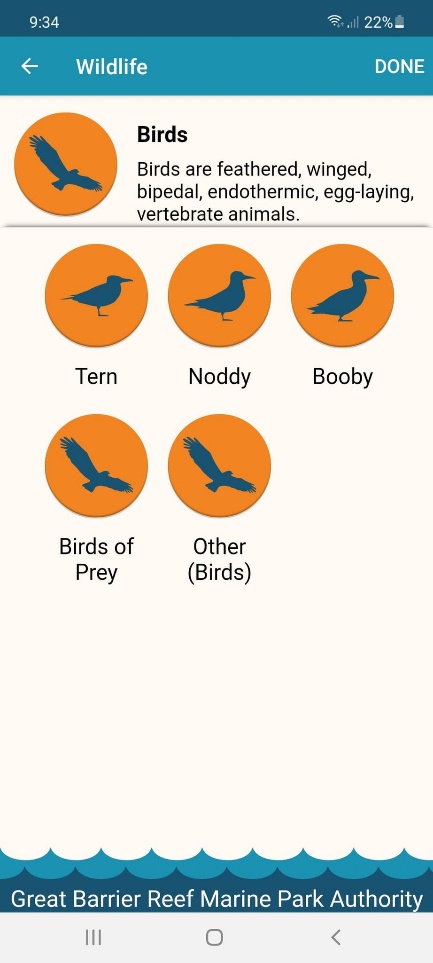 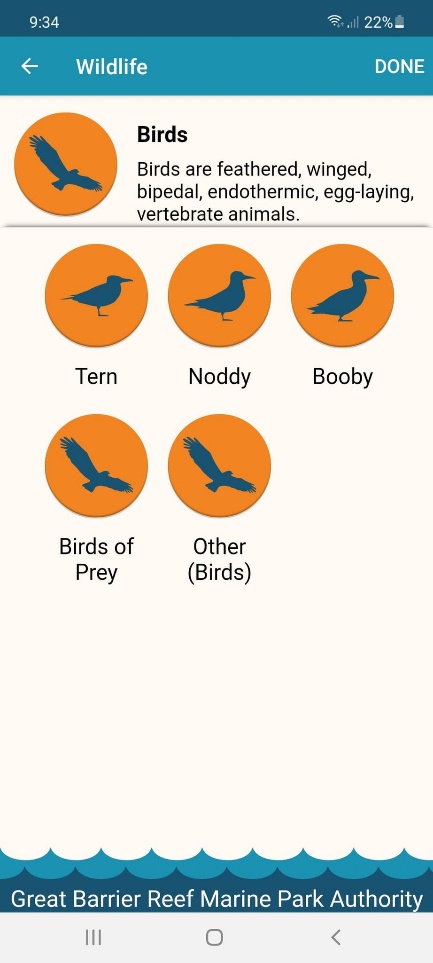 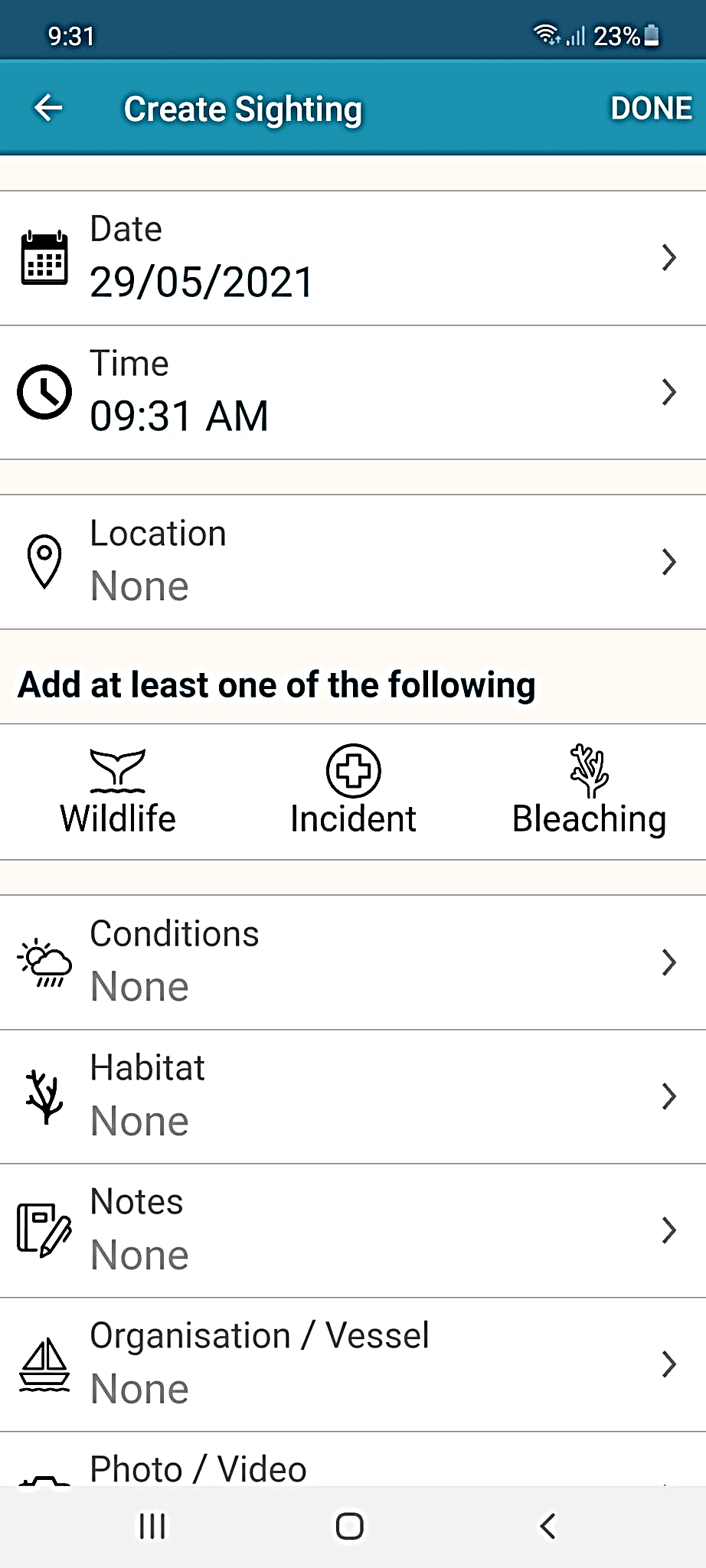 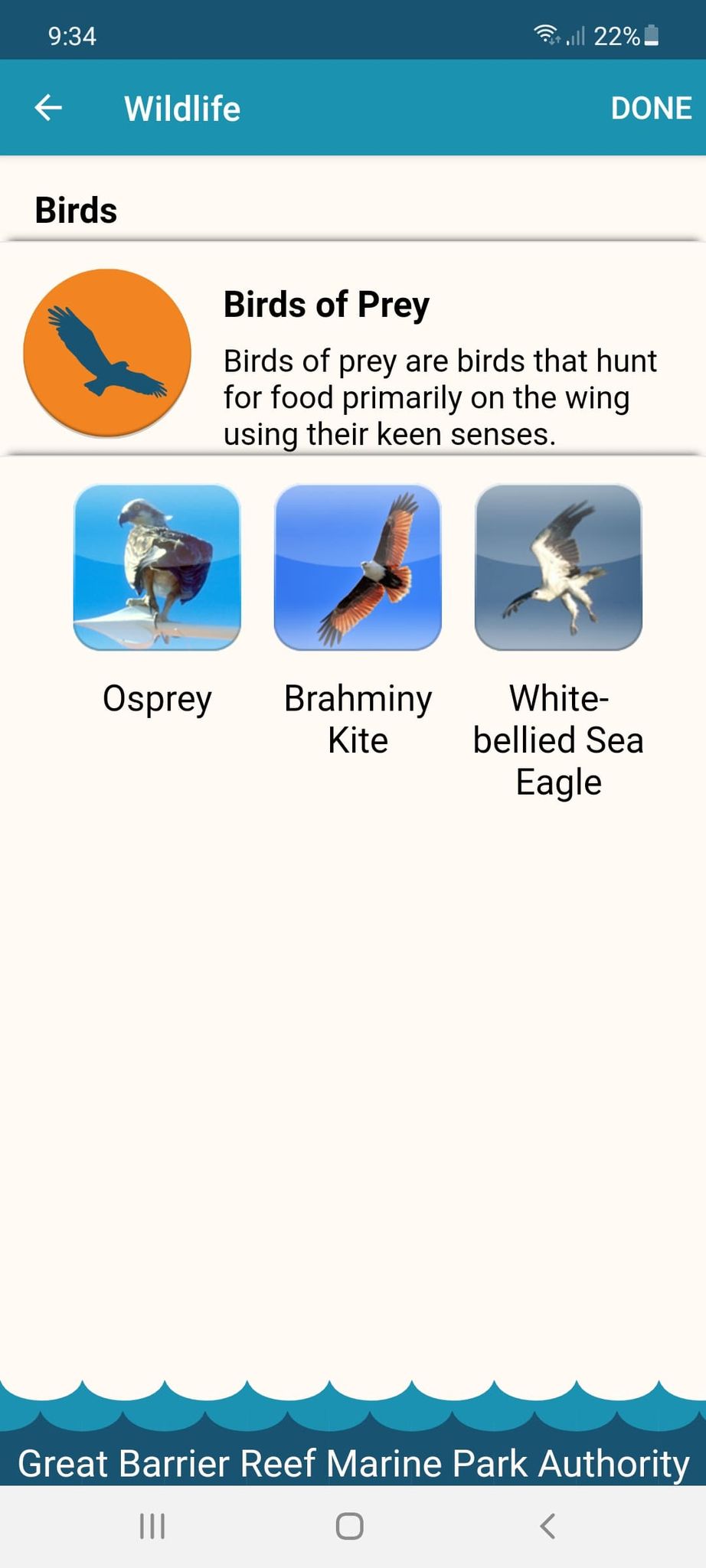 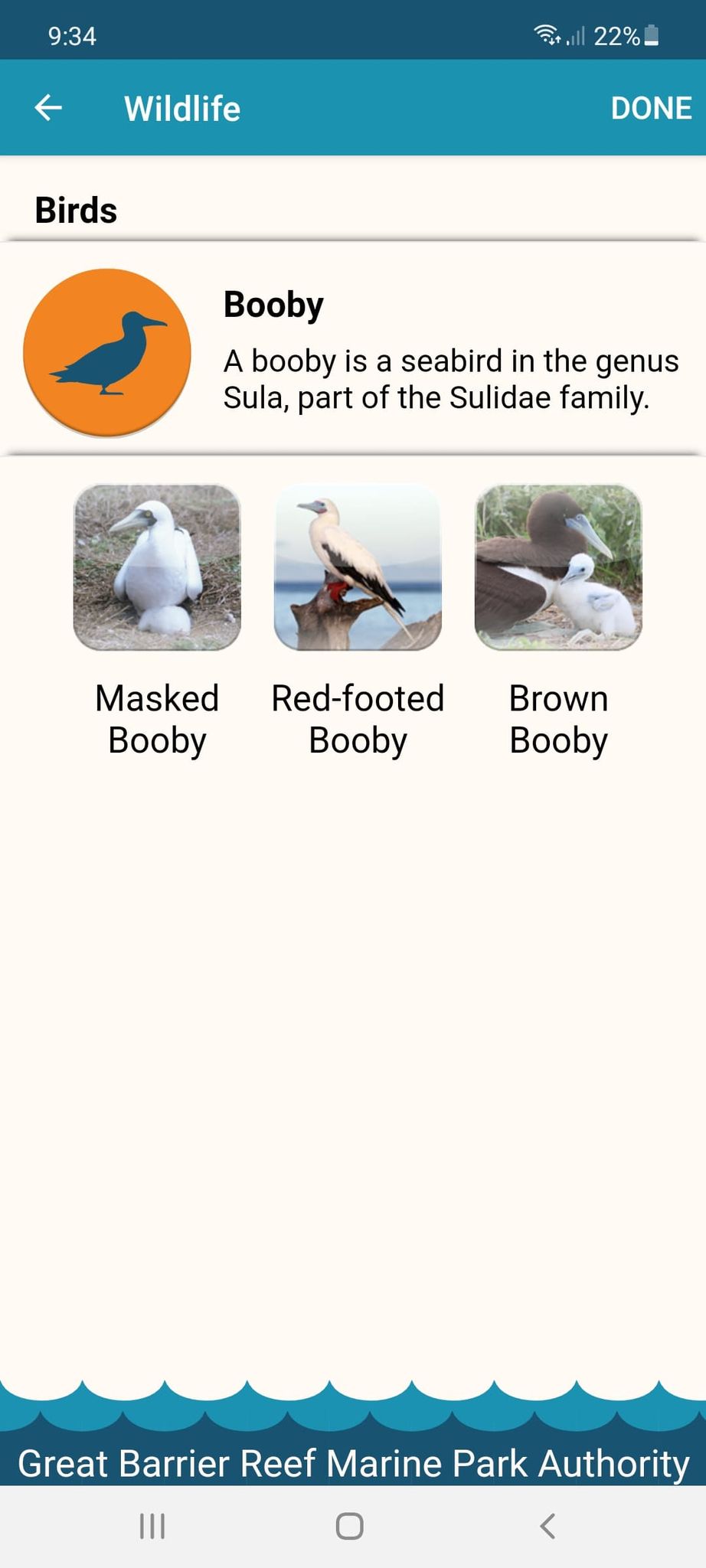 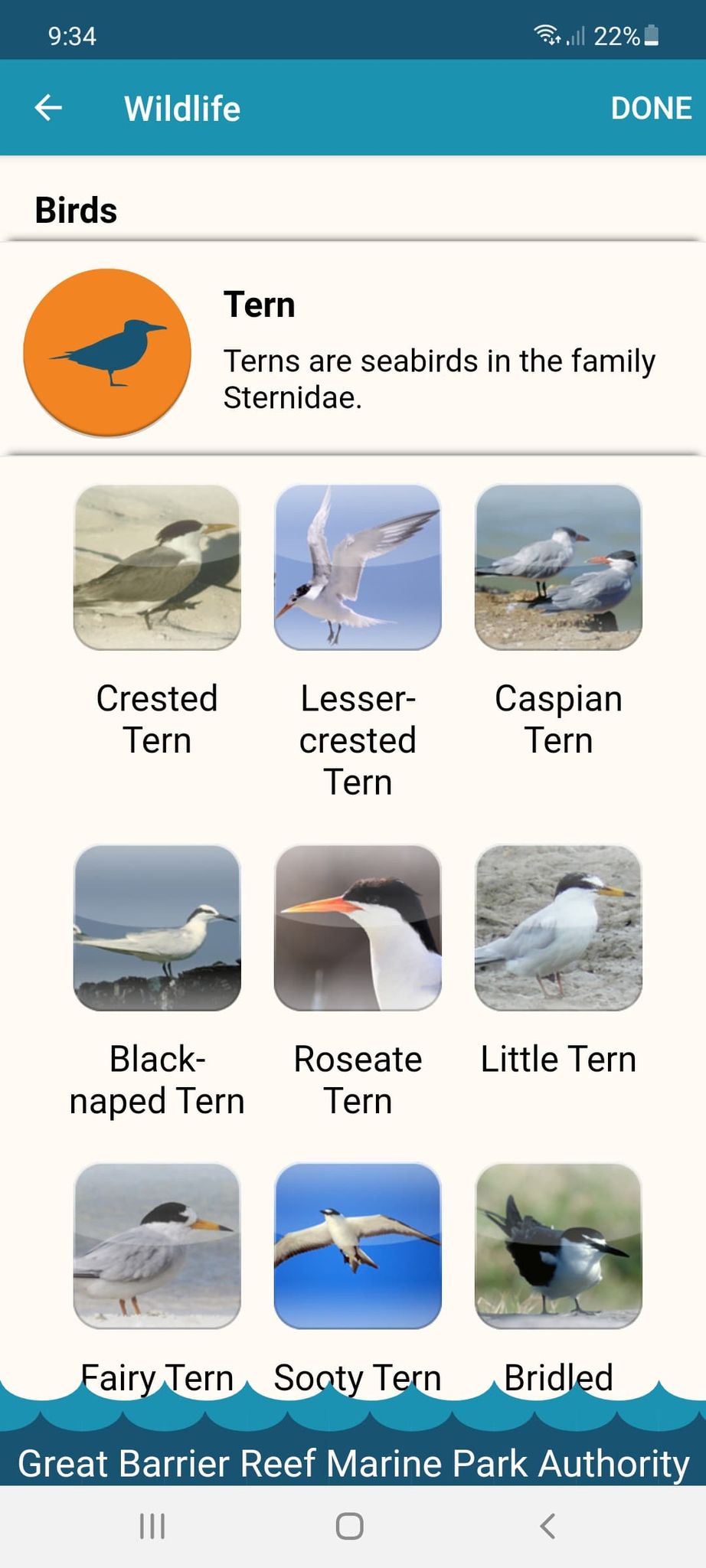 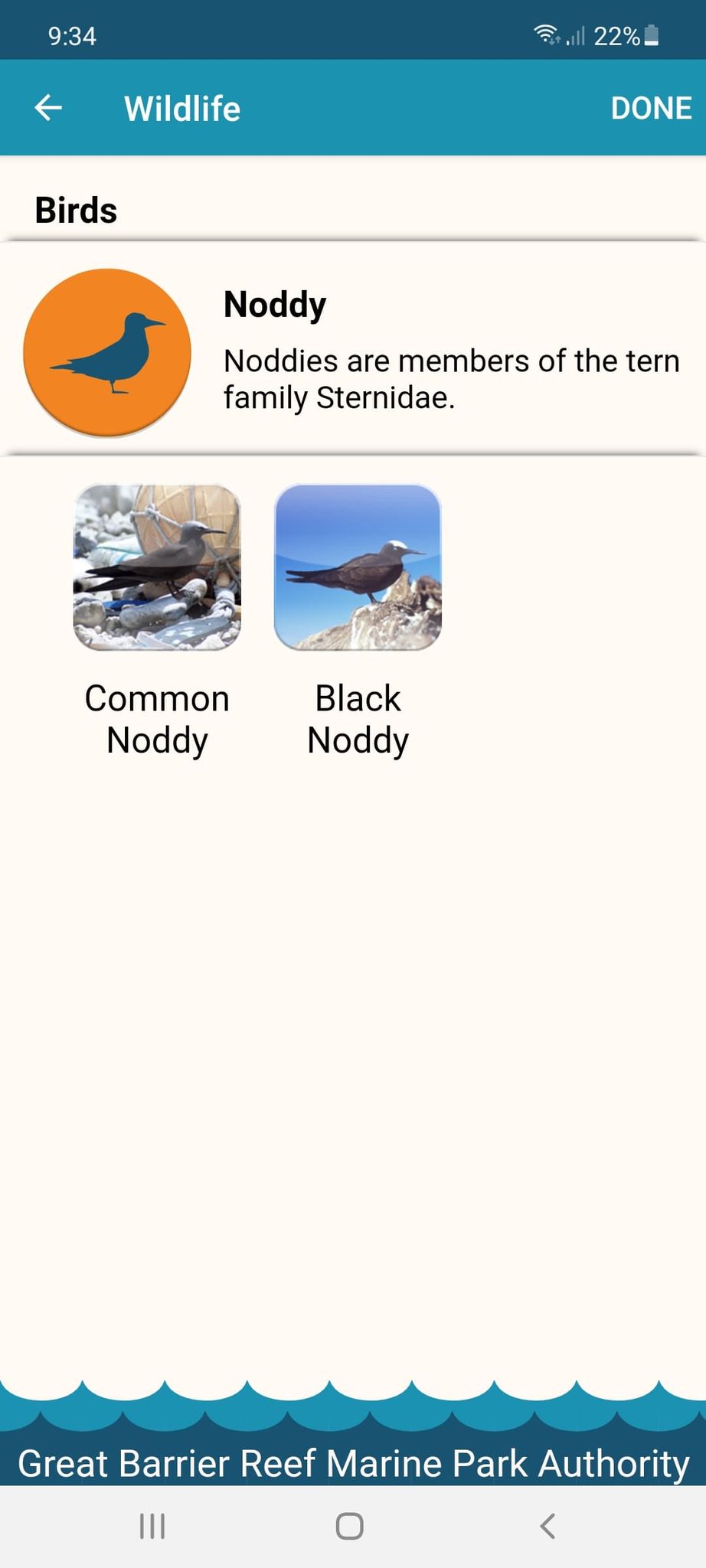 86
What can I do now?
You can pick the type of animals you saw today.
87
Invertebrates.
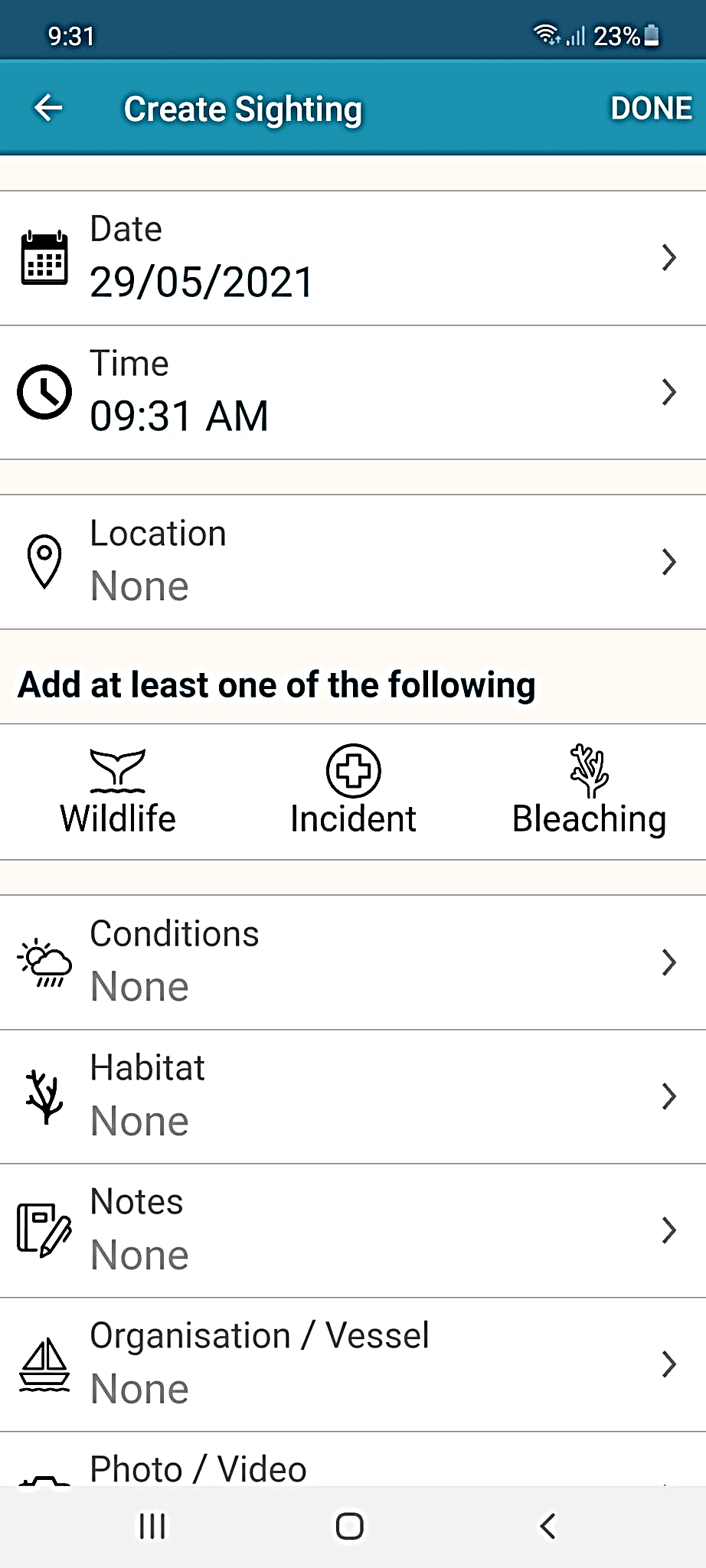 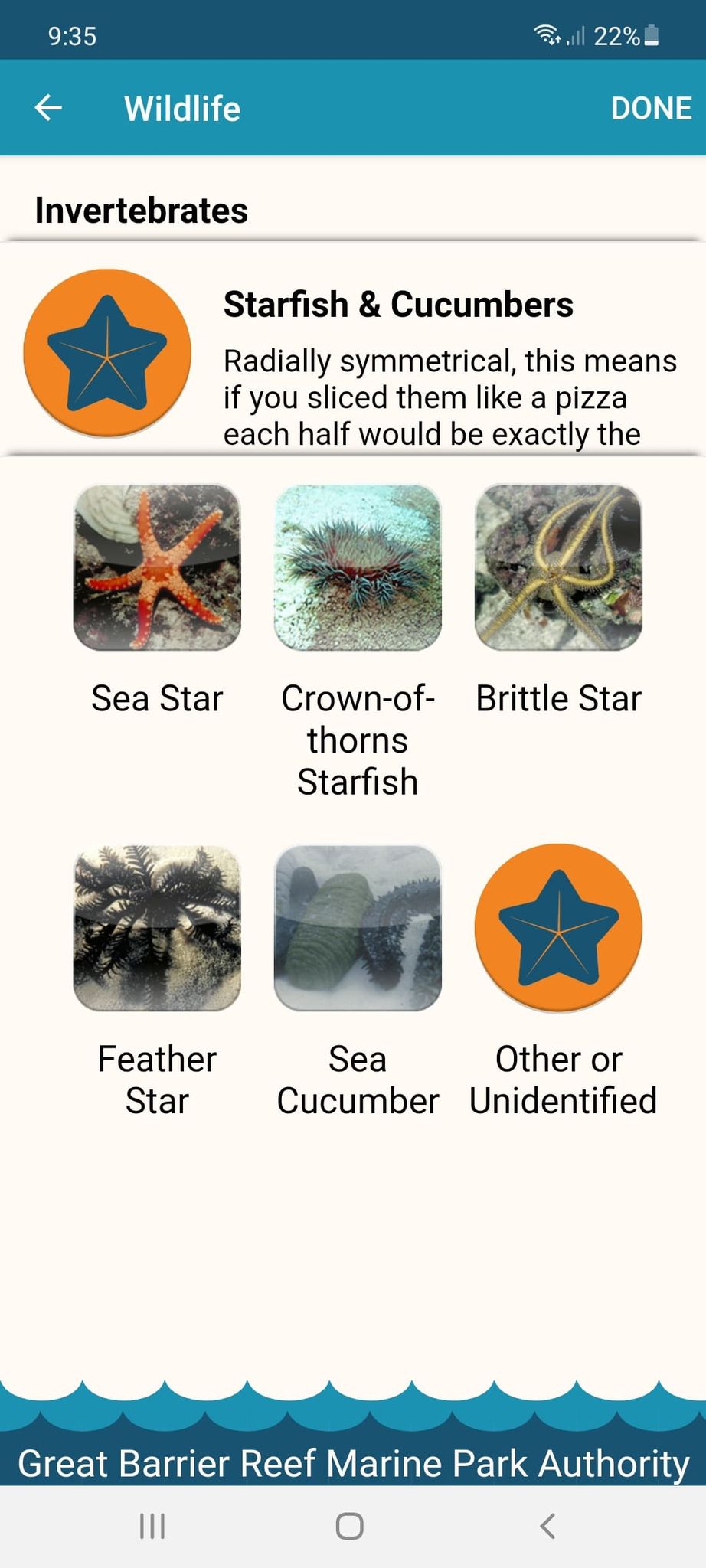 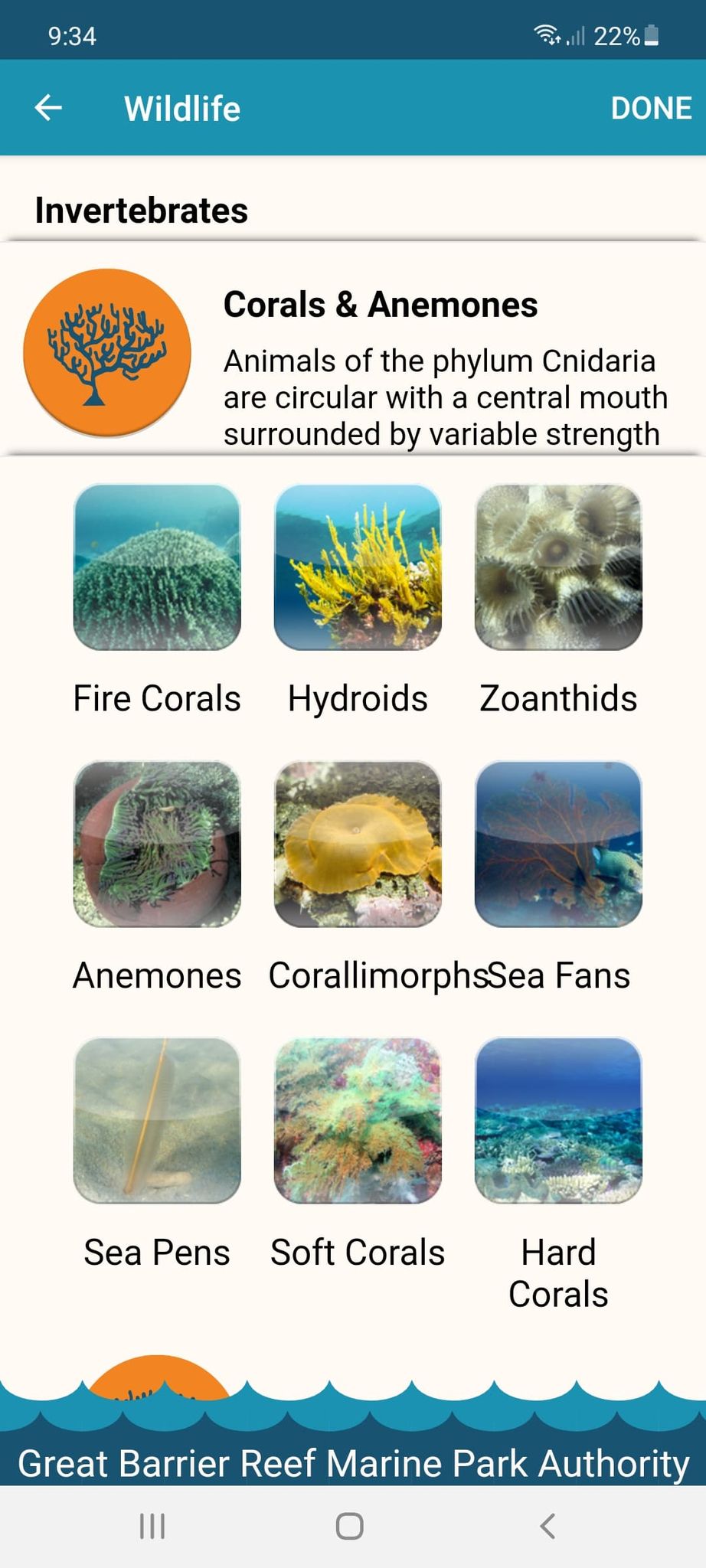 88
What can I do now?
As you can see, there are many different invertebrates on the Reef. How many did you see?
89
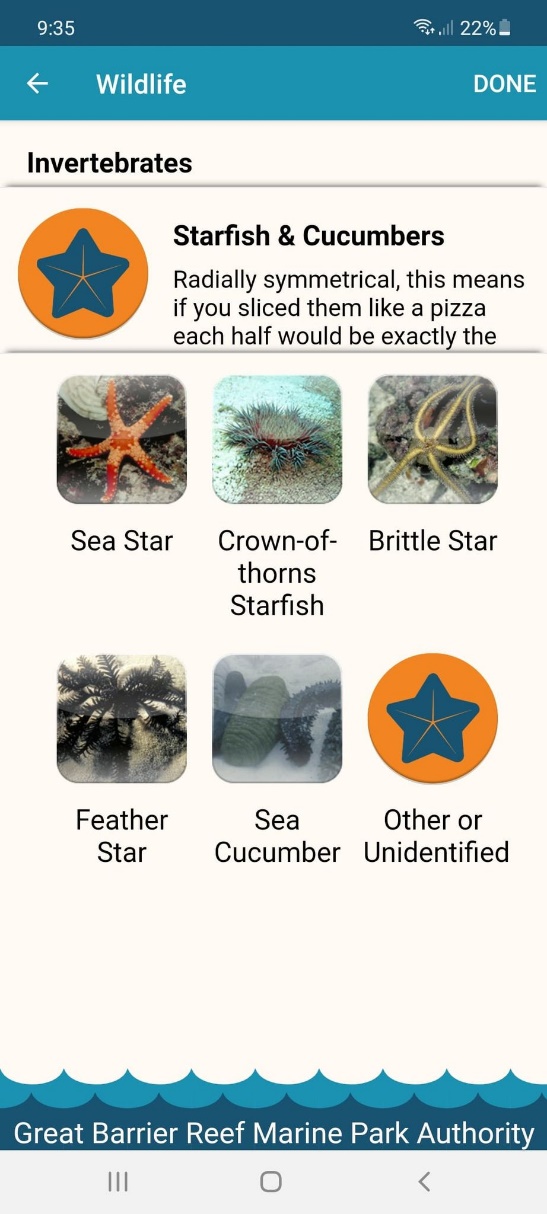 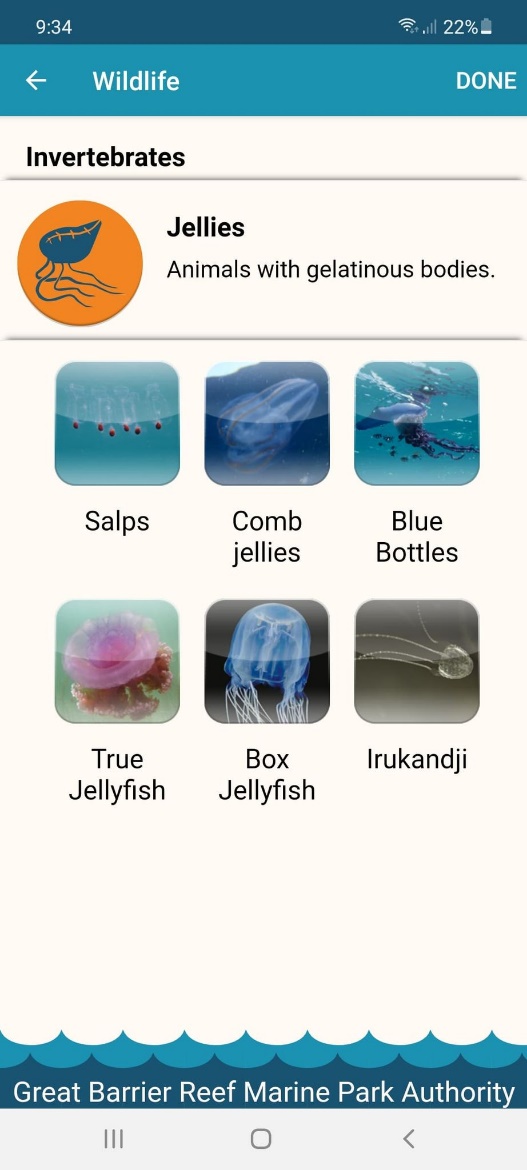 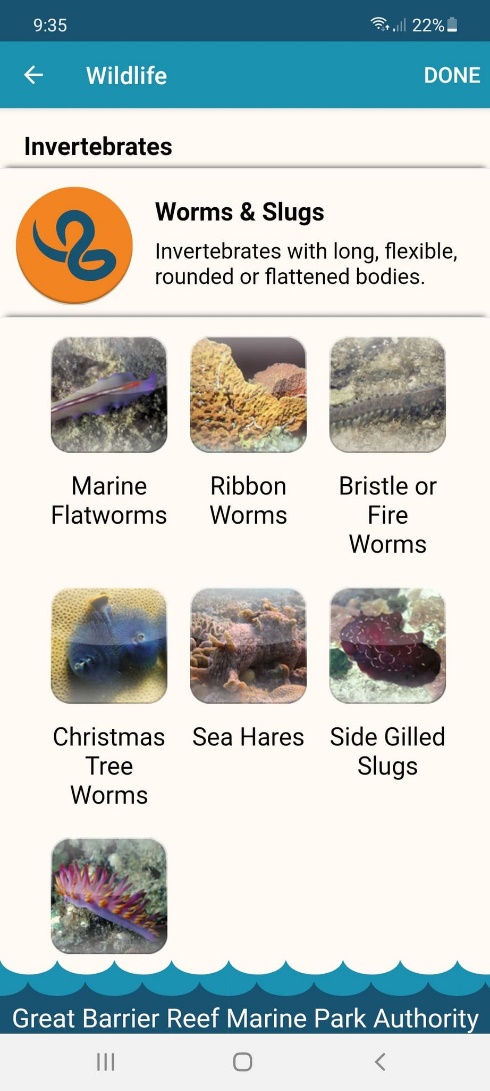 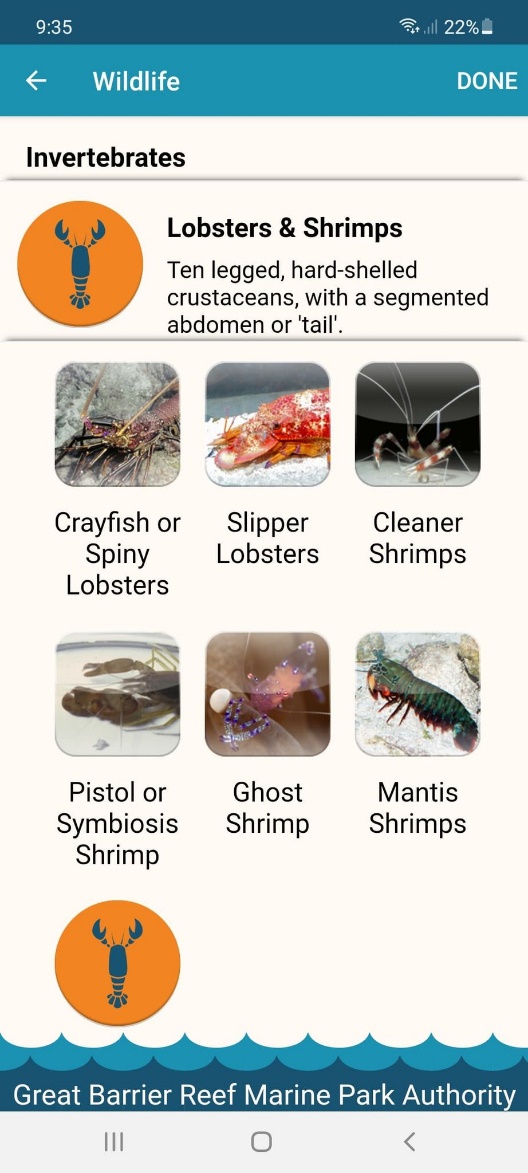 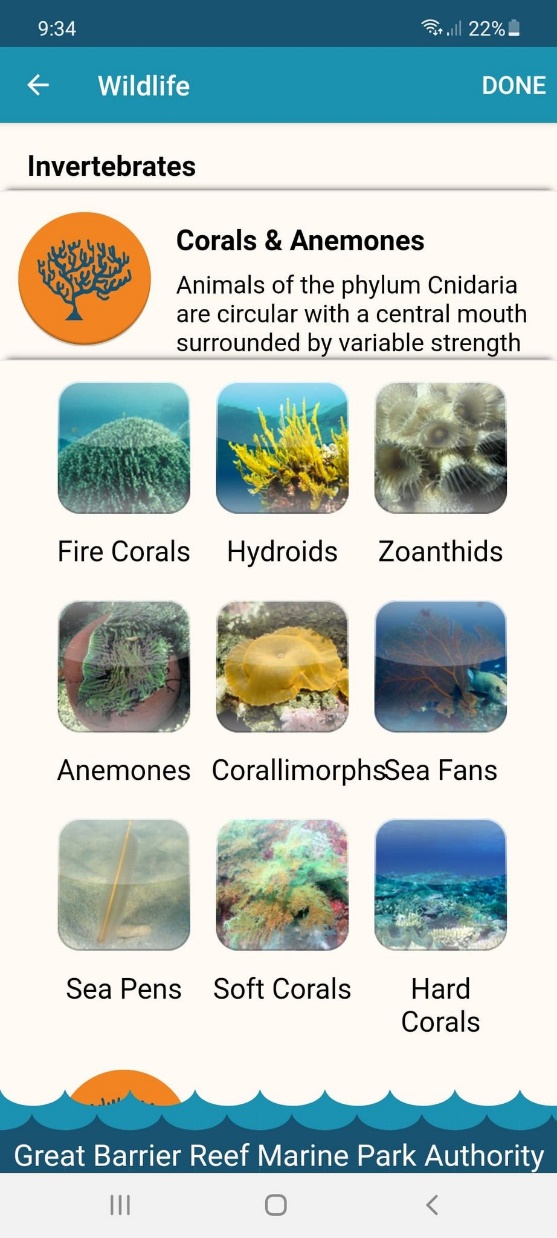 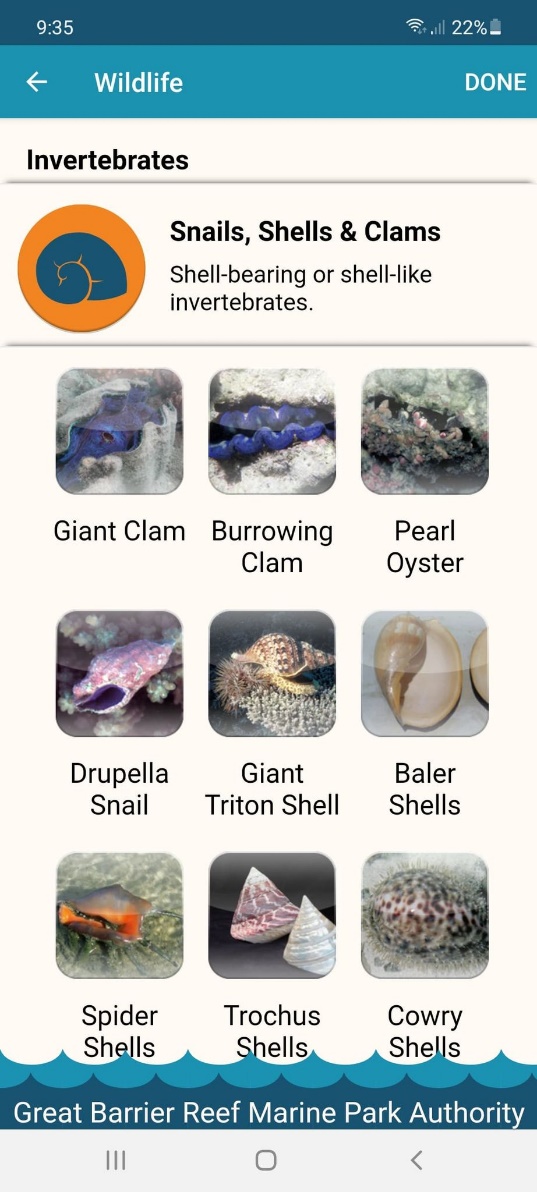 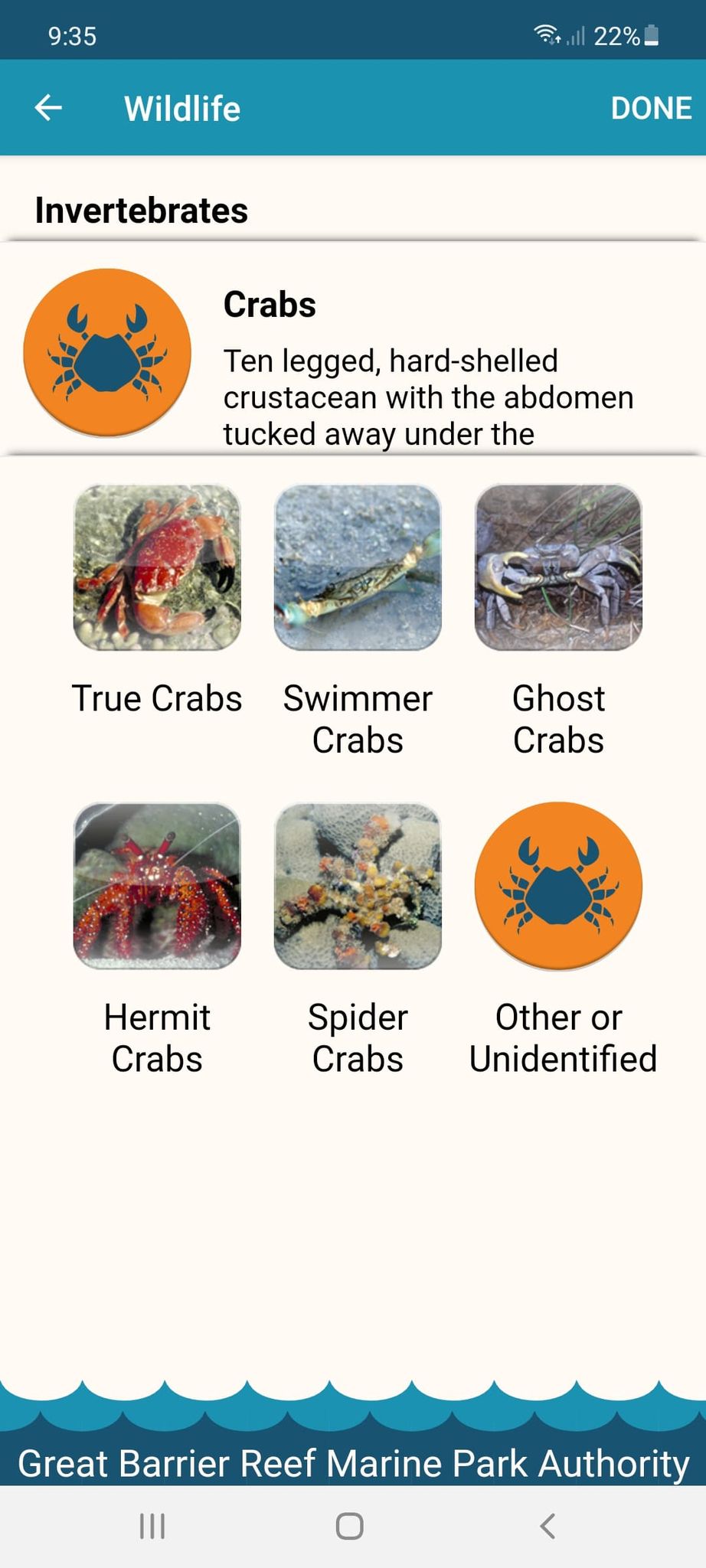 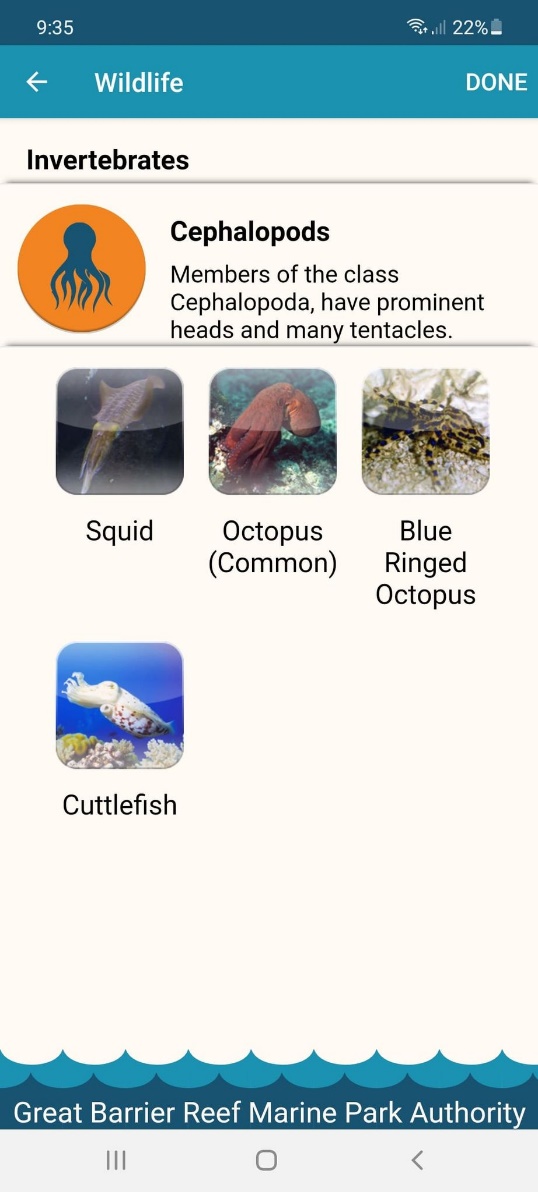 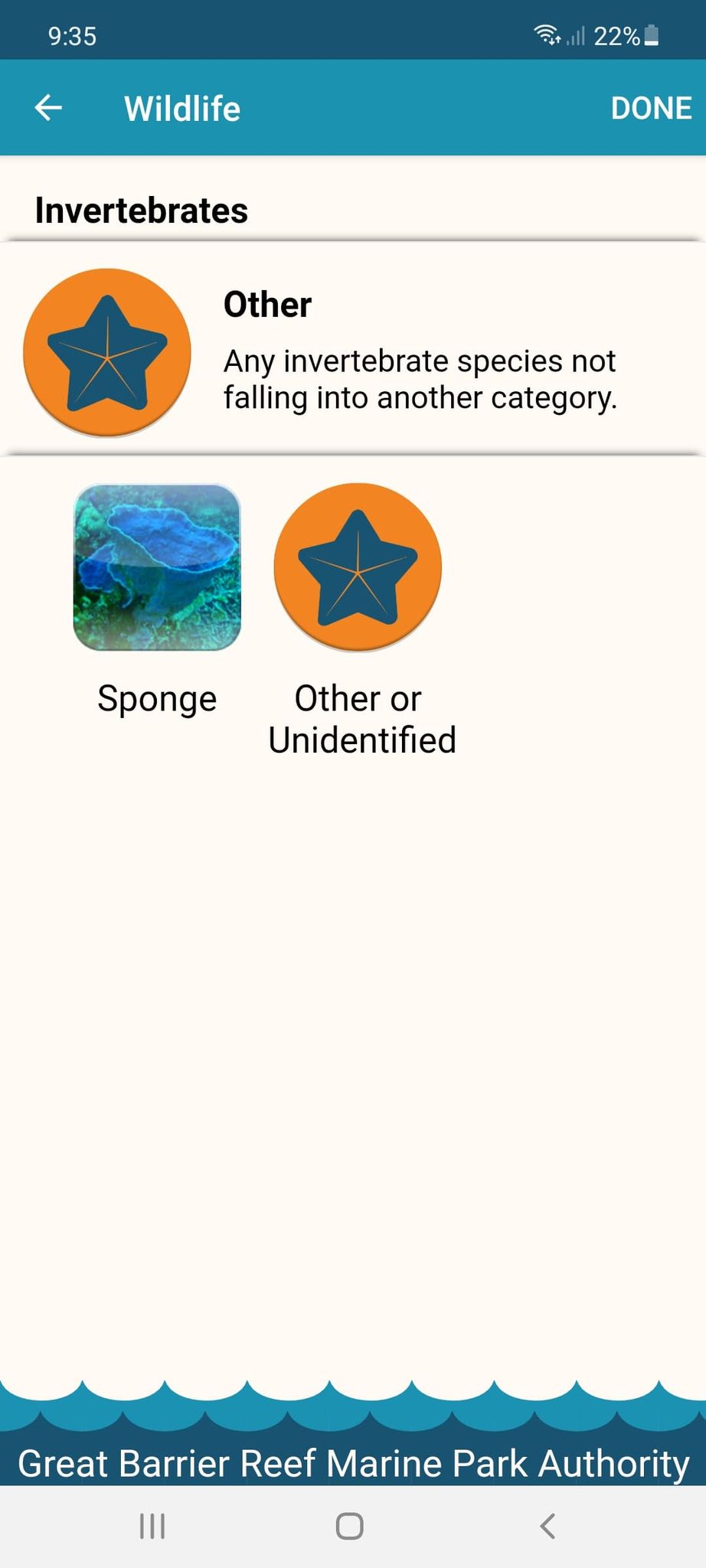 What can I do now?
You can pick the type of incidents you saw today (if any).
91
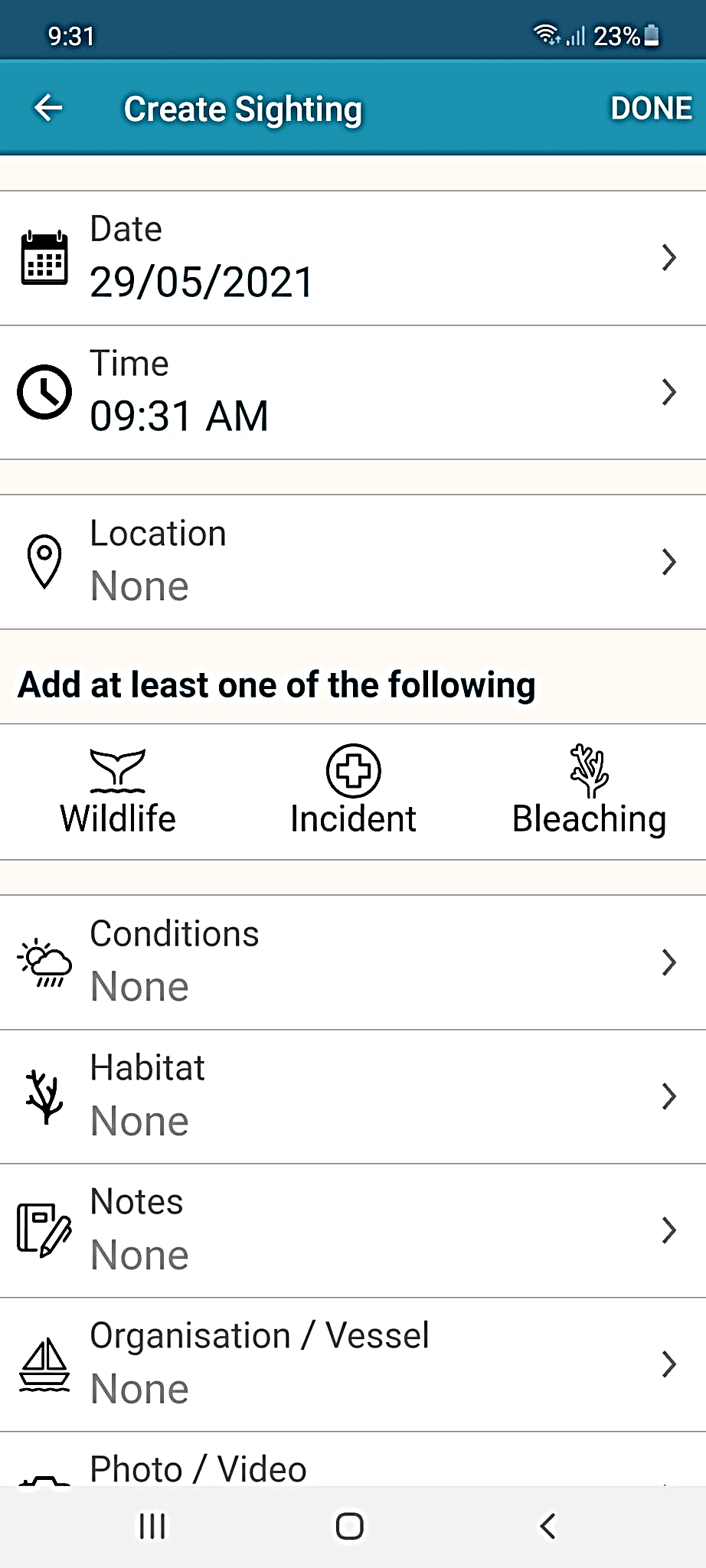 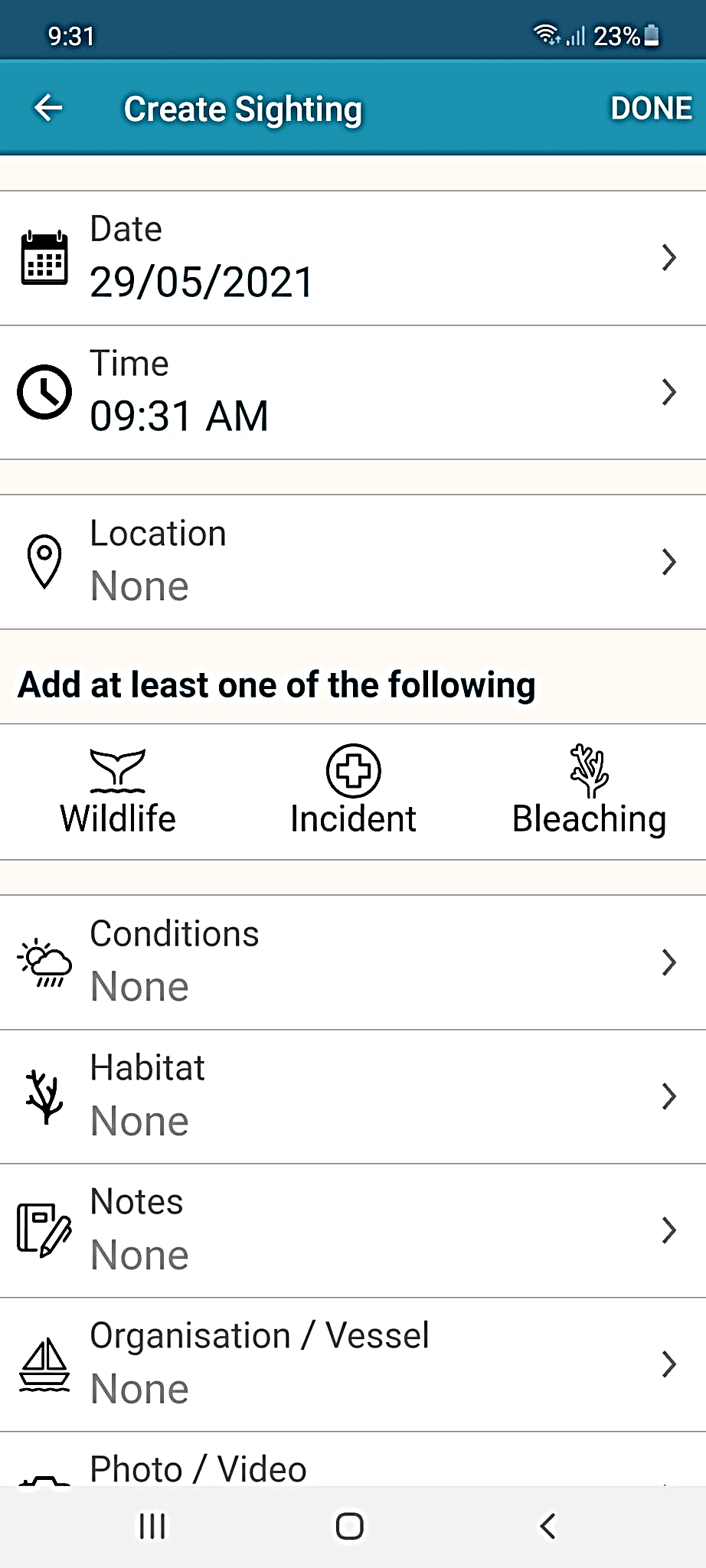 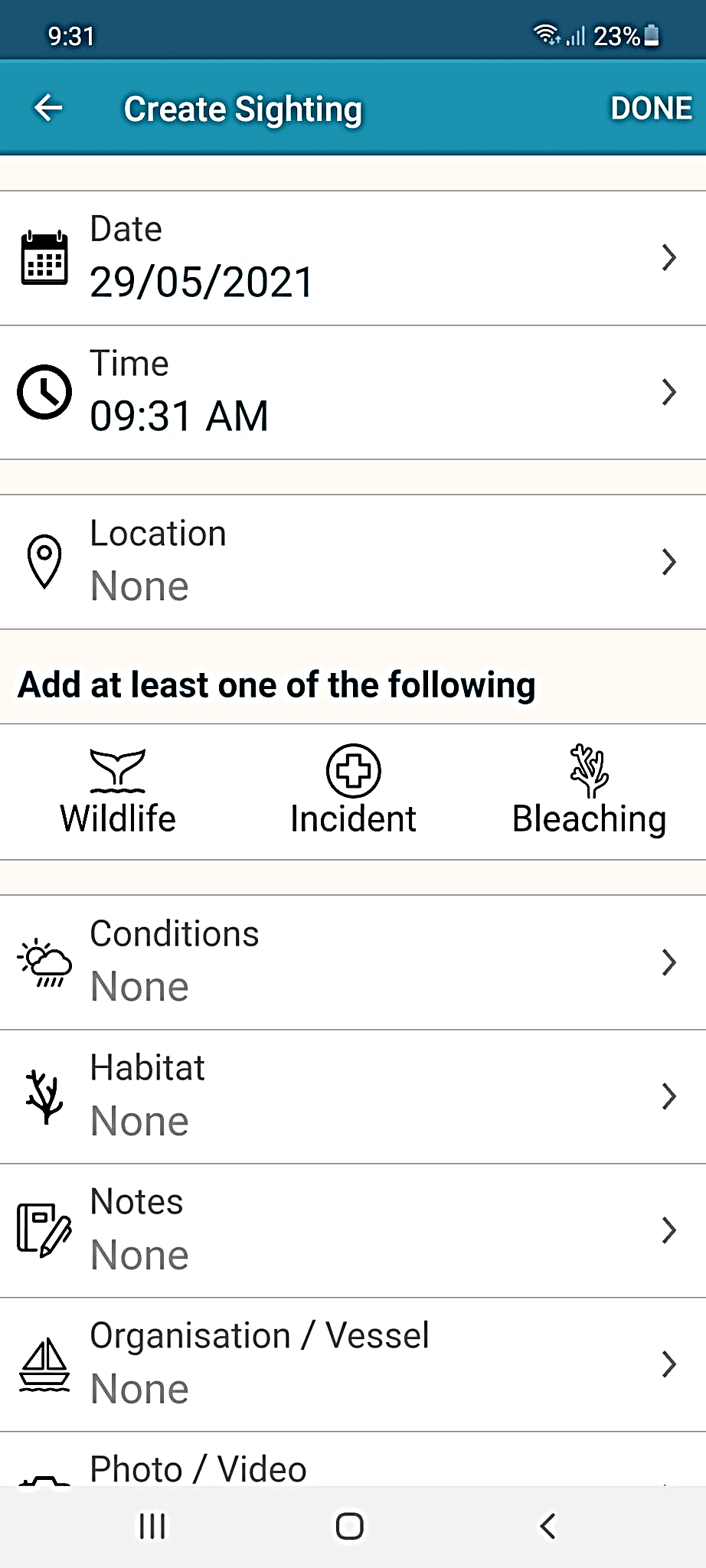 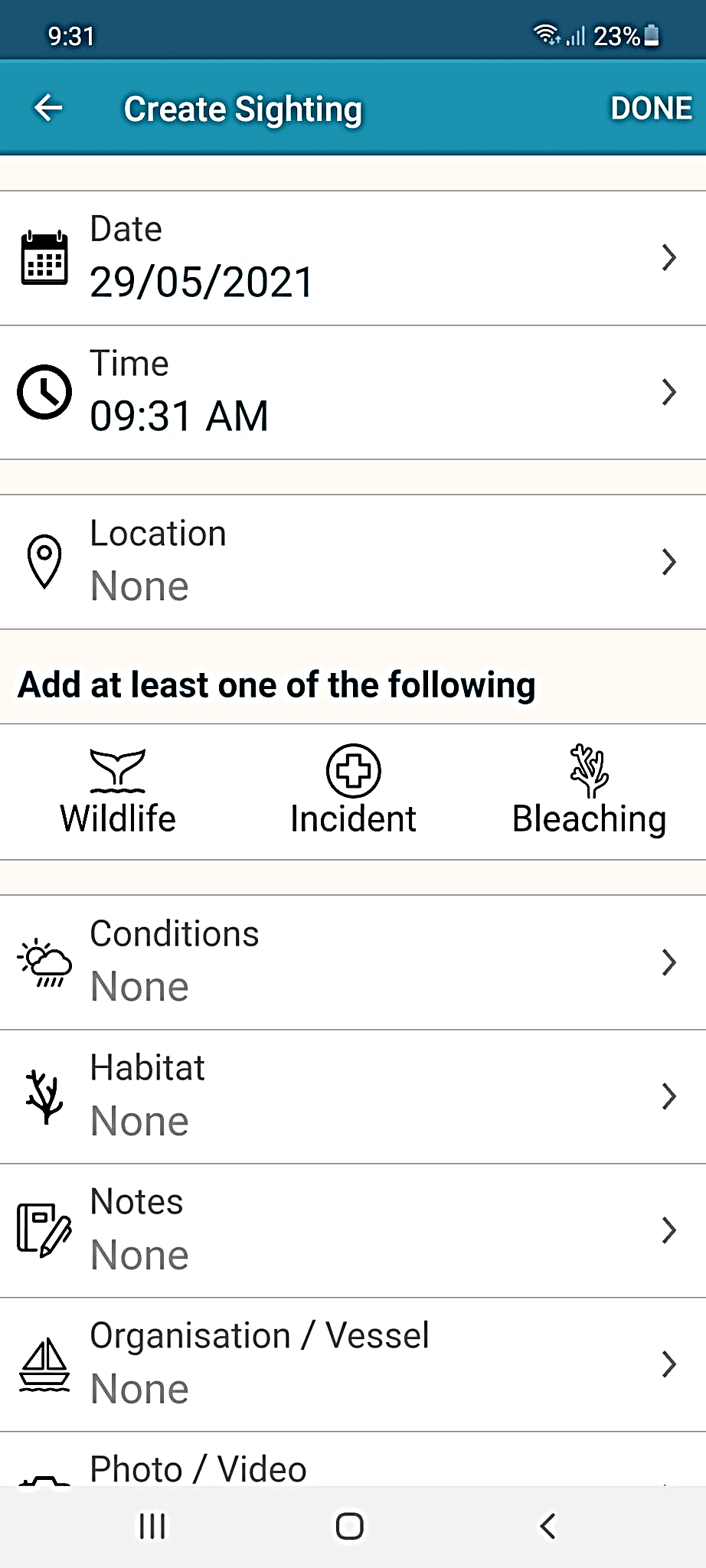 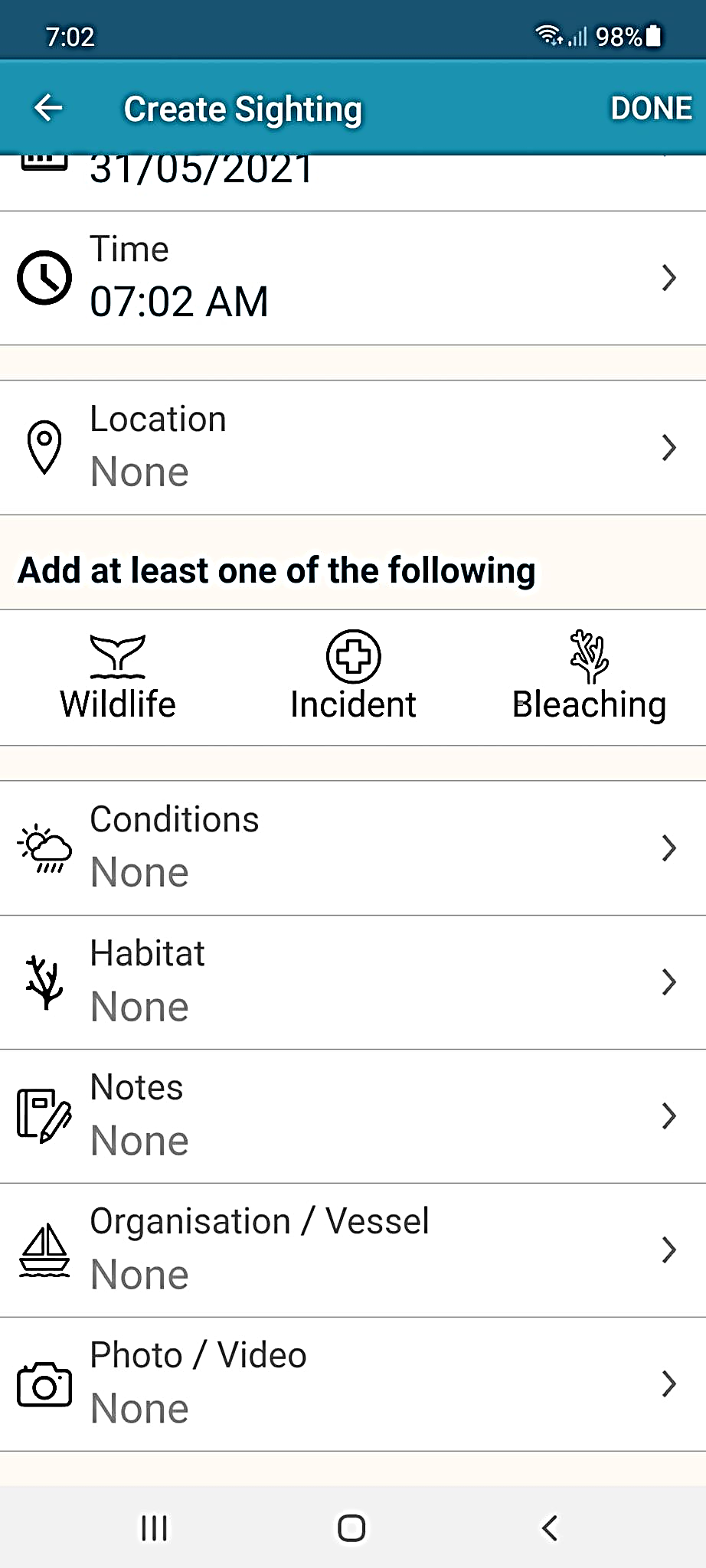 92
What can I do now?
You can pick the type of incidents you saw today (if any).
93
Incident.
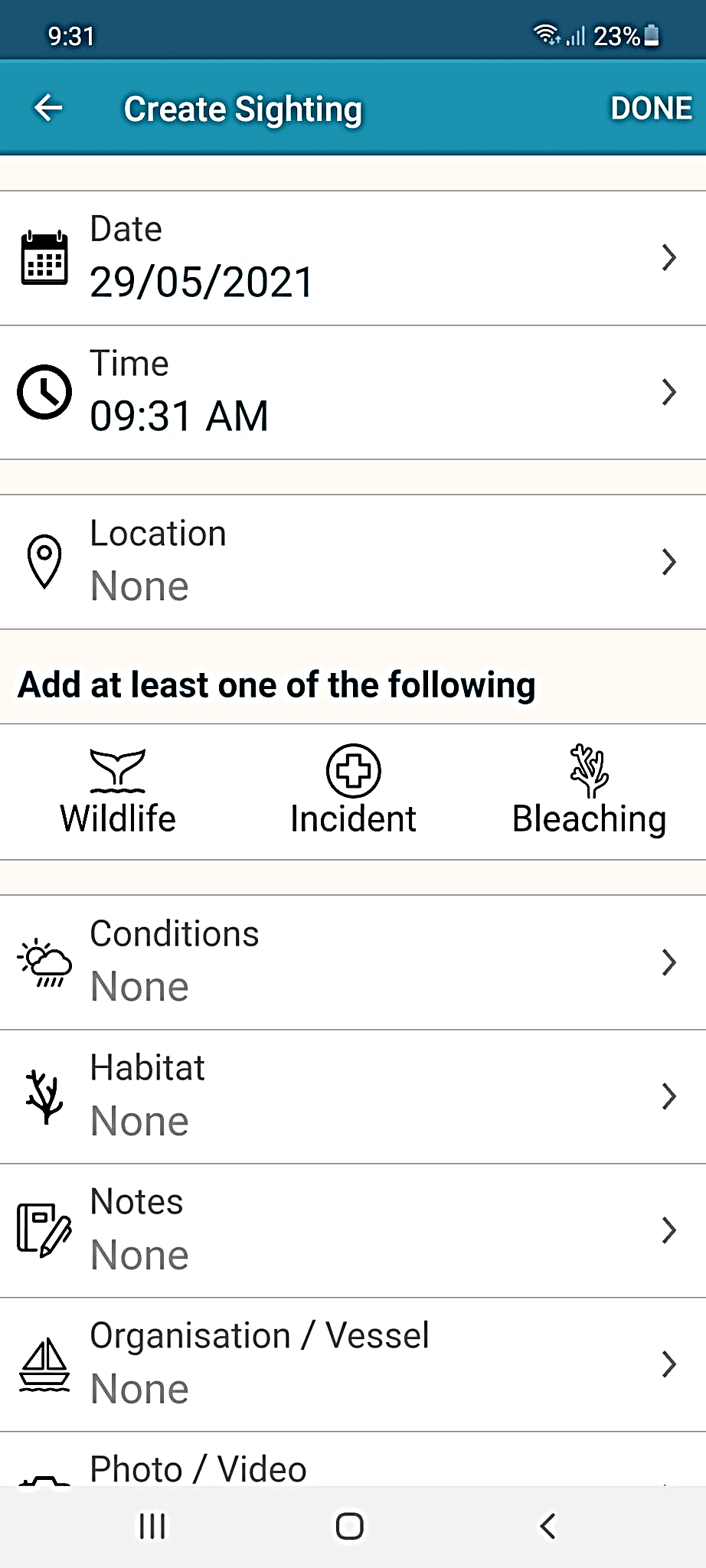 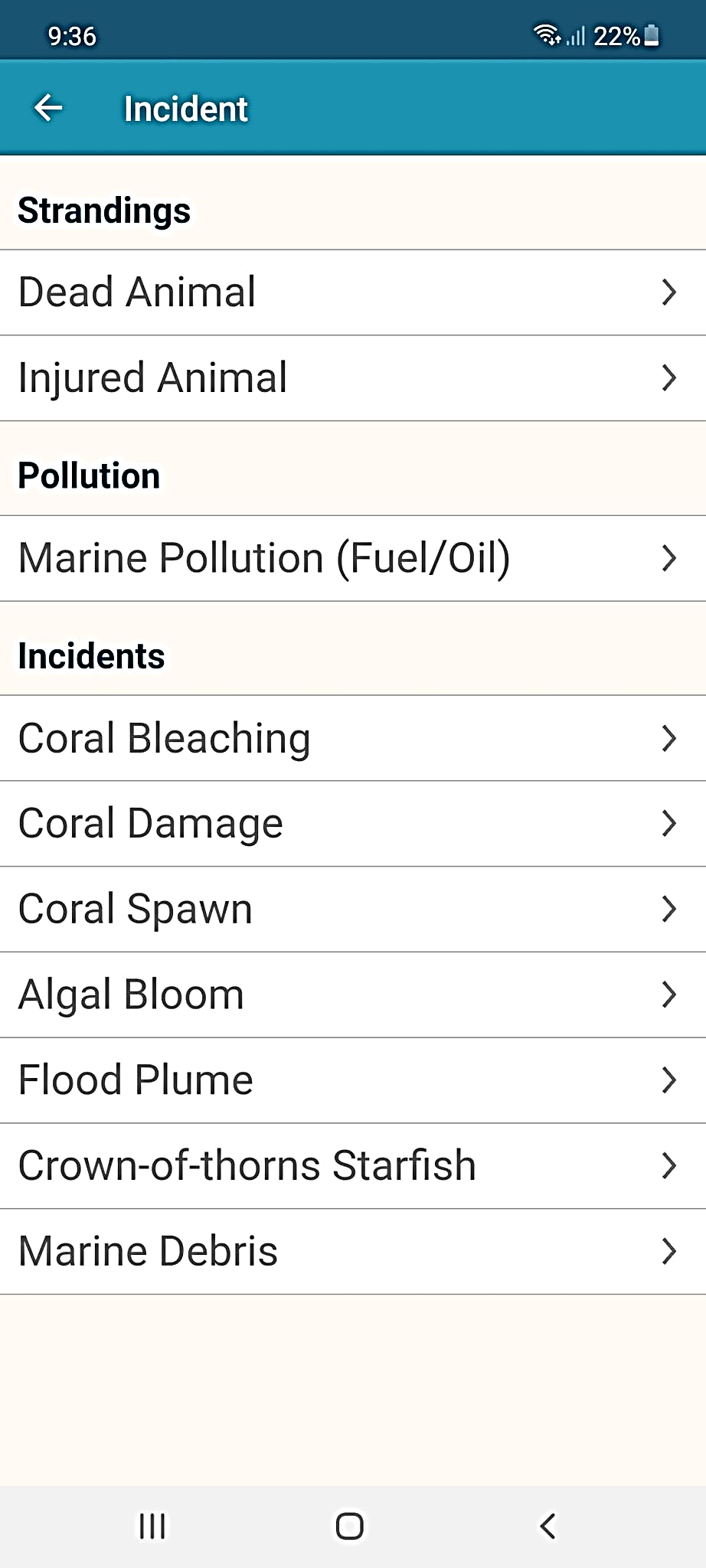 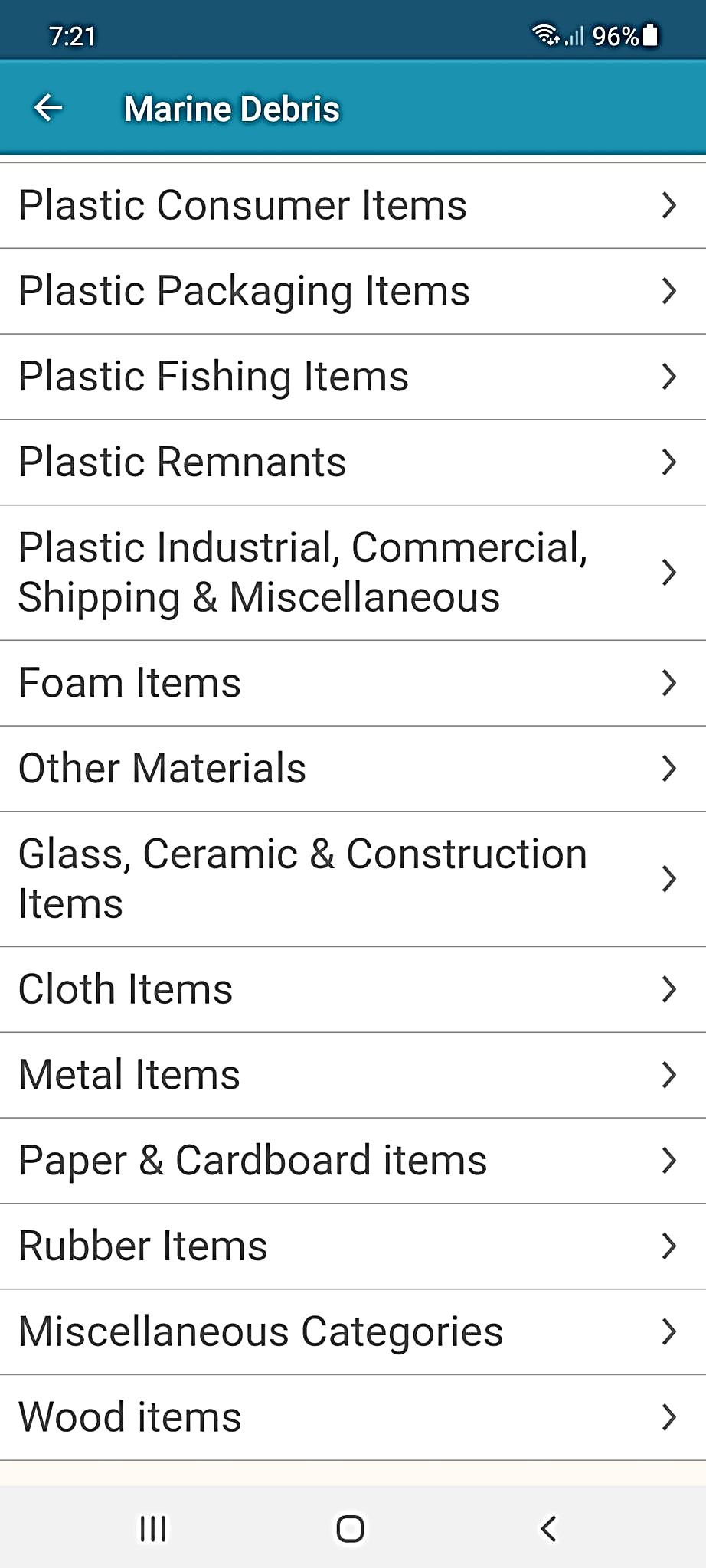 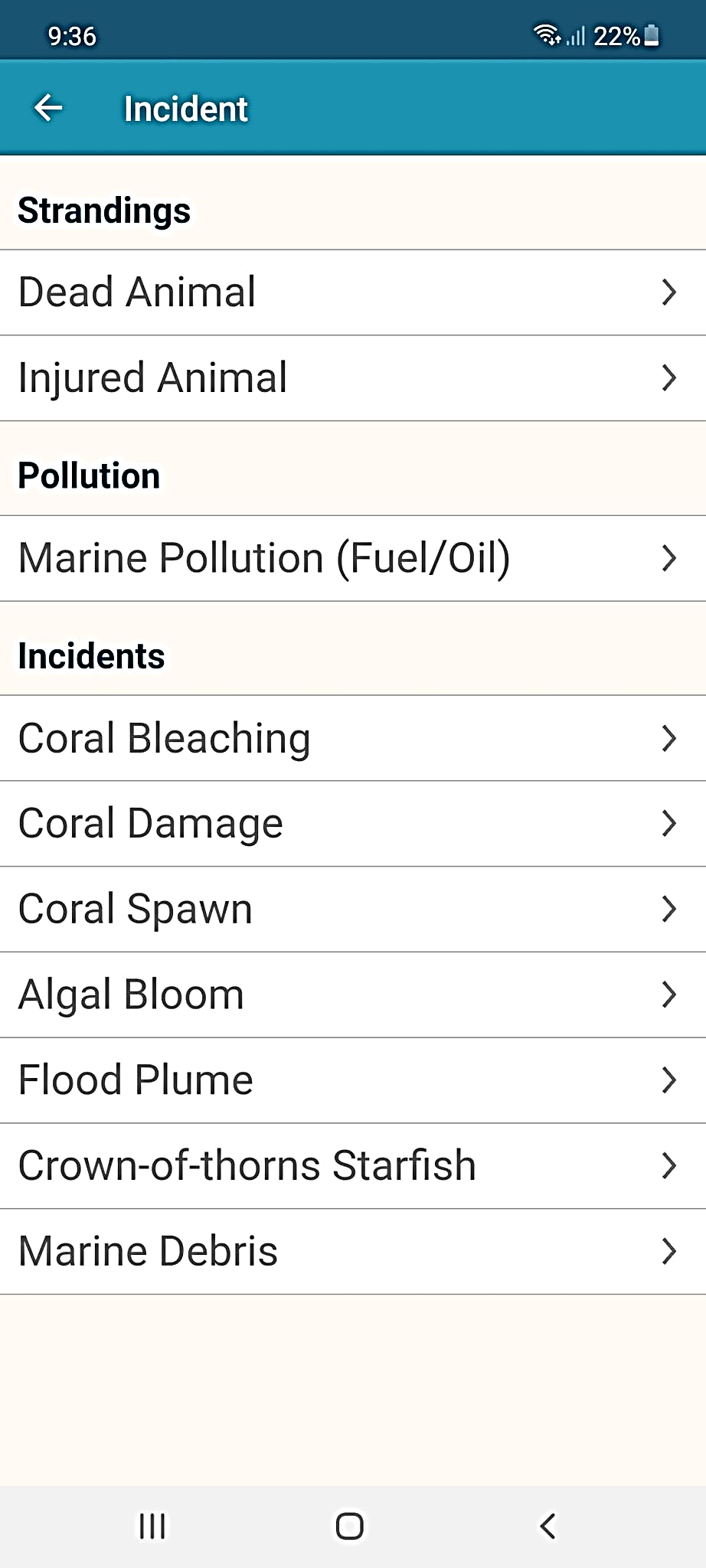 94
What can I do now?
You can pick if you saw any bleaching today.
95
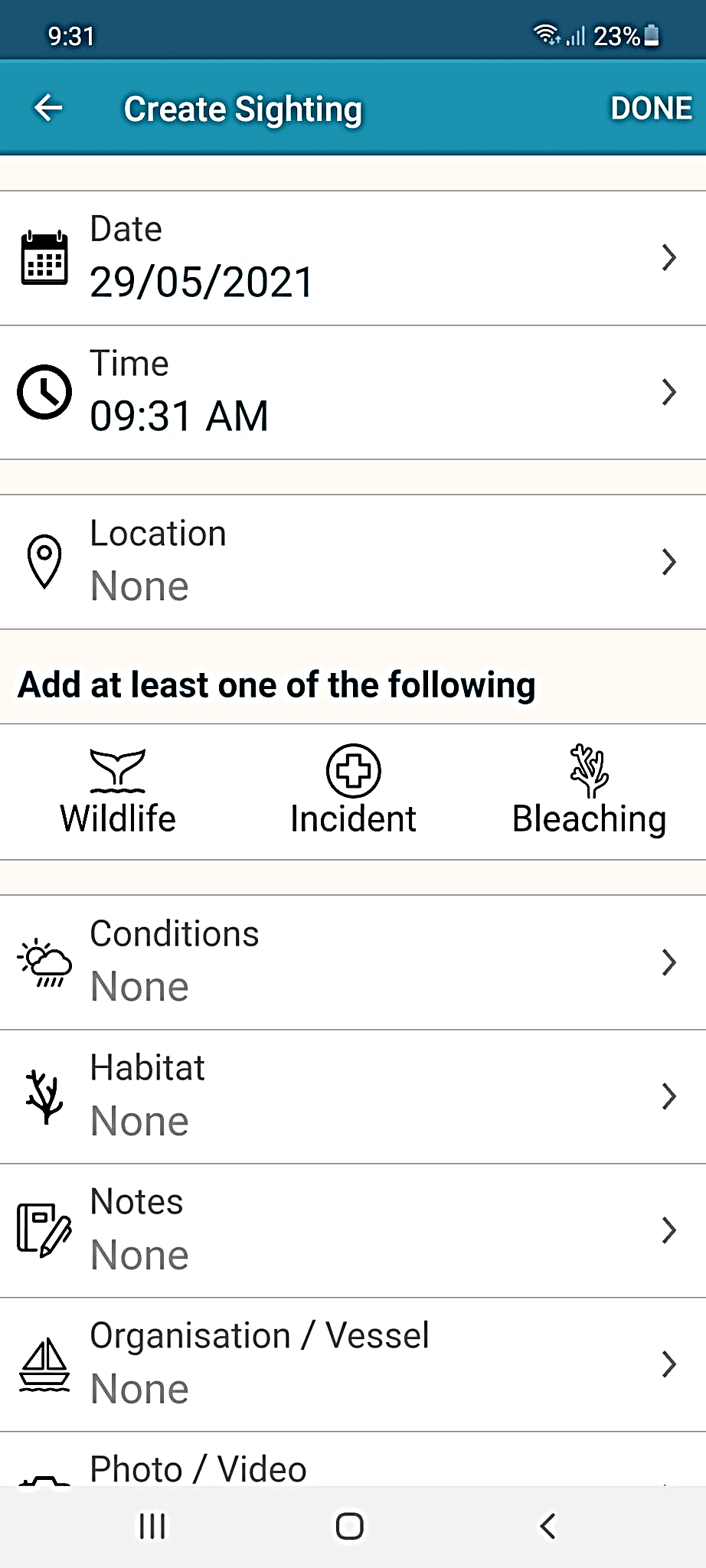 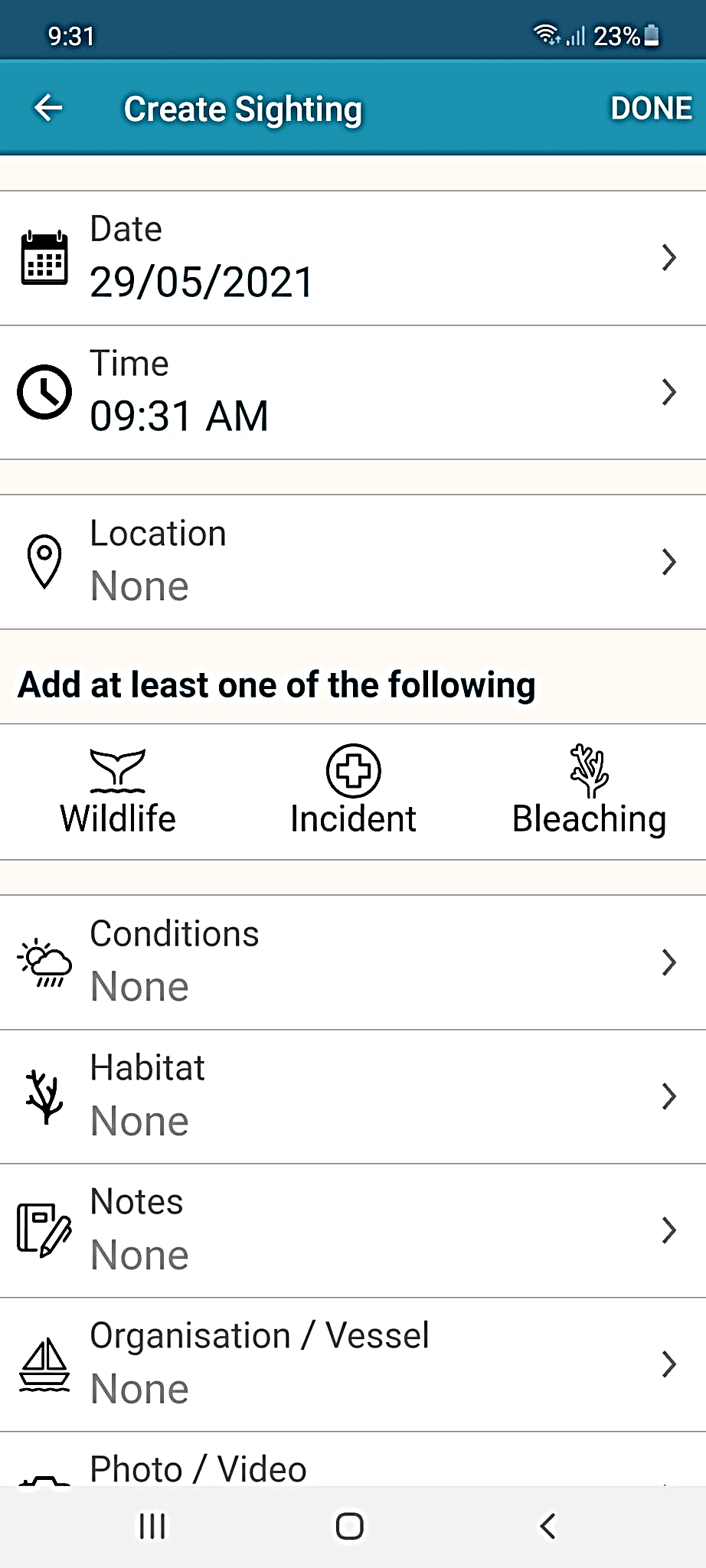 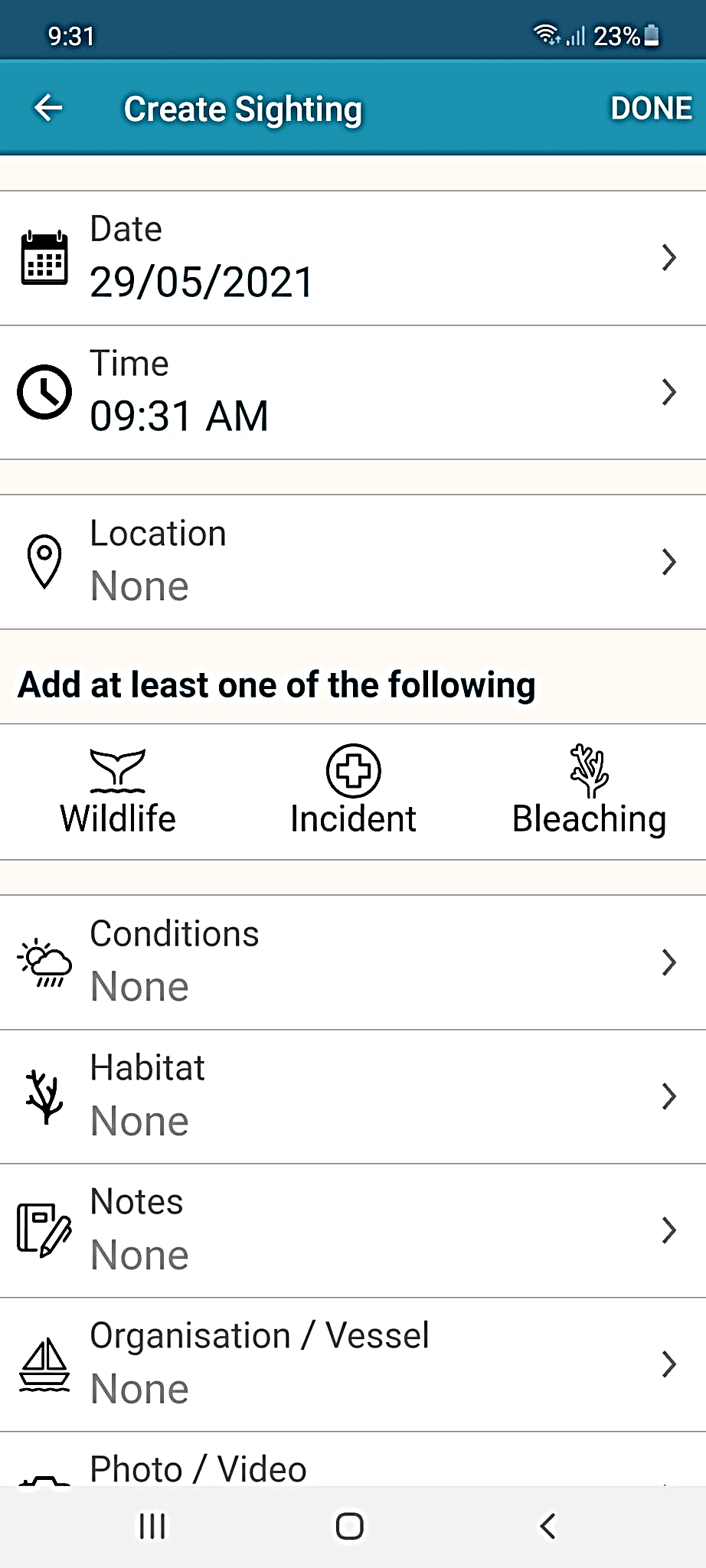 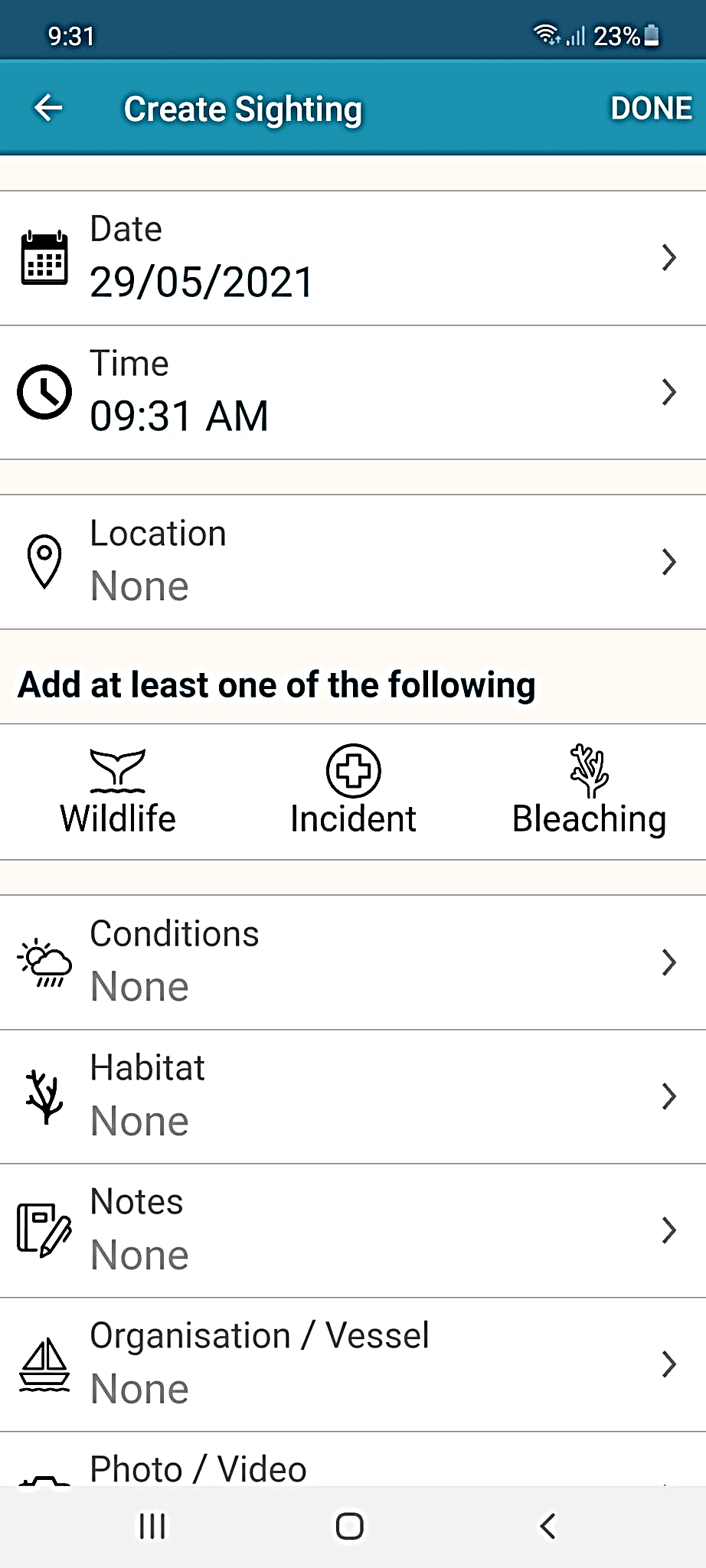 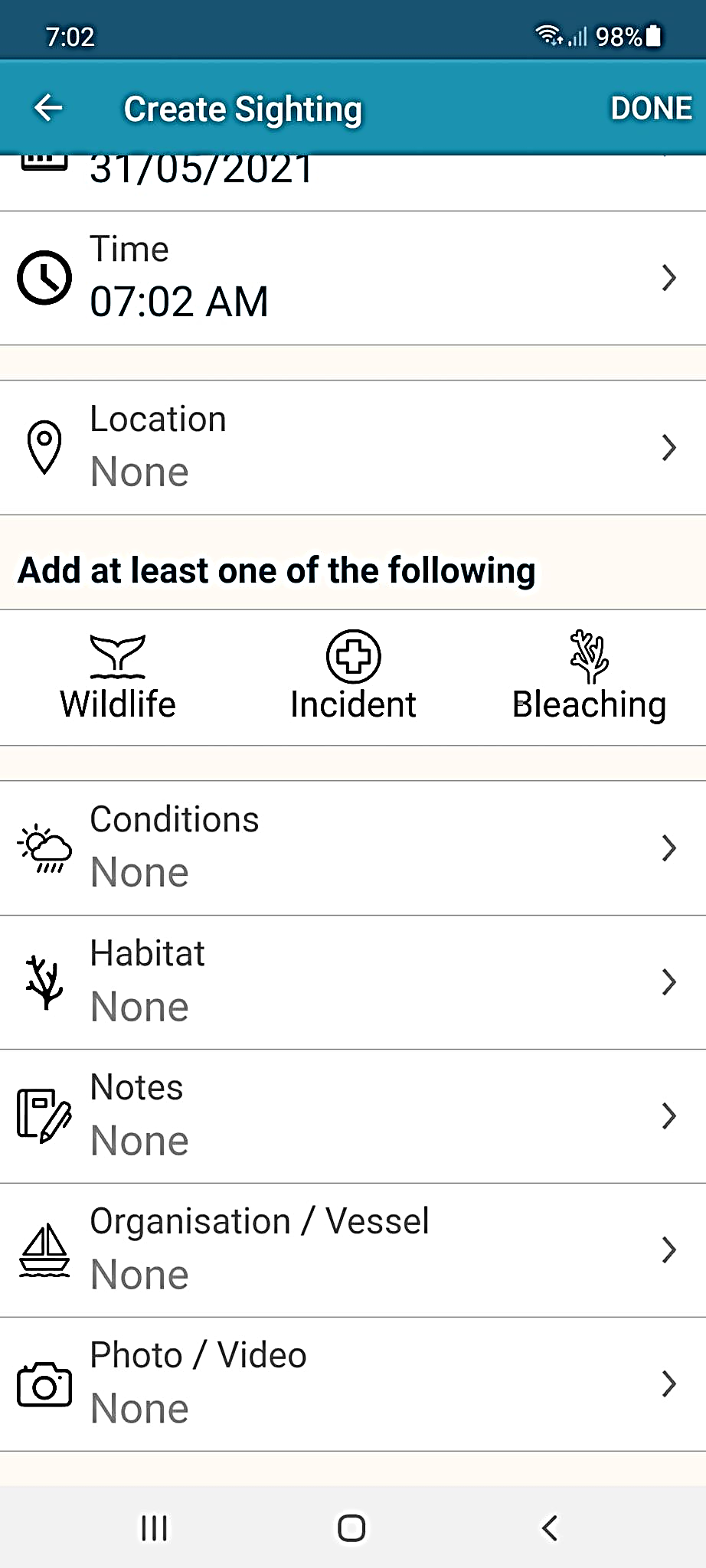 96
What can I do now?
You can pick if you saw any bleaching today.
97
Bleaching.
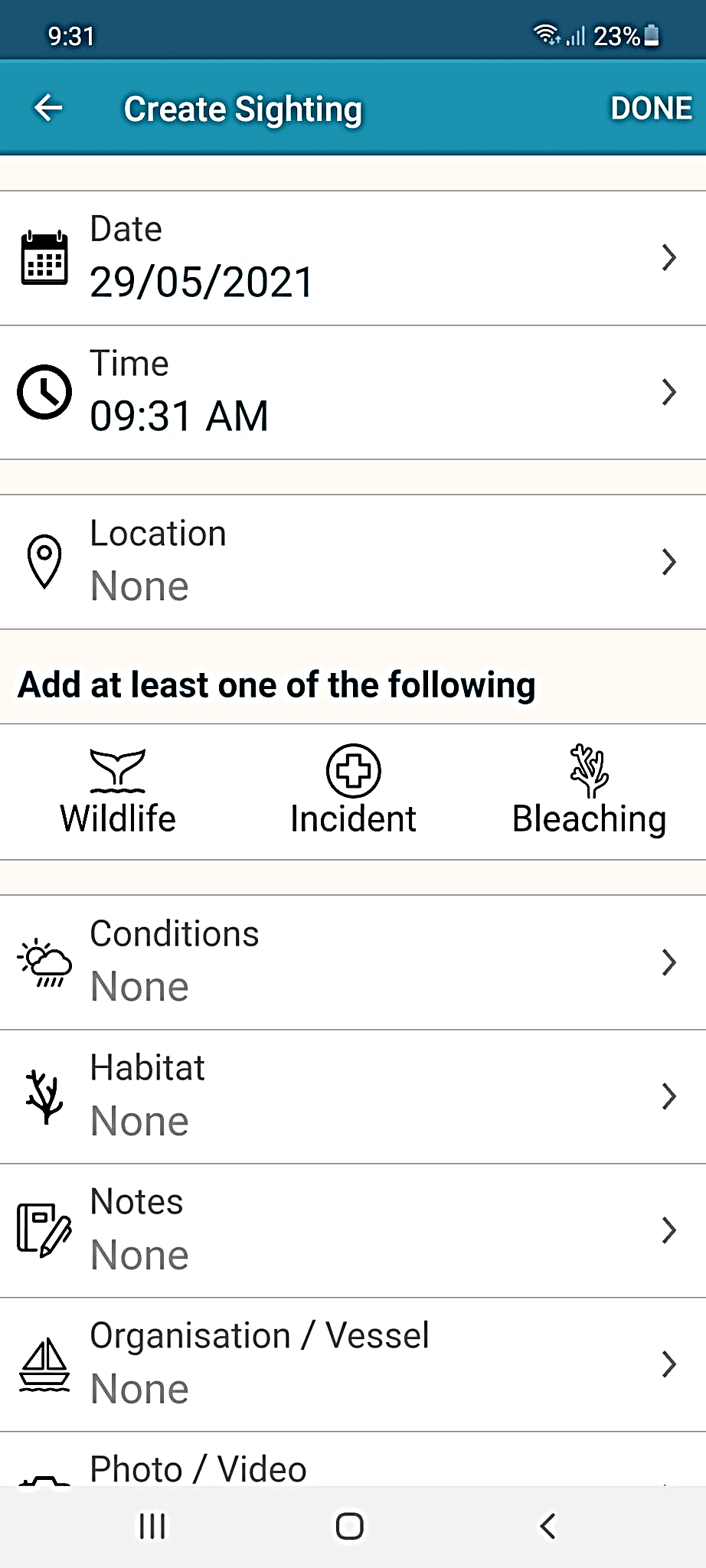 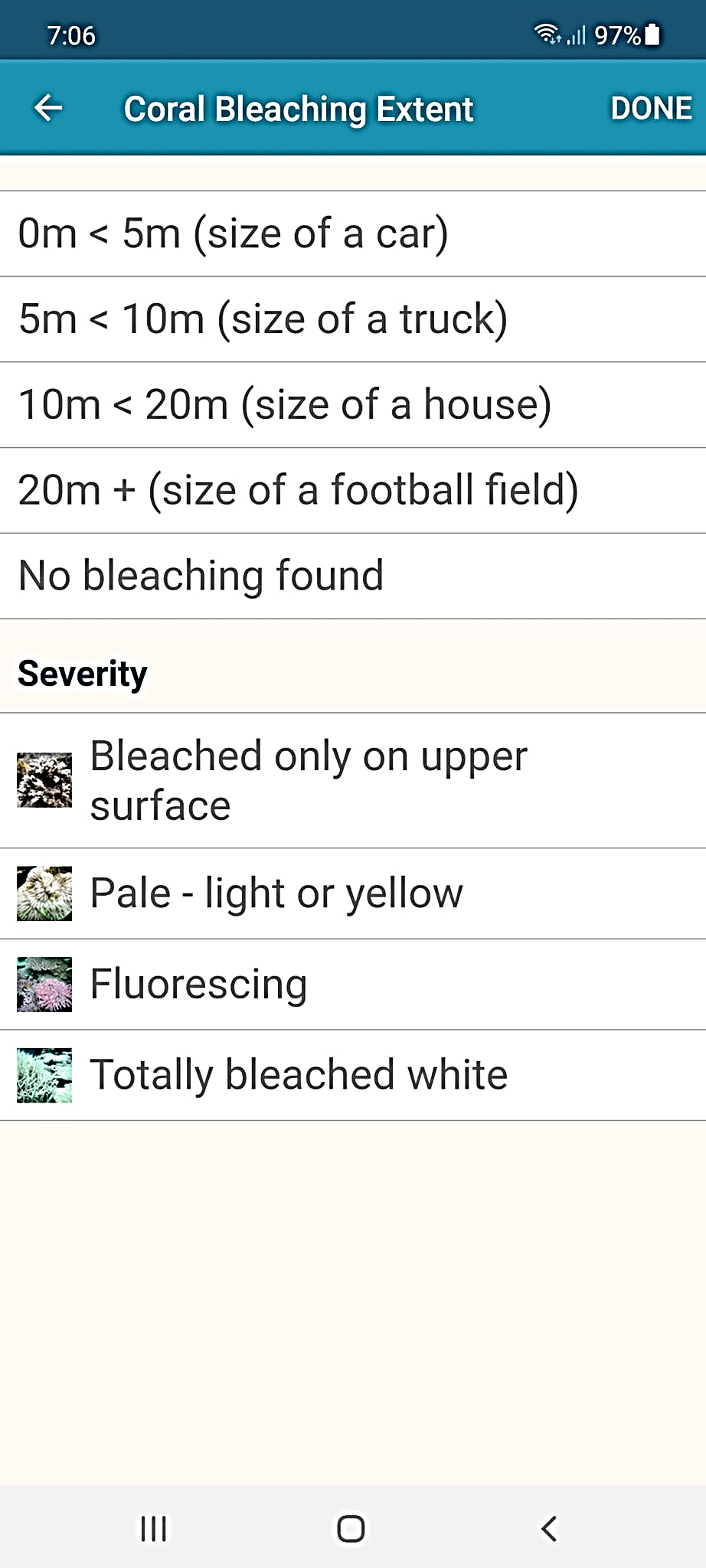 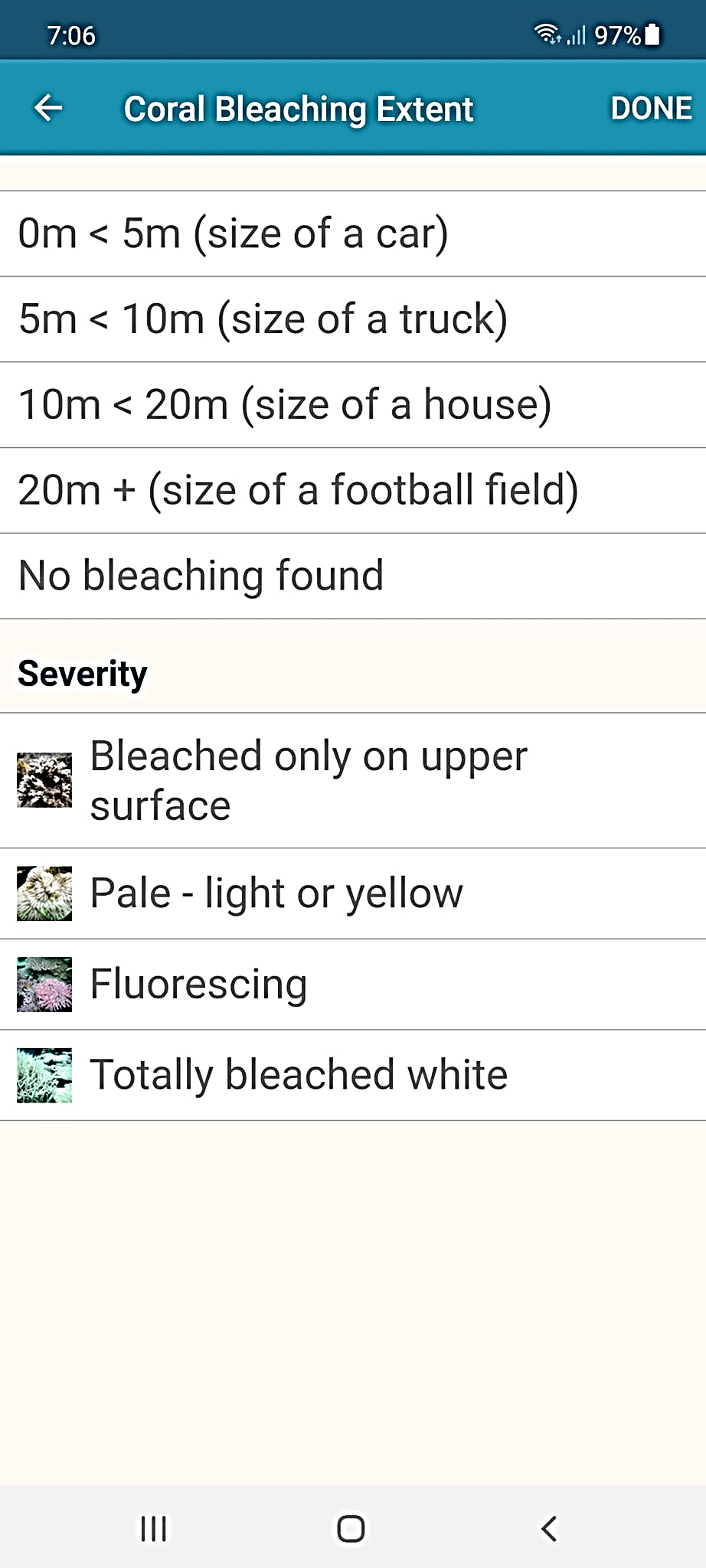 98
Ask What actions can you take to protect what you have seen today?
Link to climate change actions,
99
What actions can you take to protect what you have seen today?
100
[Speaker Notes: App image: https://www.gbrmpa.gov.au/__data/assets/pdf_file/0020/265430/Eye-on-the-Reef-app-poster.pdf]
Thank you for helping the Great Barrier Reef!
101
We hope you enjoyed you day visiting the Great Barrier Reef!
See the Reef • Love the Reef • Protect the Reef